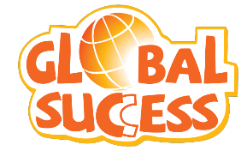 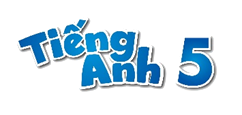 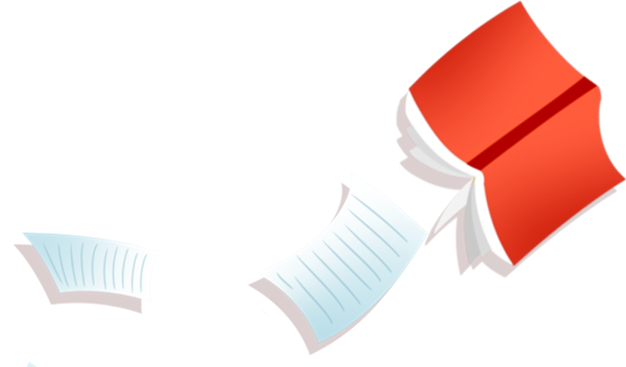 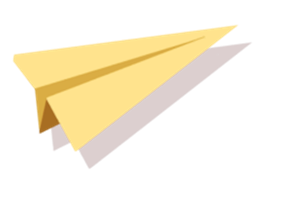 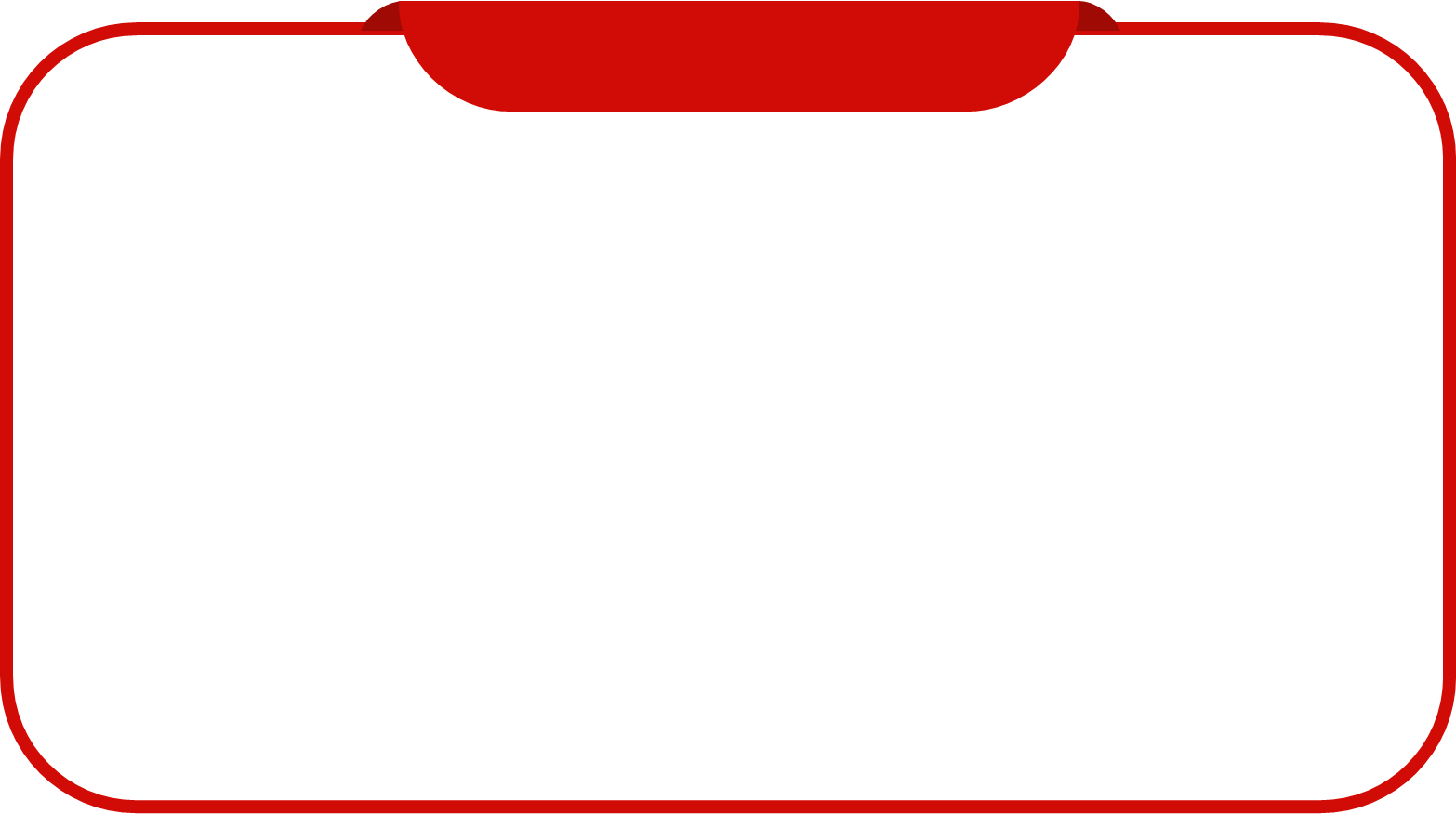 Unit 1
All about me
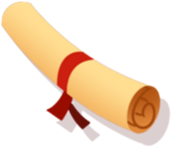 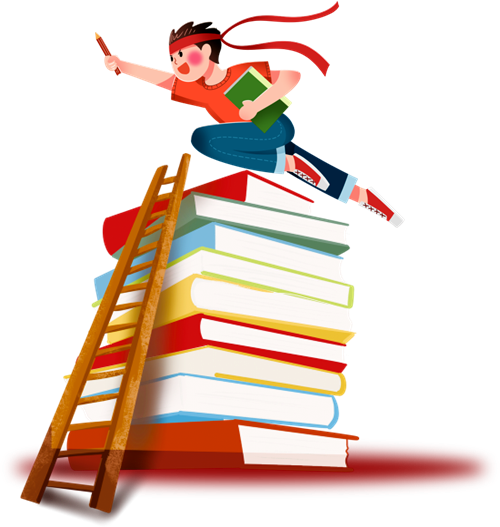 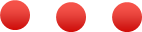 Lesson 3 - Part 1,2,3
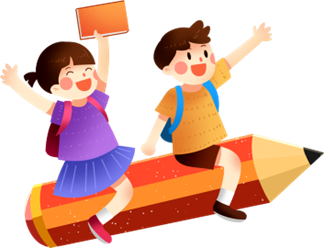 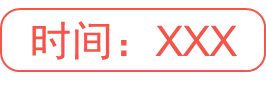 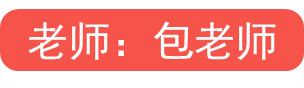 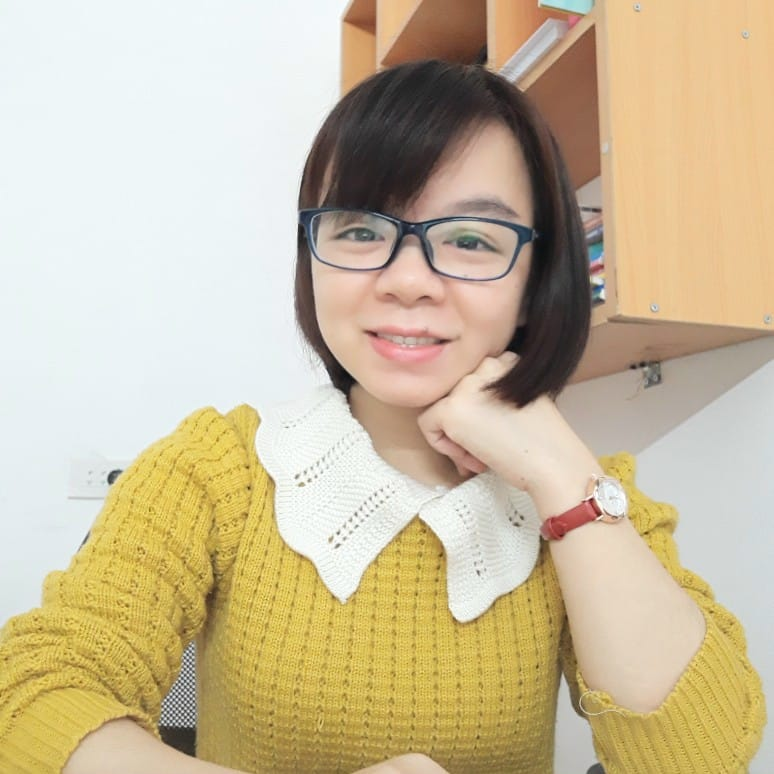 MsPham 
0936082789
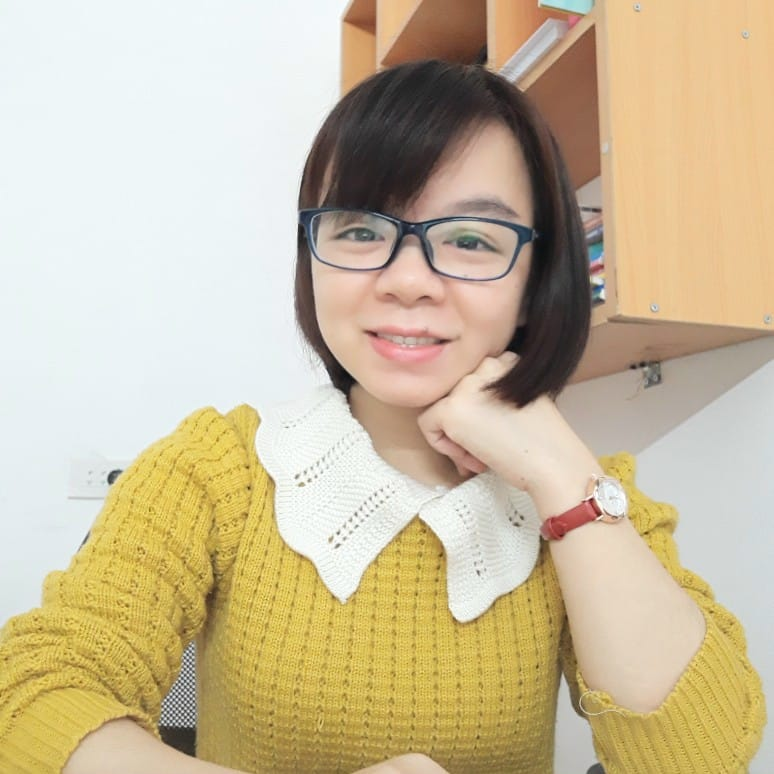 MsPham 
0936082789
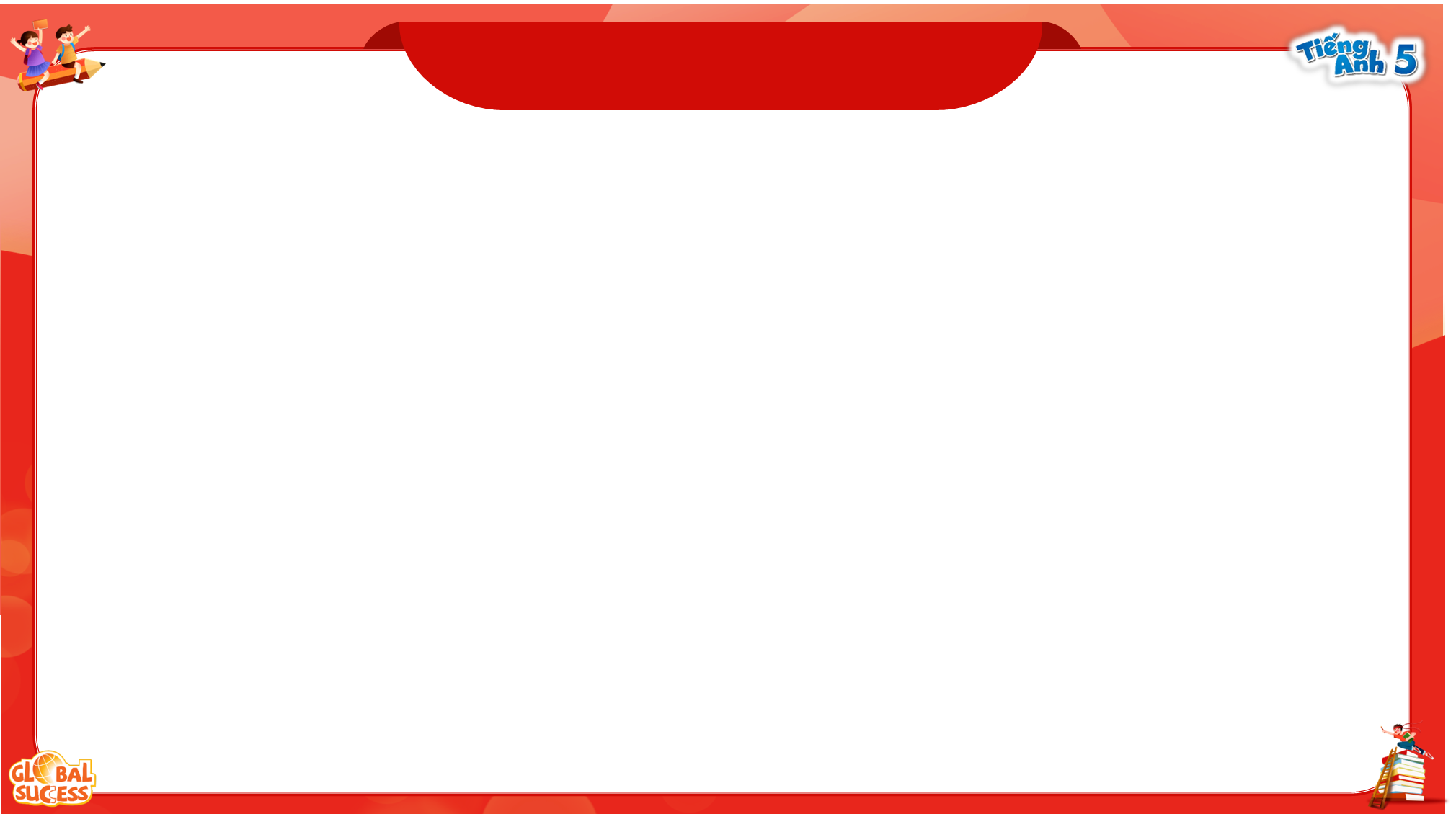 Table of contents
01
02
03
04
05
Warm-up and review
Listen and repeat.
Circle, listen and check.
Let’s chant.
Fun corner and wrap-up
https://www.facebook.com/msphampowerpoint
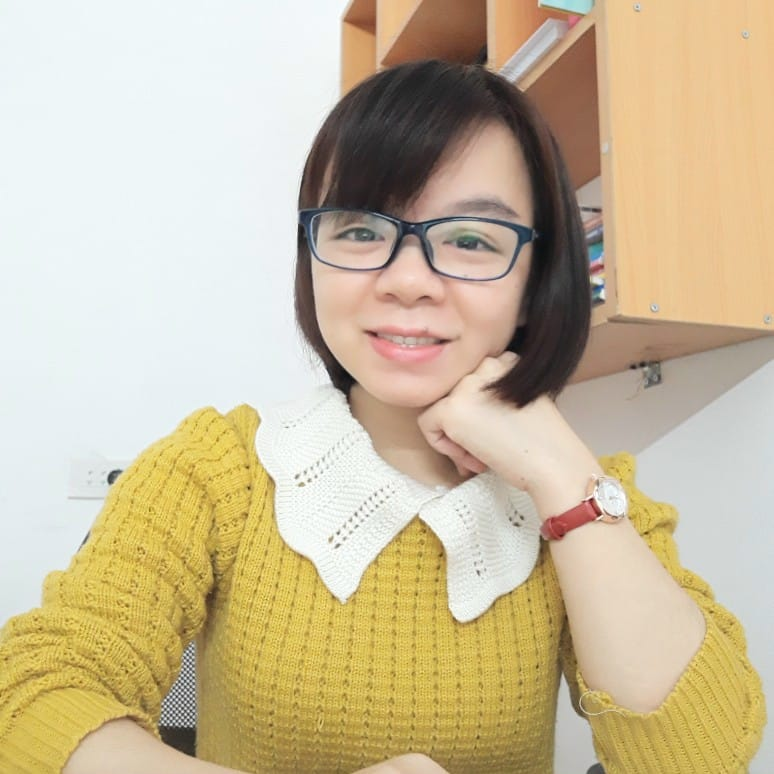 MsPham 
0936082789
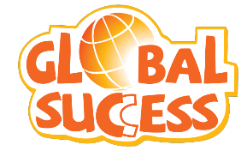 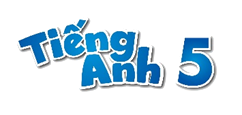 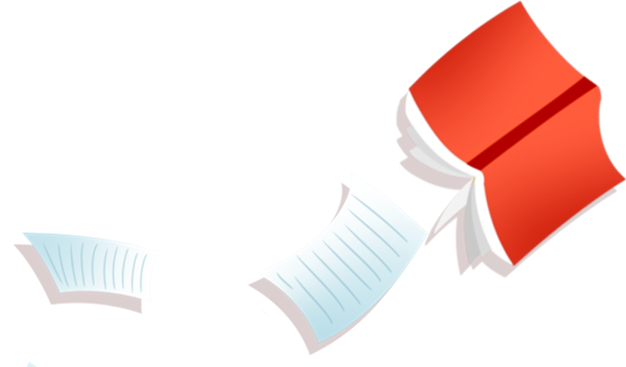 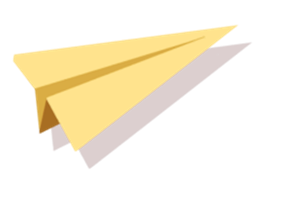 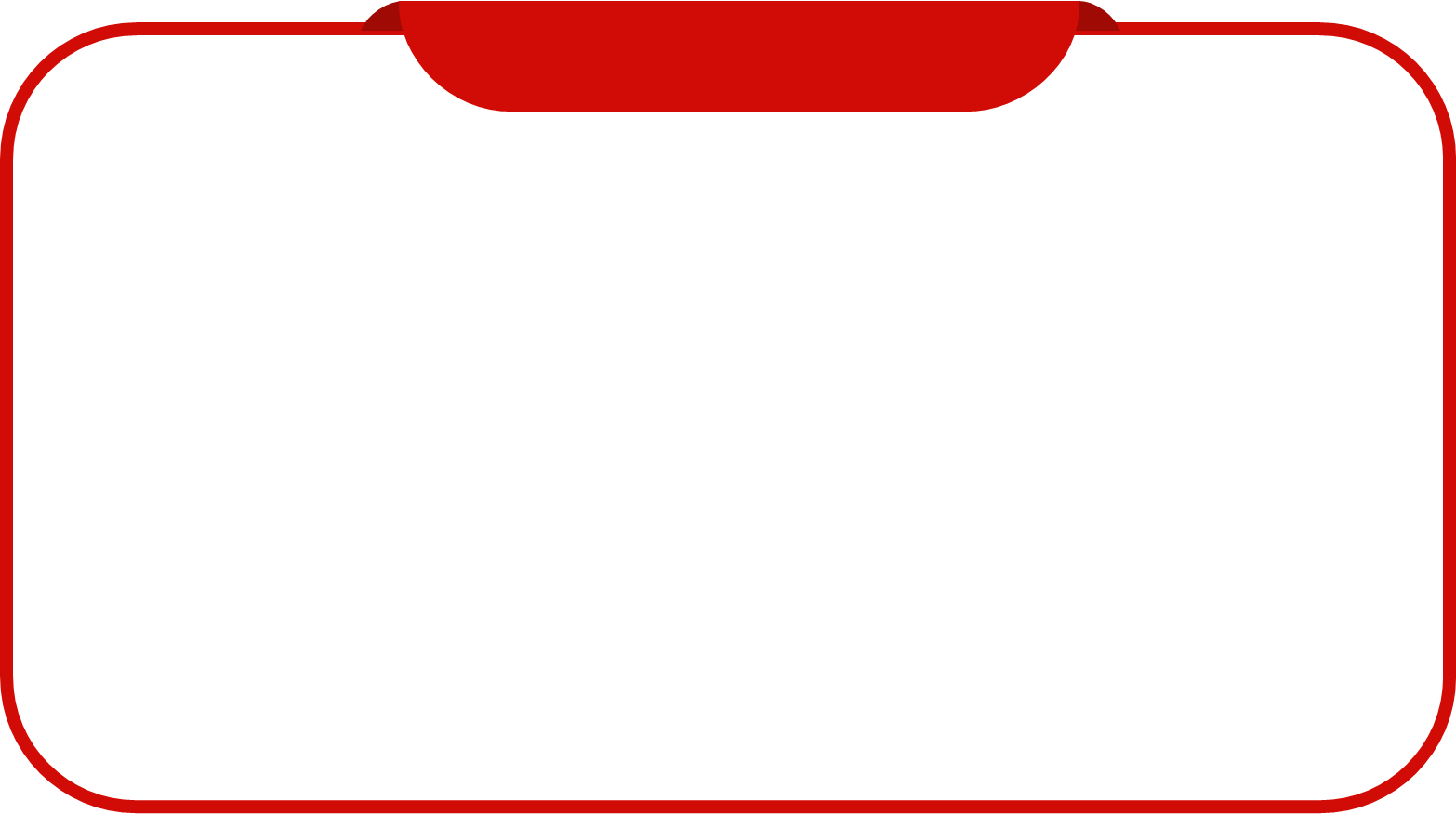 1.
Warm-up
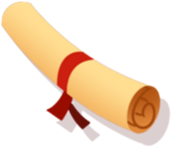 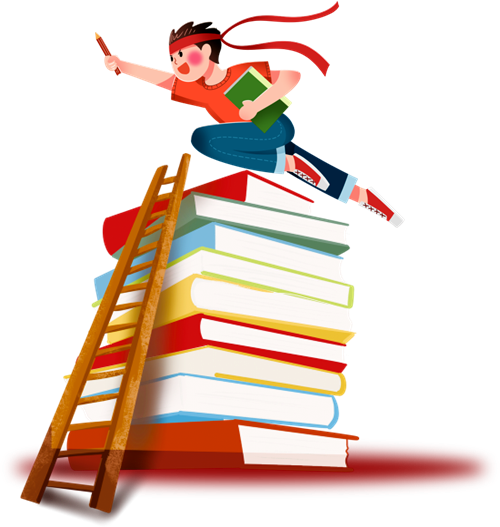 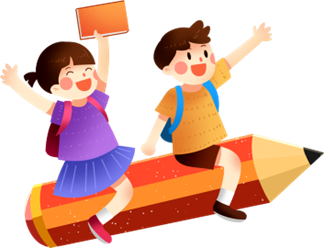 https://www.facebook.com/msphampowerpoint
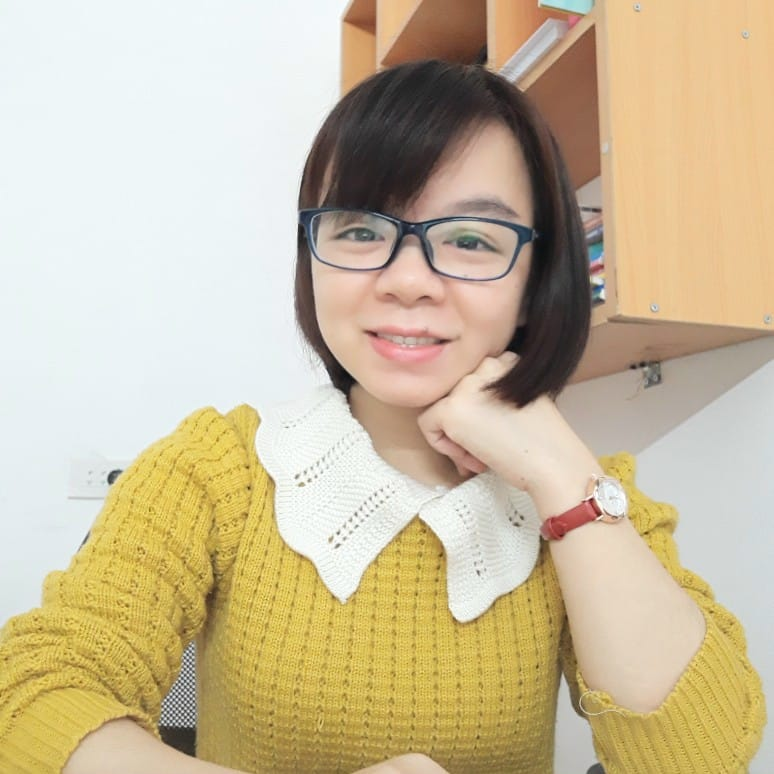 MsPham 
0936082789
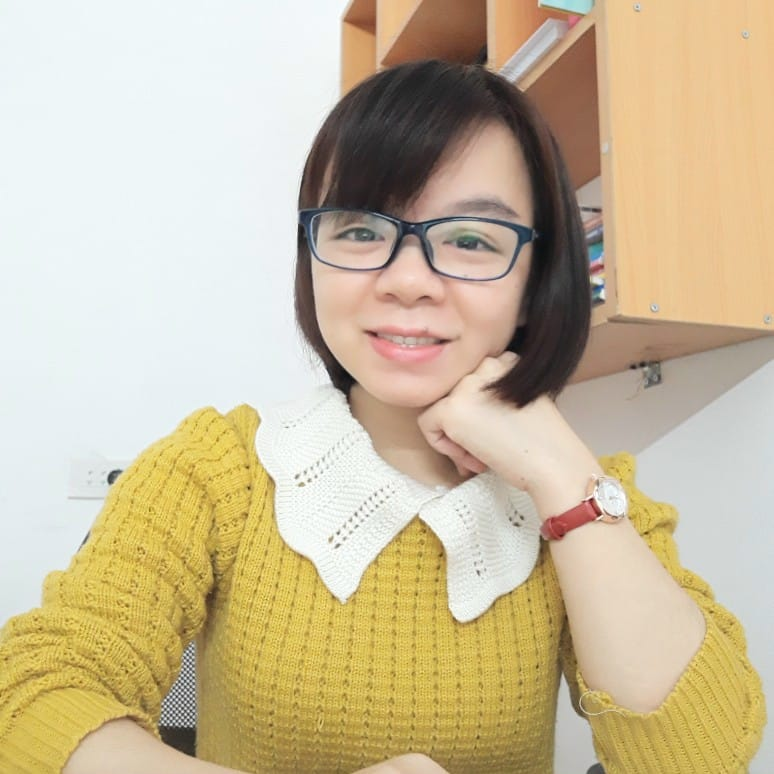 MsPham 
0936082789
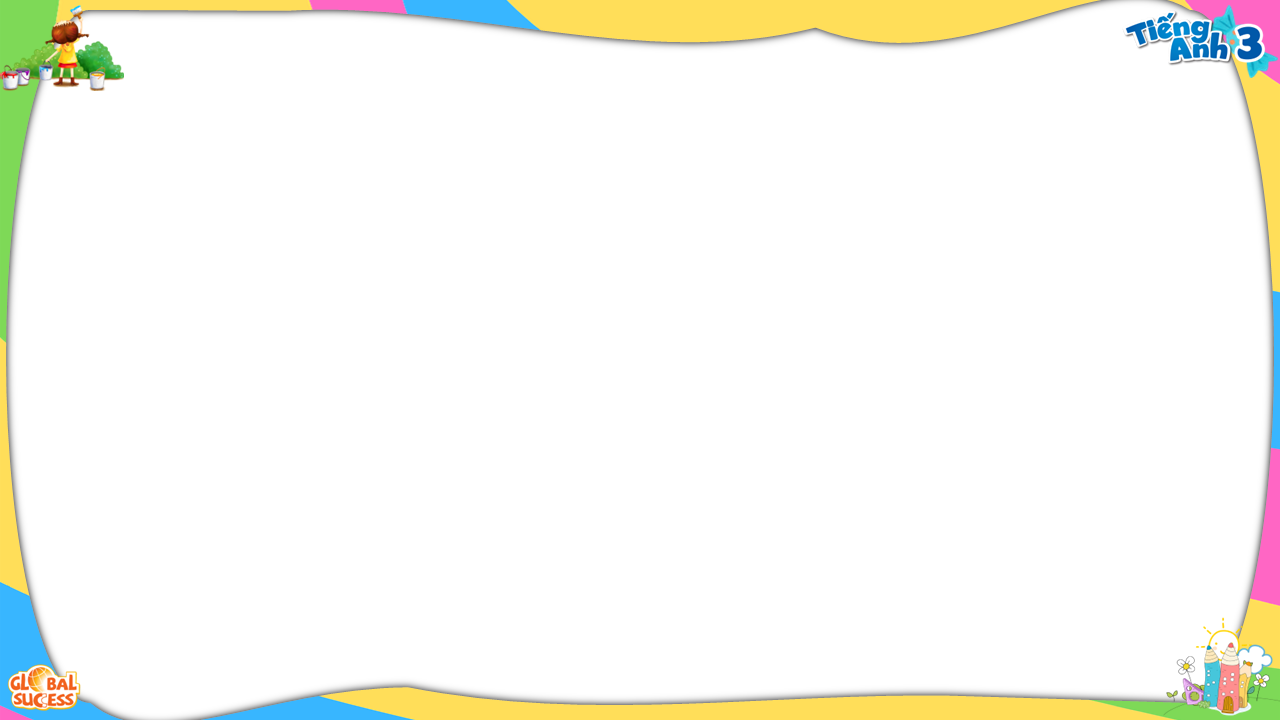 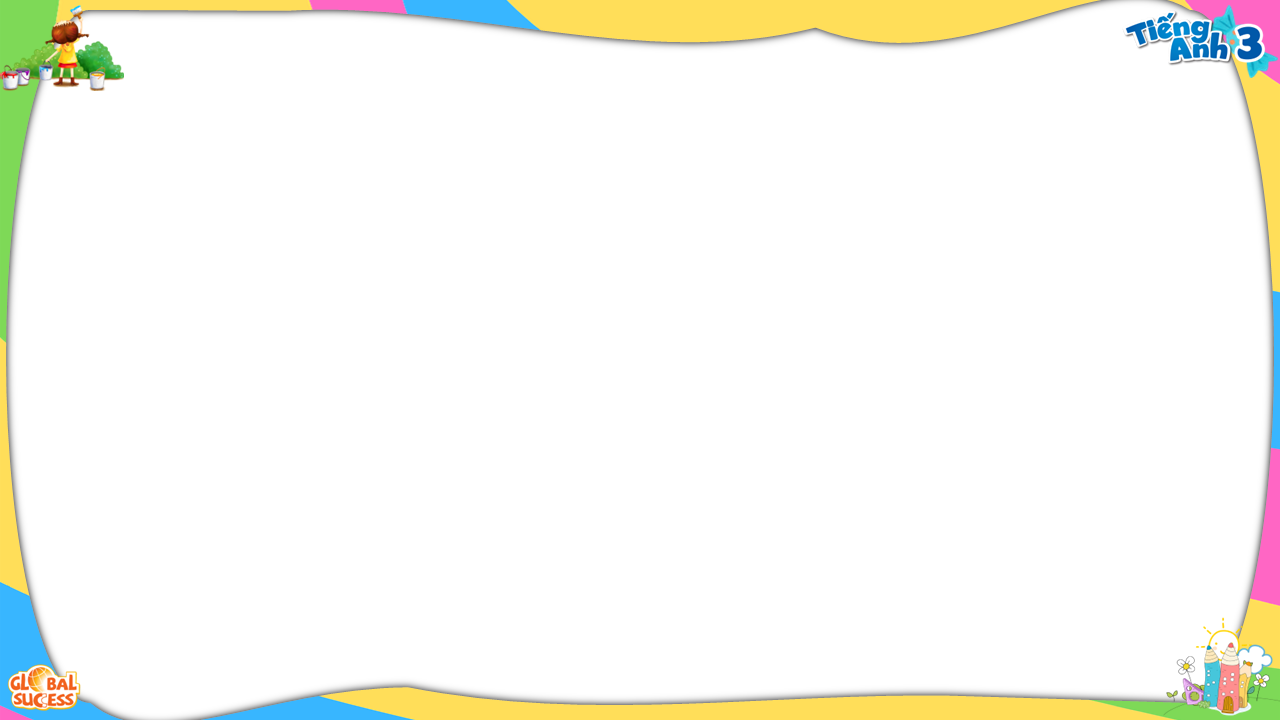 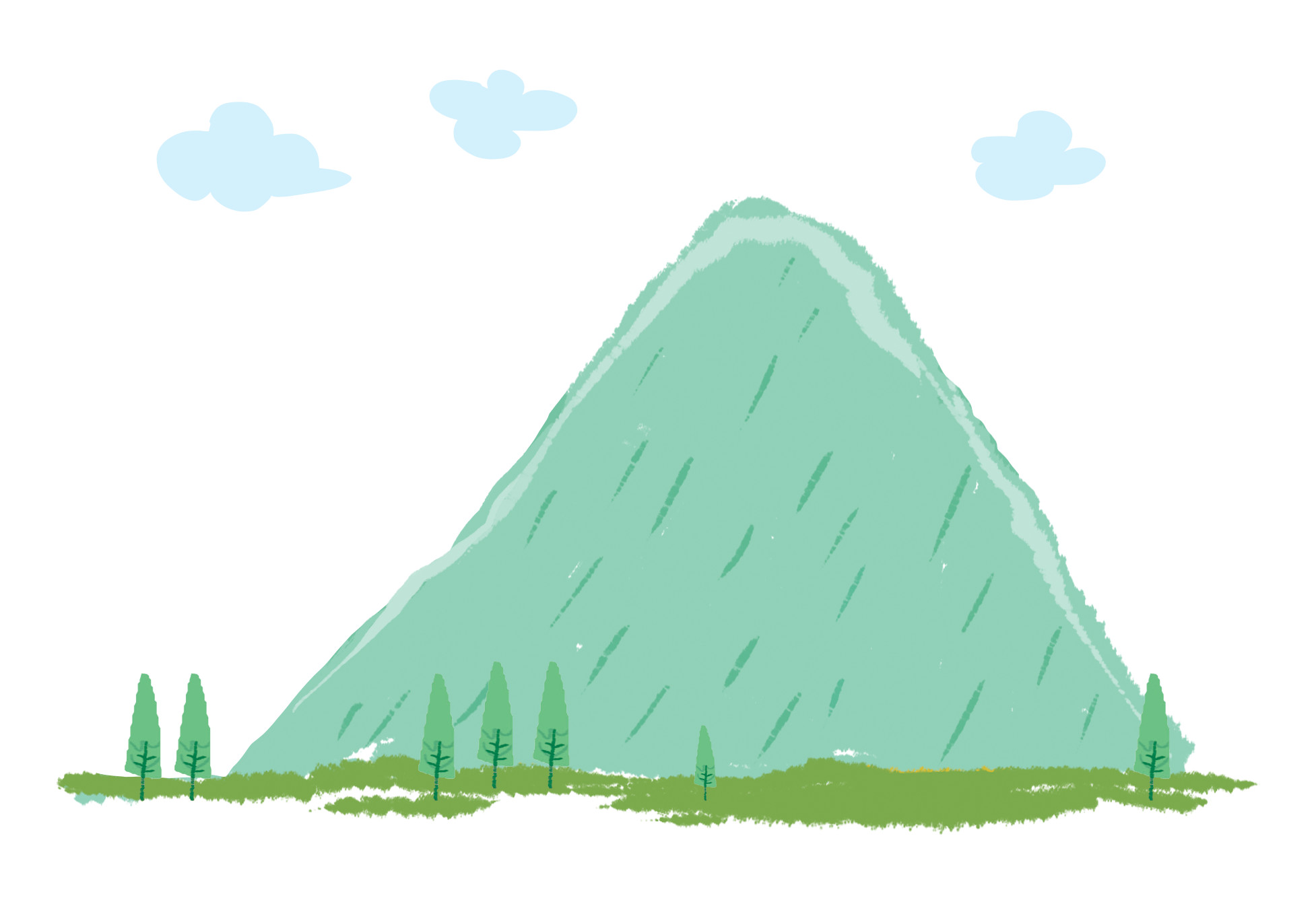 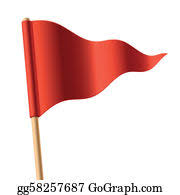 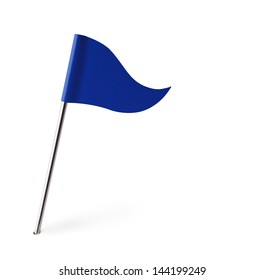 Who is faster?
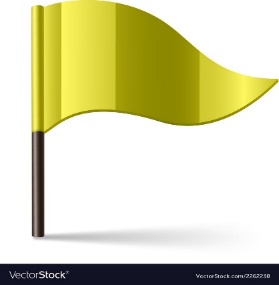 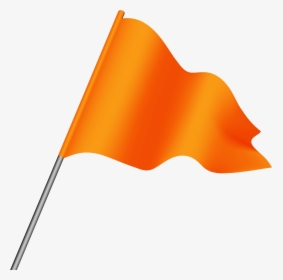 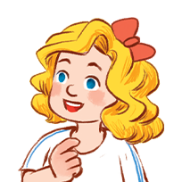 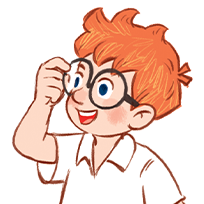 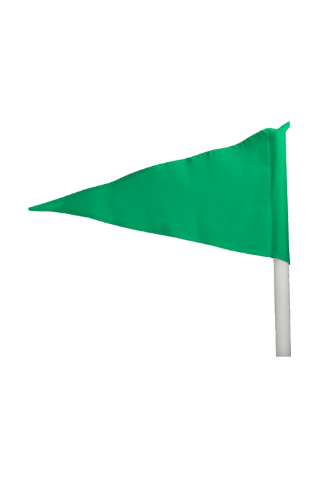 Start
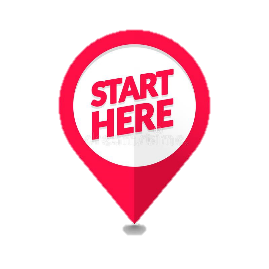 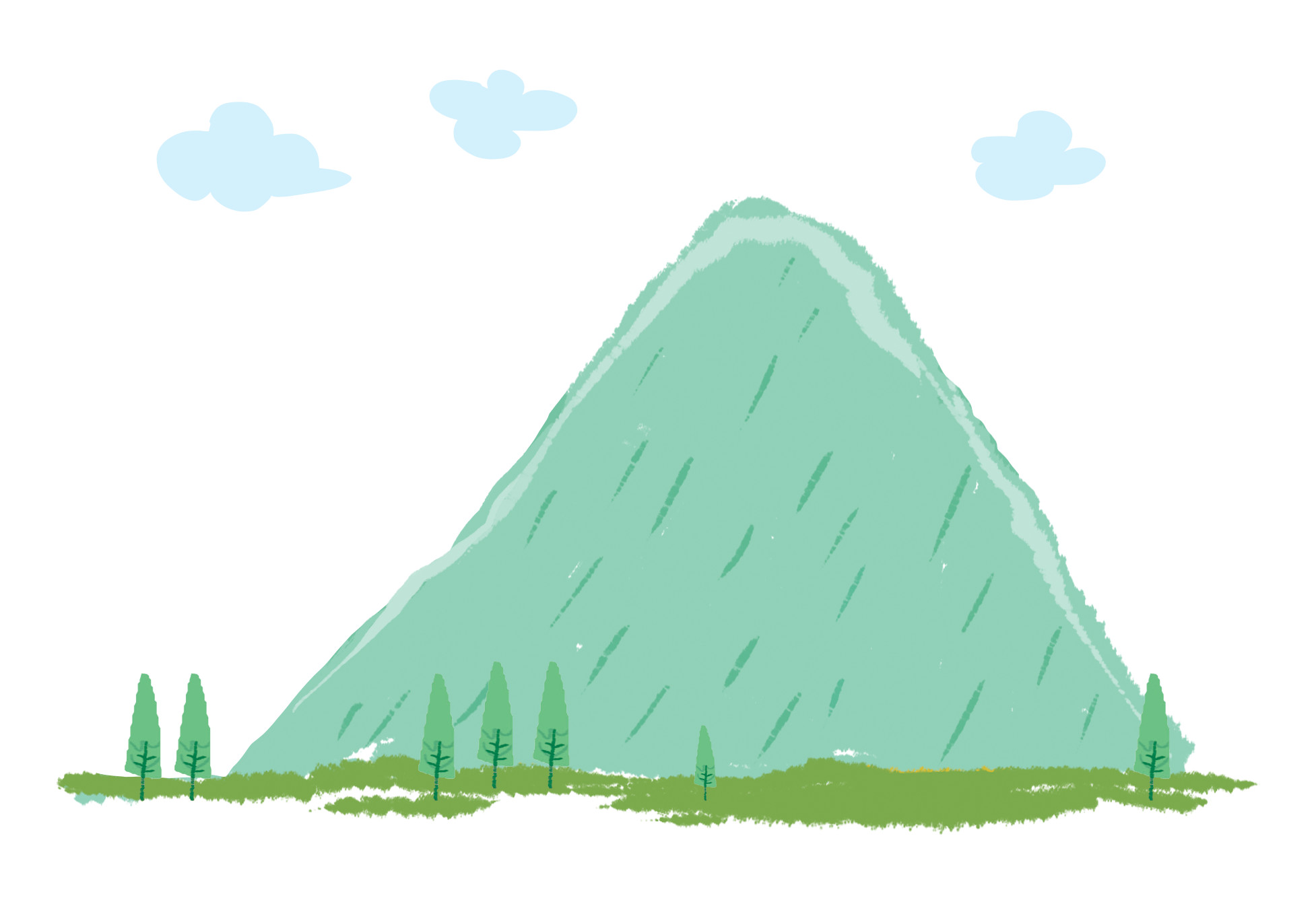 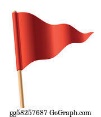 Choose a question
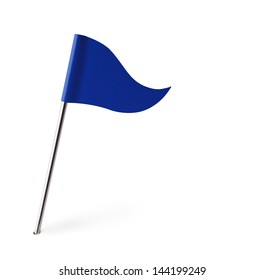 1
2
3
4
5
6
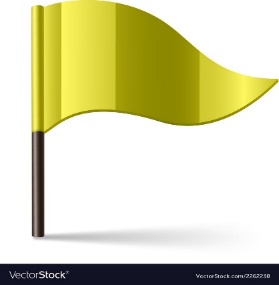 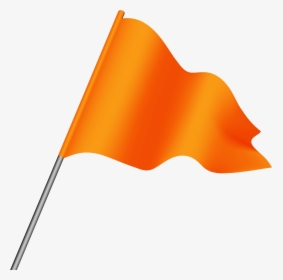 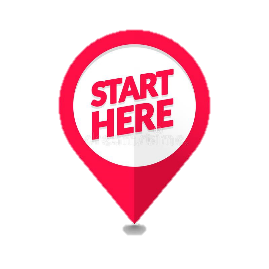 Exit
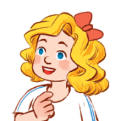 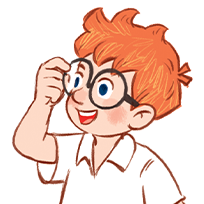 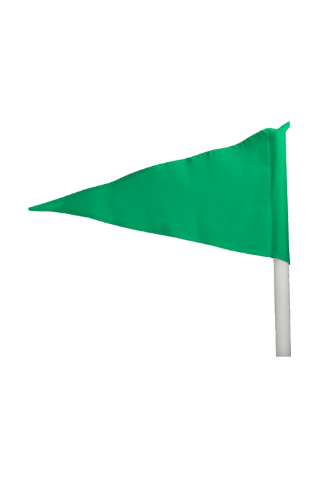 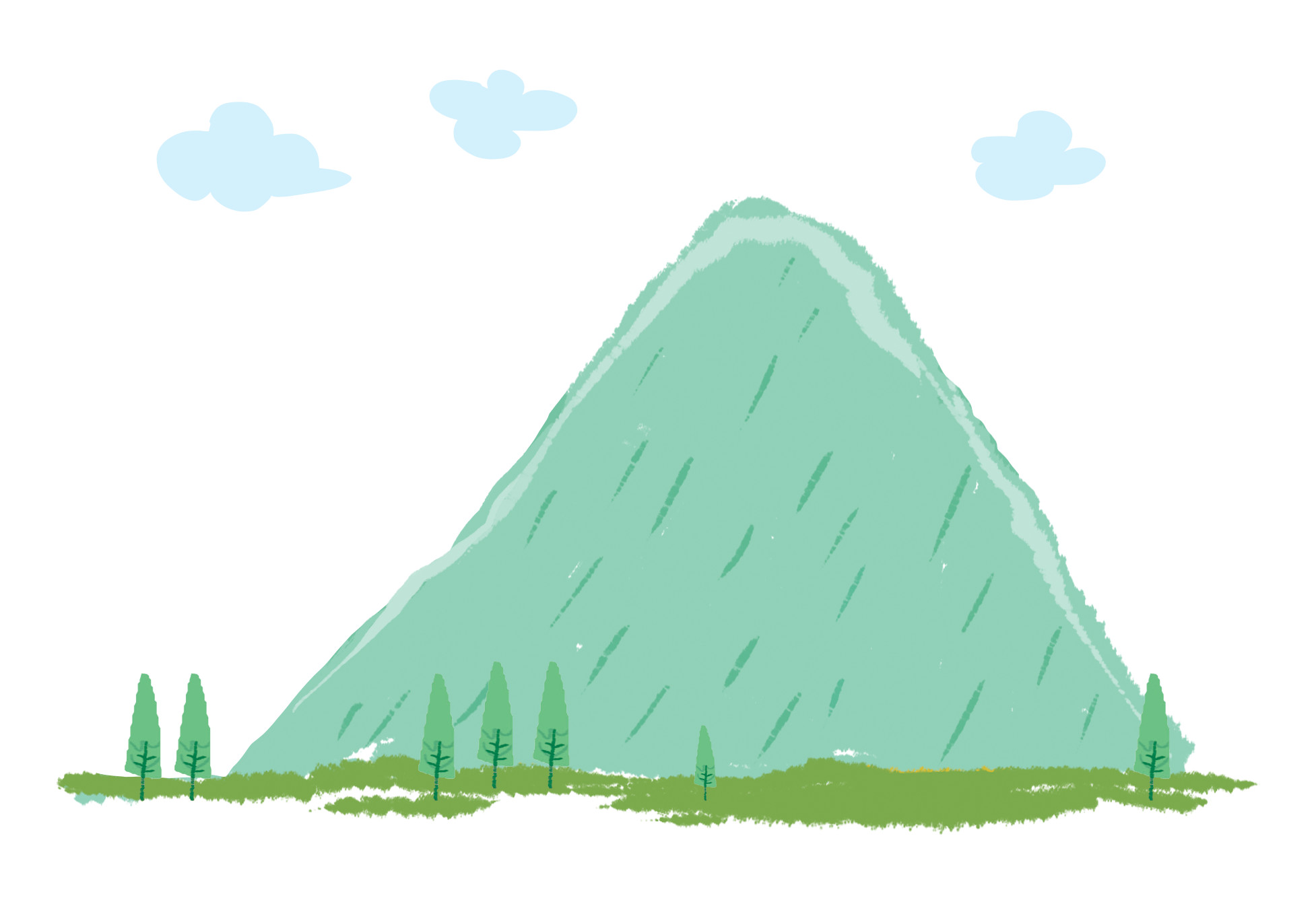 Make question:
____________________?
I am in Clas 5C.
Check
Back
Can you tell me about yourself?
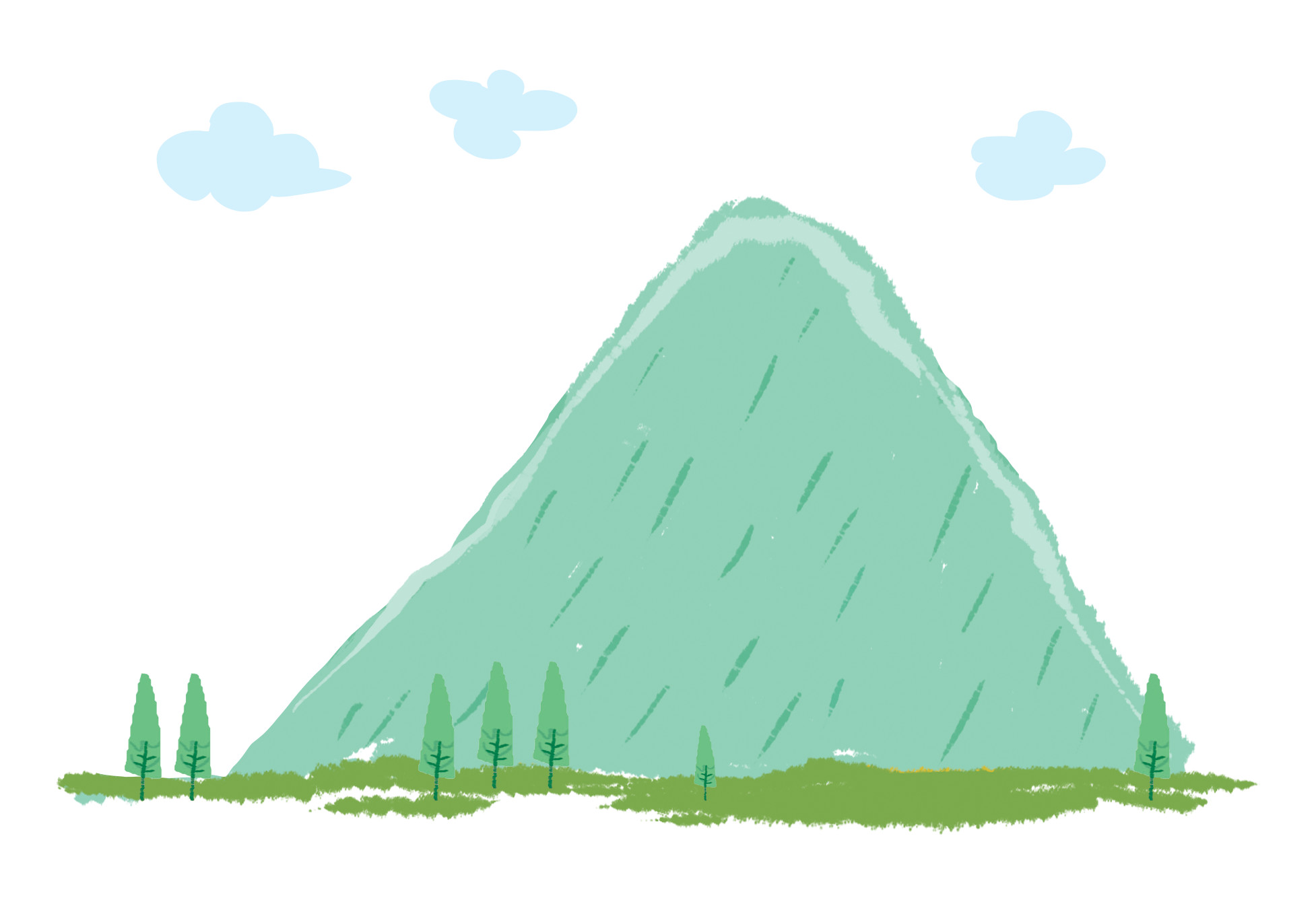 Make question:
____________________?
My favourite food 
is a sandwich.
Check
Back
What is your favourite food?
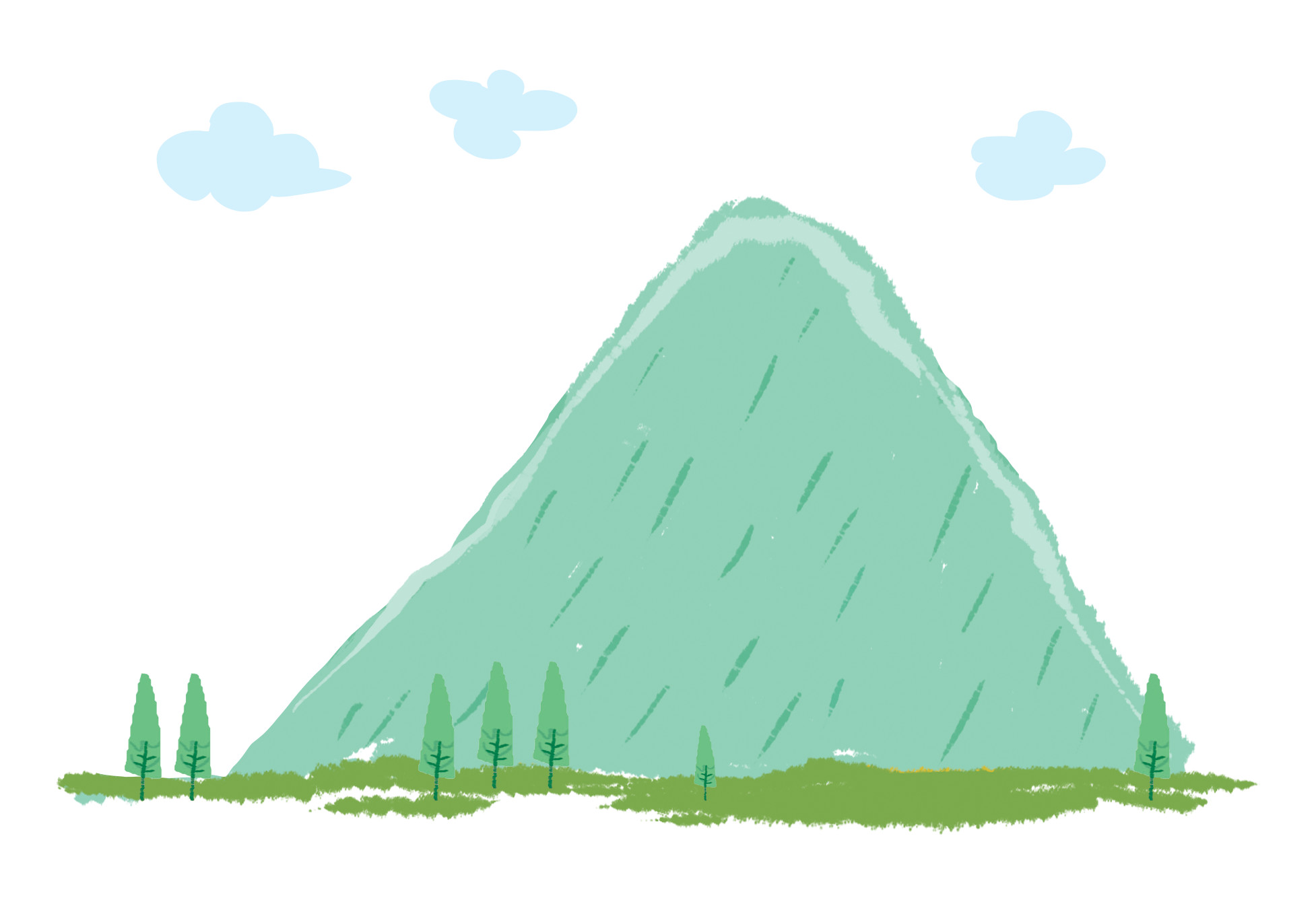 Make question:
____________________?
My favourite animal 
is a cat.
Check
Back
What is your favourite animal?
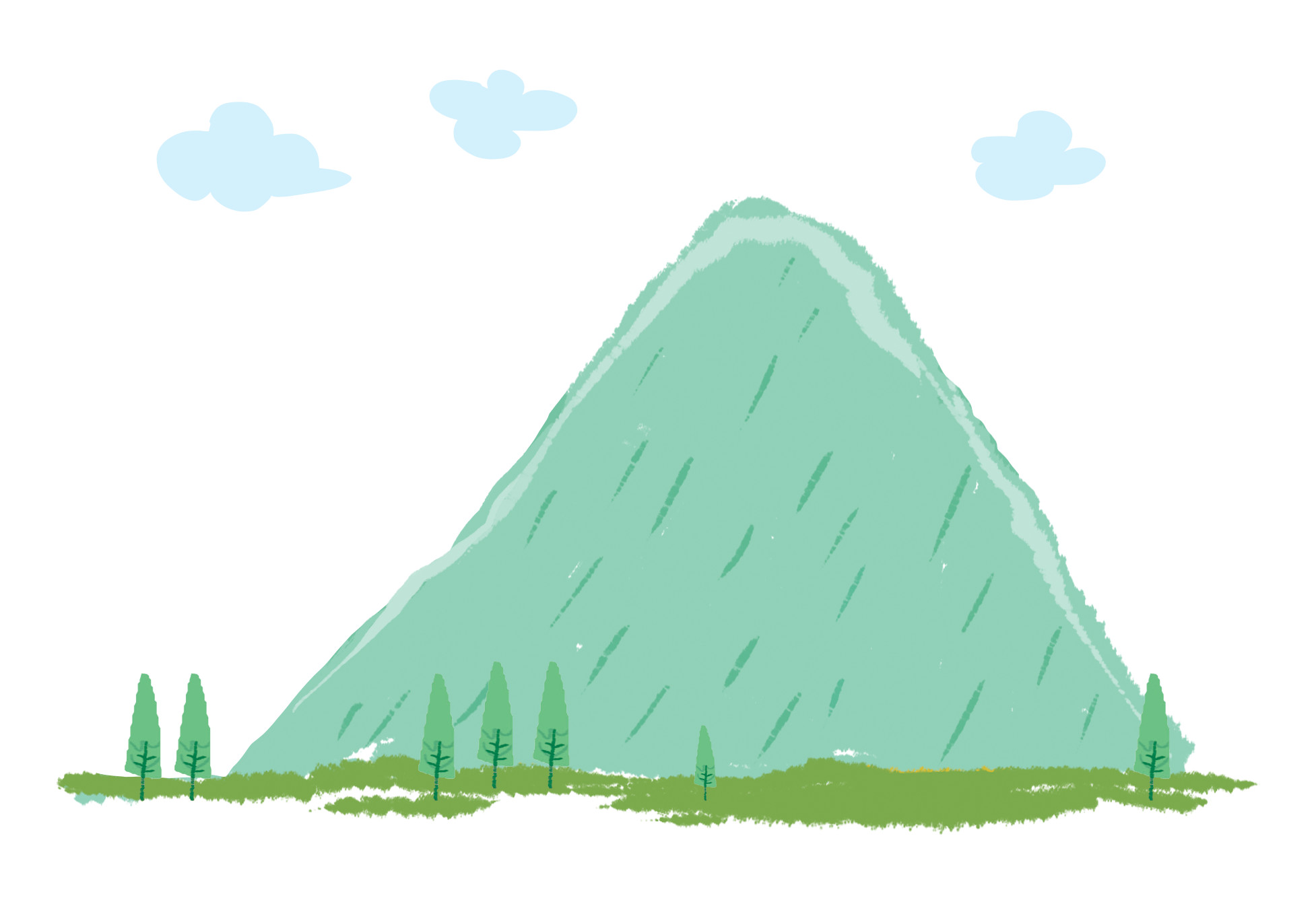 Make question:
____________________?
My favourite sport
is volleyball.
Check
Back
What is your favourite sport?
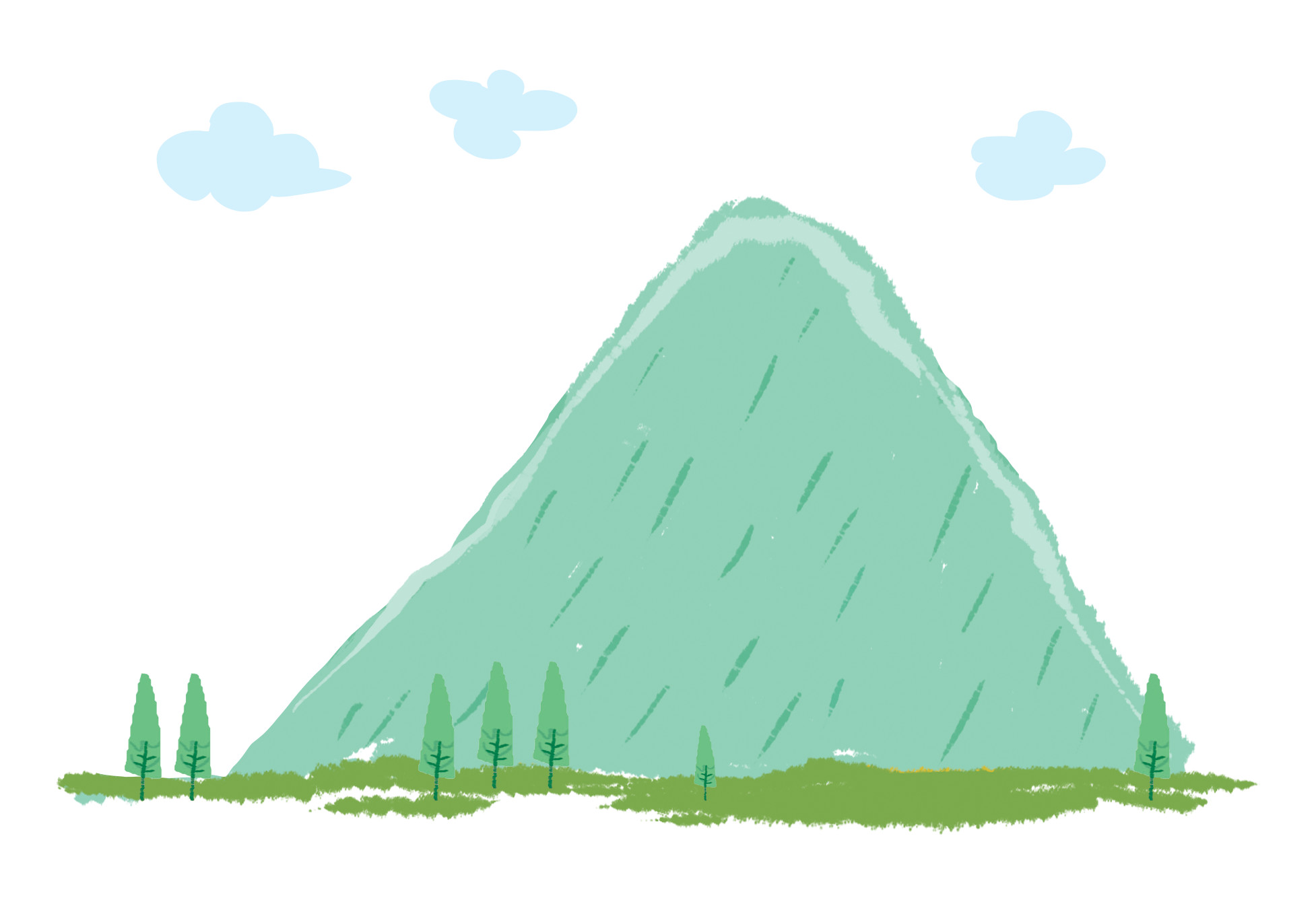 Make question:
____________________?
My favourite colour 
is white.
Check
Back
What is your favourite colour?
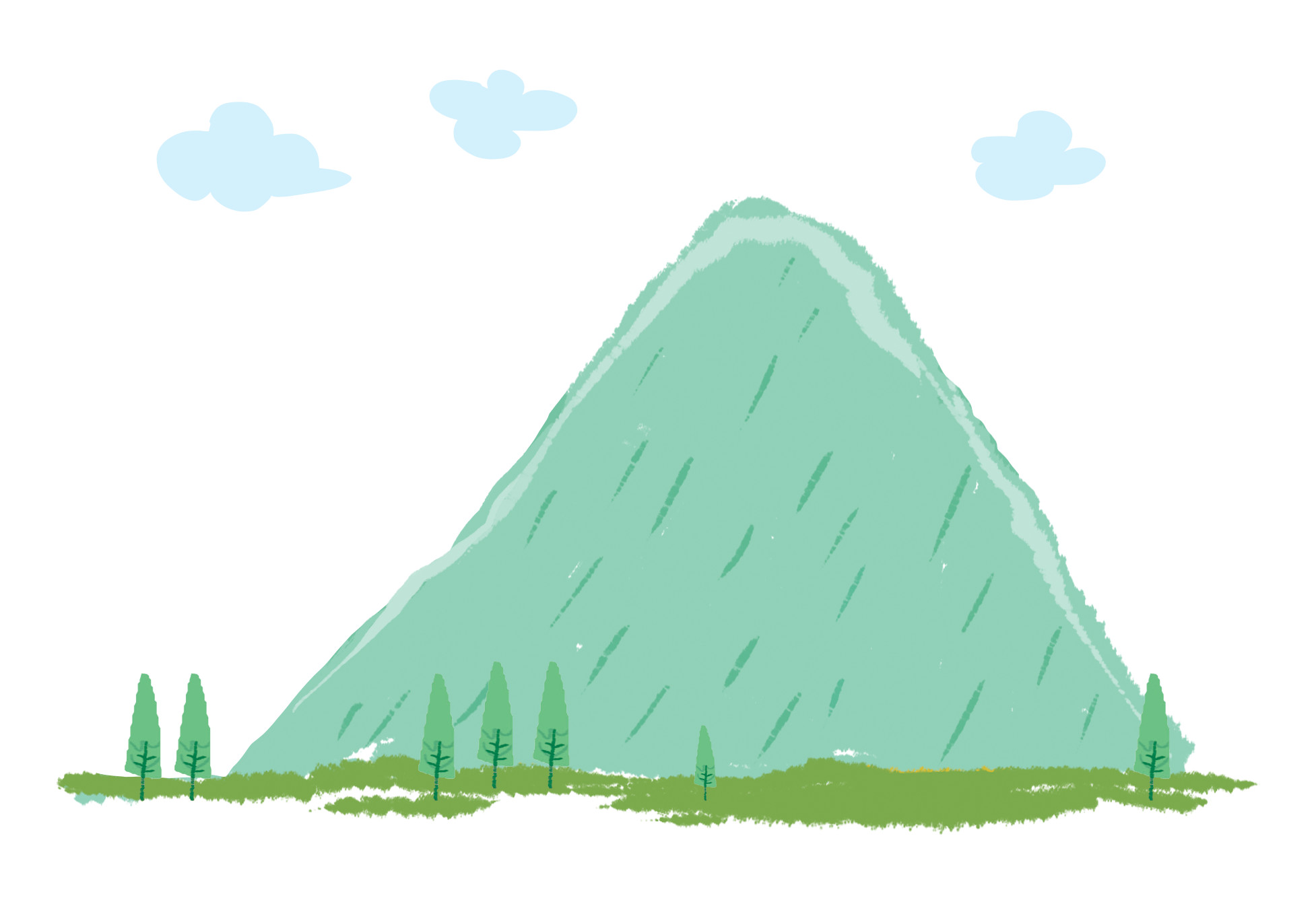 Make question:
____________________
I live in the countryside.
Check
Back
Can you tell me about yourself?
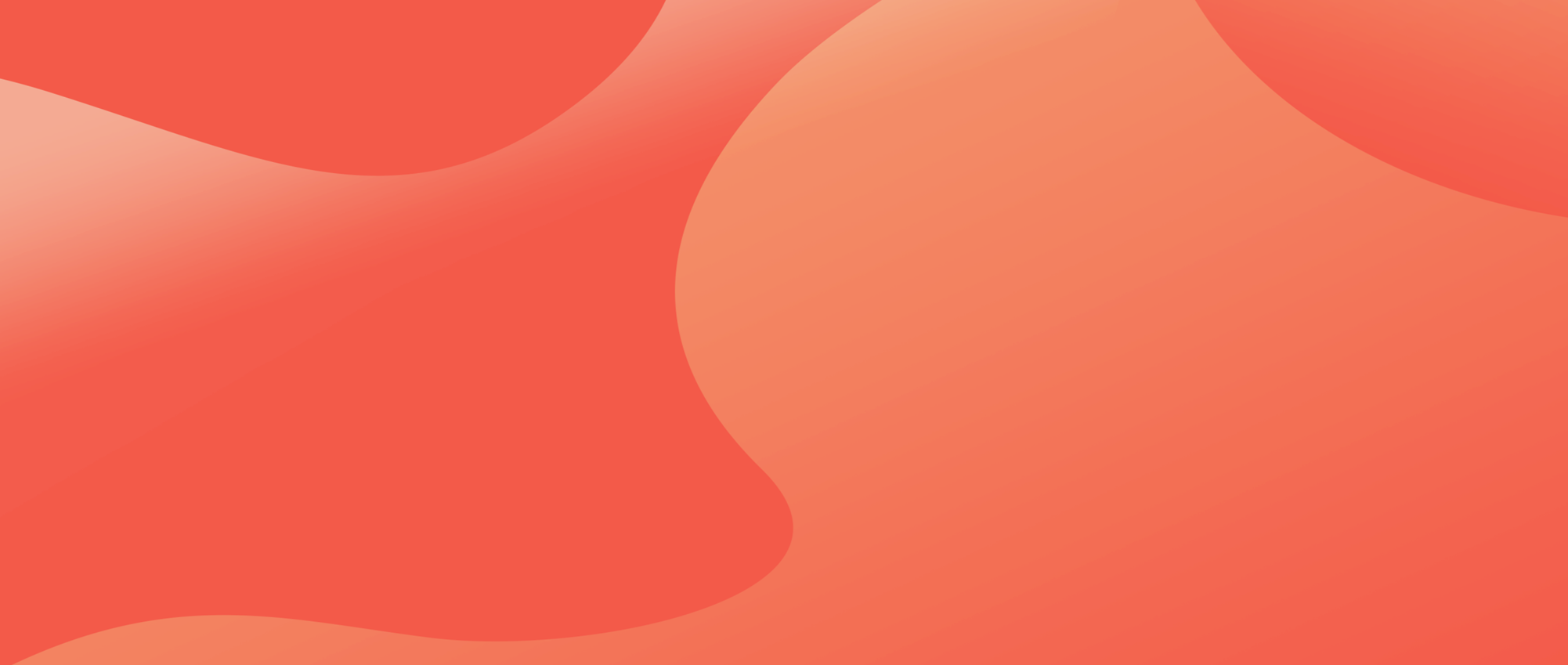 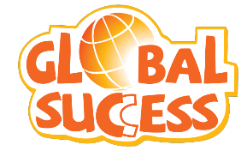 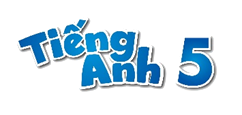 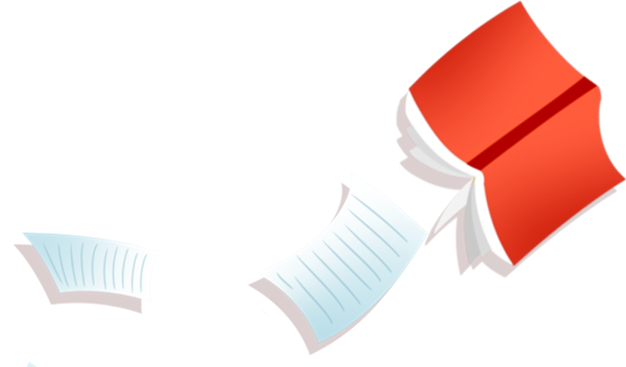 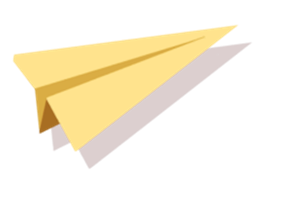 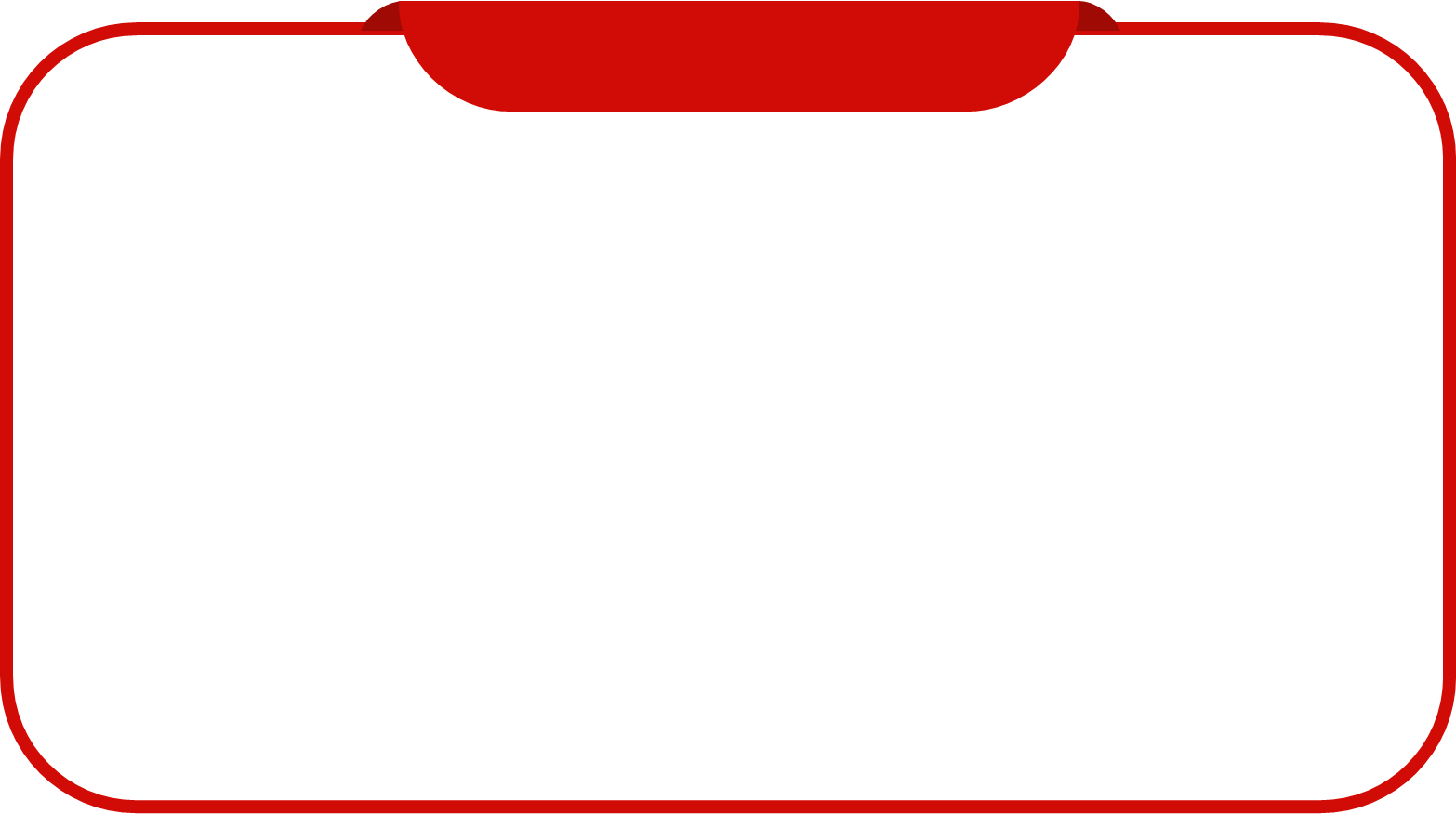 2.
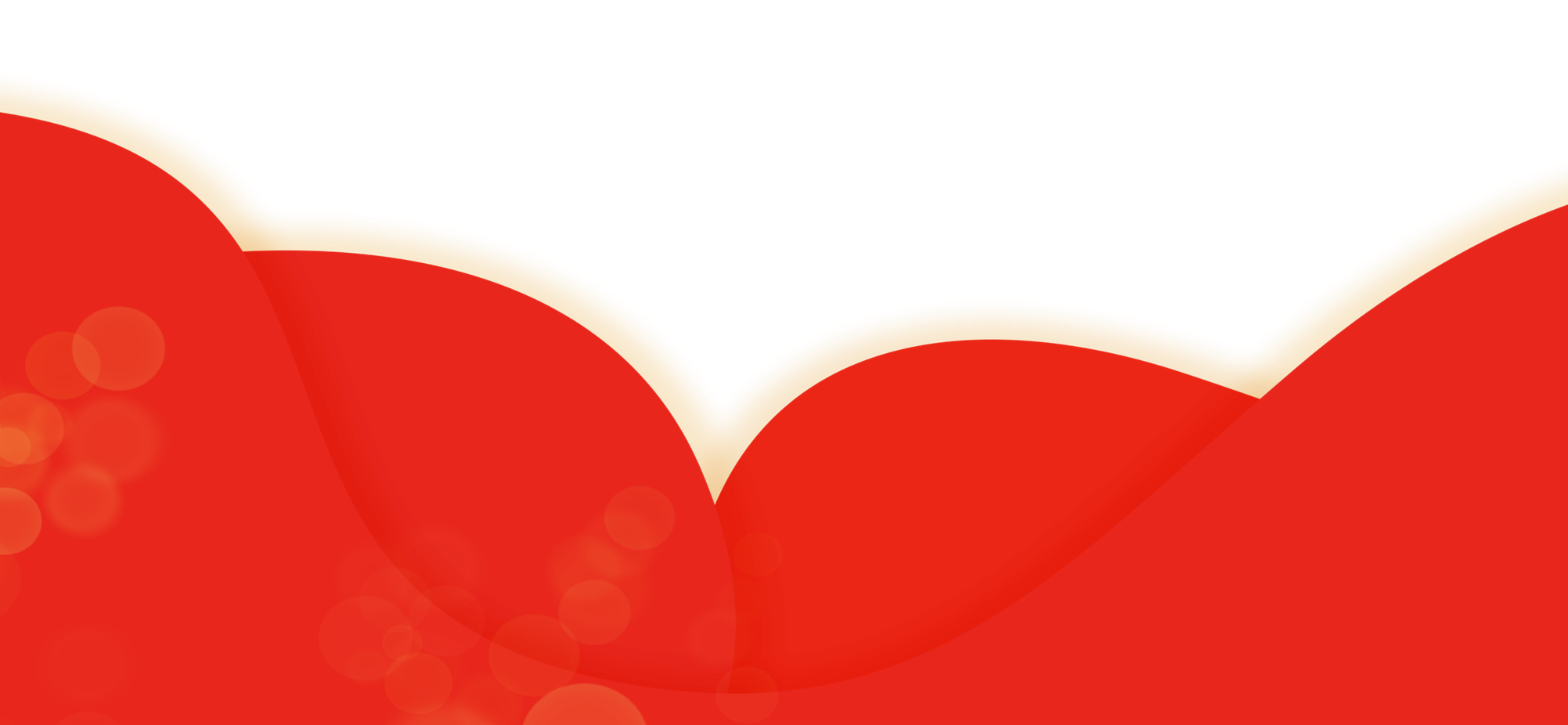 Listen and repeat
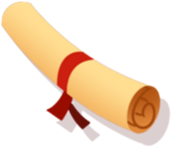 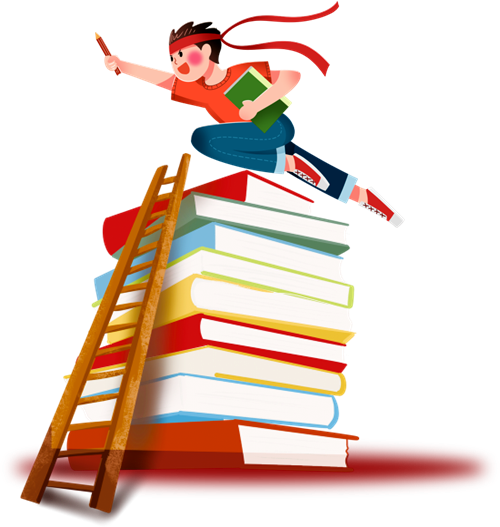 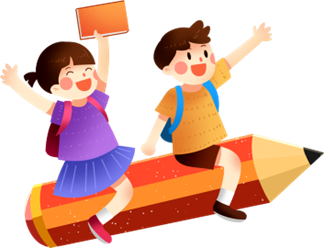 https://www.facebook.com/msphampowerpoint
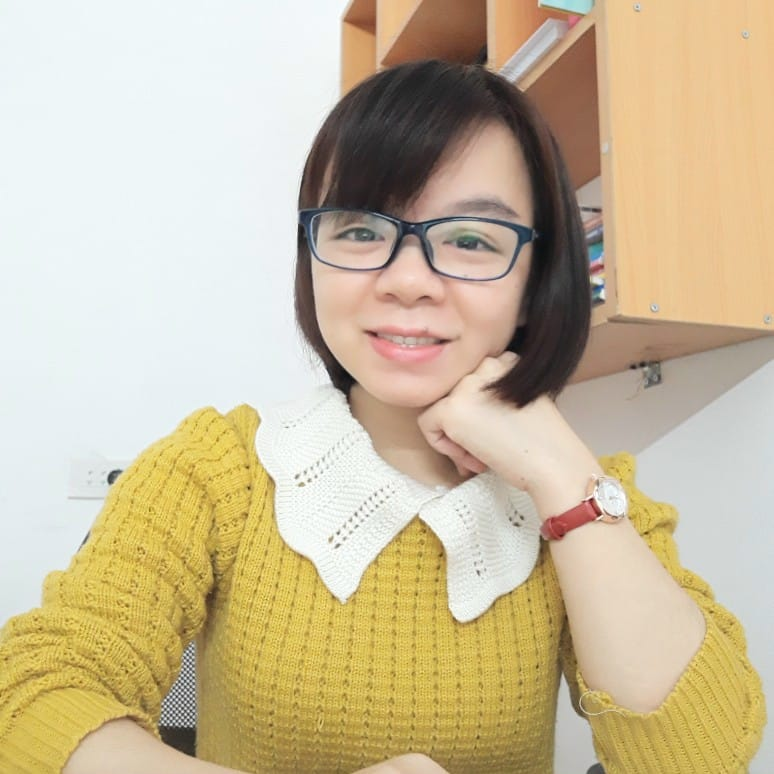 MsPham 
0936082789
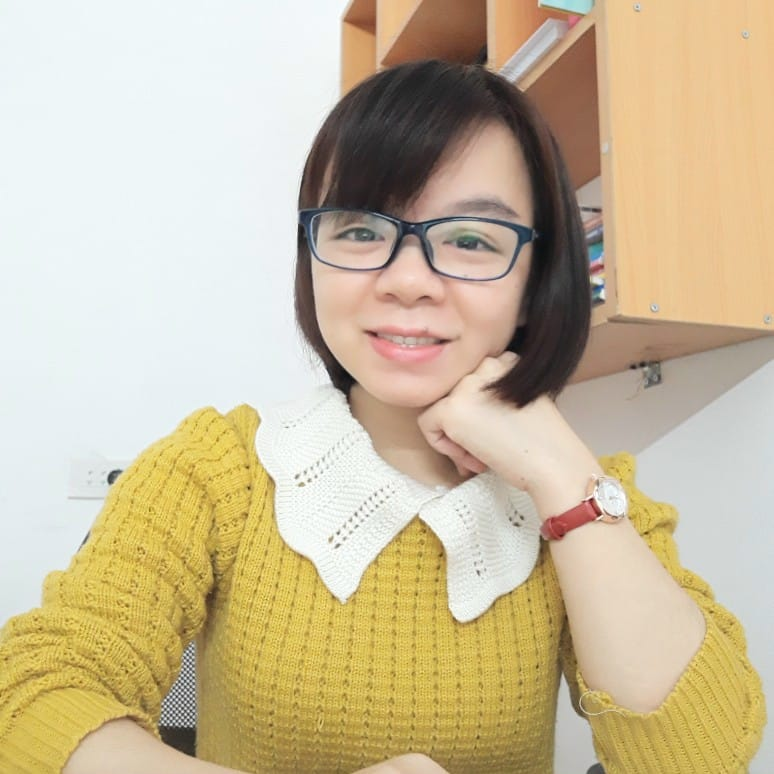 MsPham 
0936082789
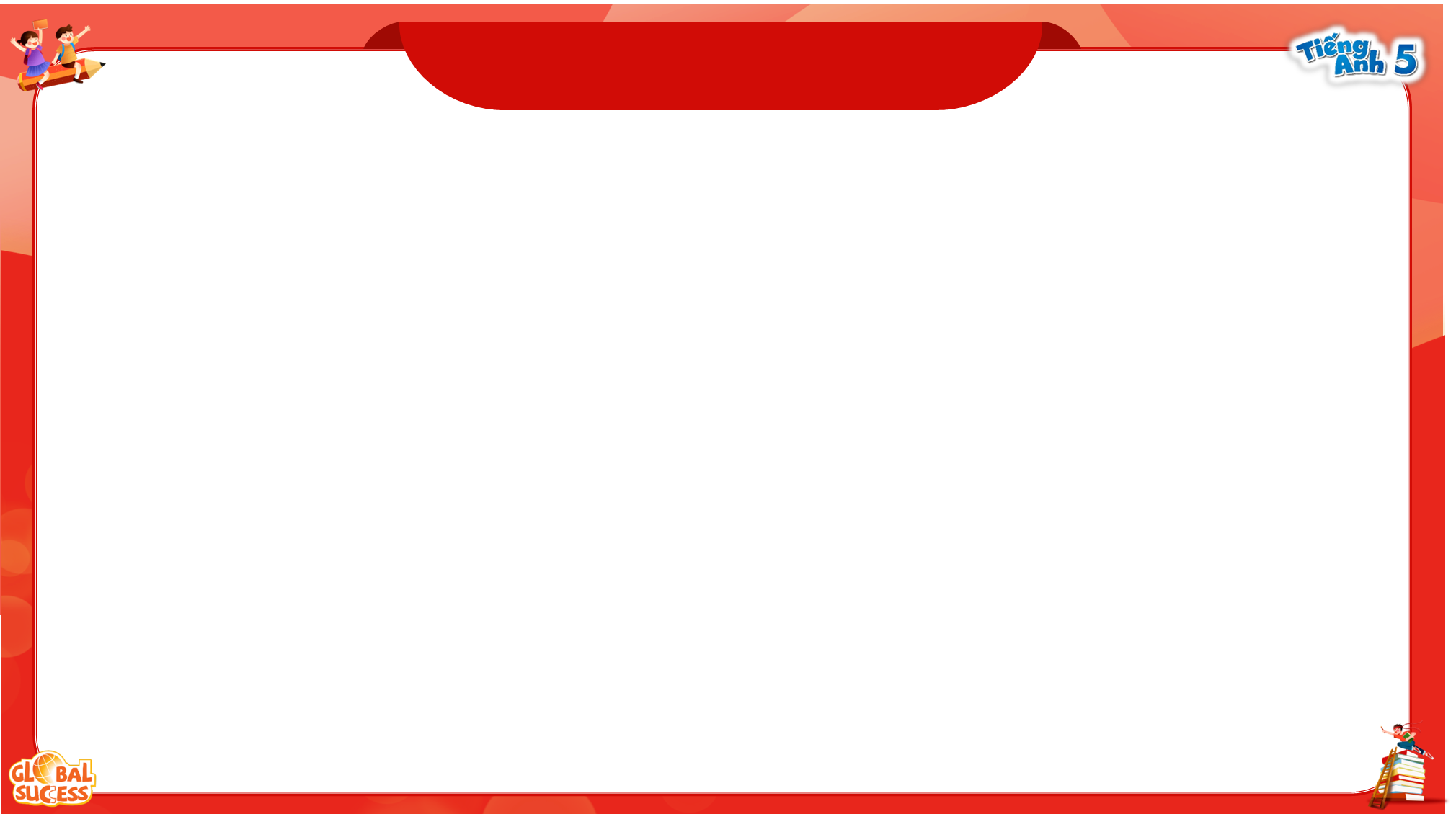 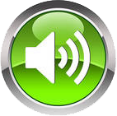 Listen
I like 'dolphins.
'dolphin
'tennis
He plays 'tennis on Sundays.
https://www.facebook.com/msphampowerpoint
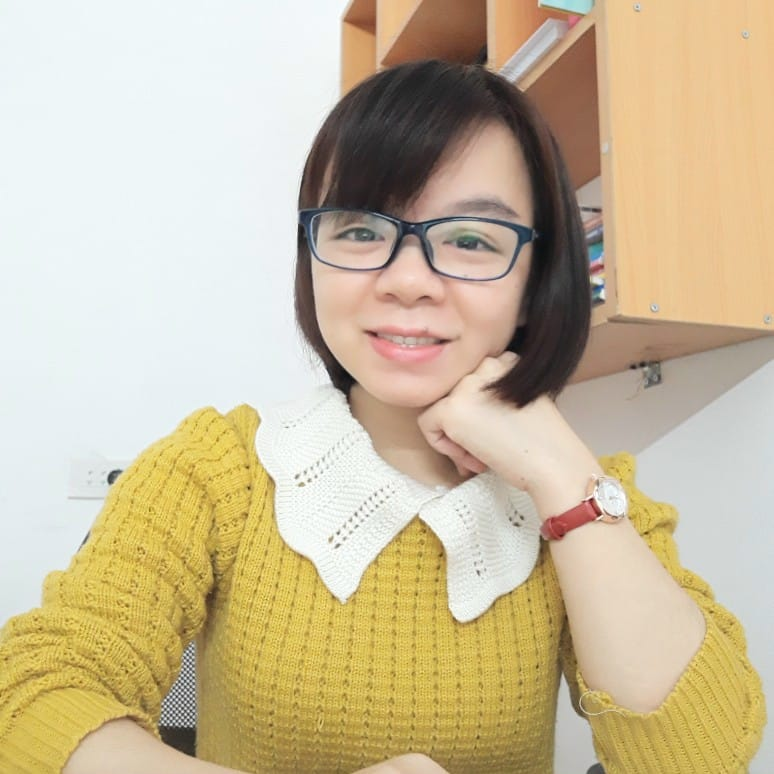 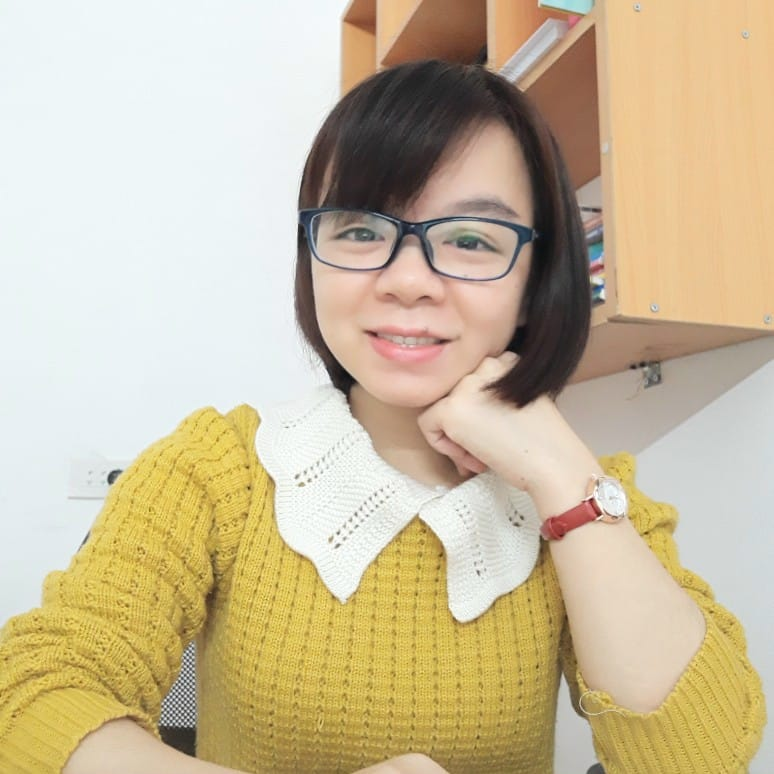 MsPham 
0936082789
MsPham 
0936082789
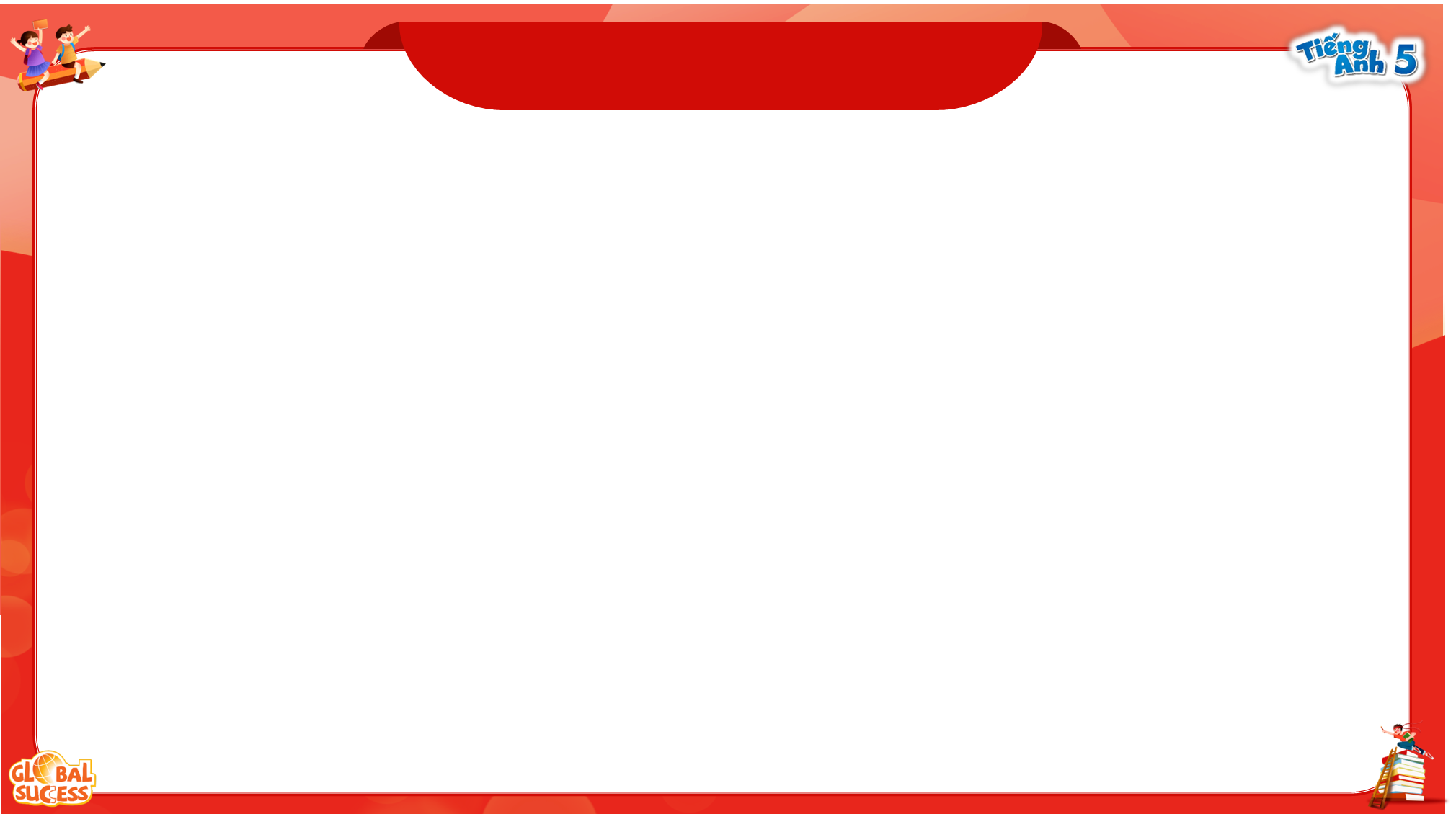 One-syllable words
Eg:
like
He
play
https://www.facebook.com/msphampowerpoint
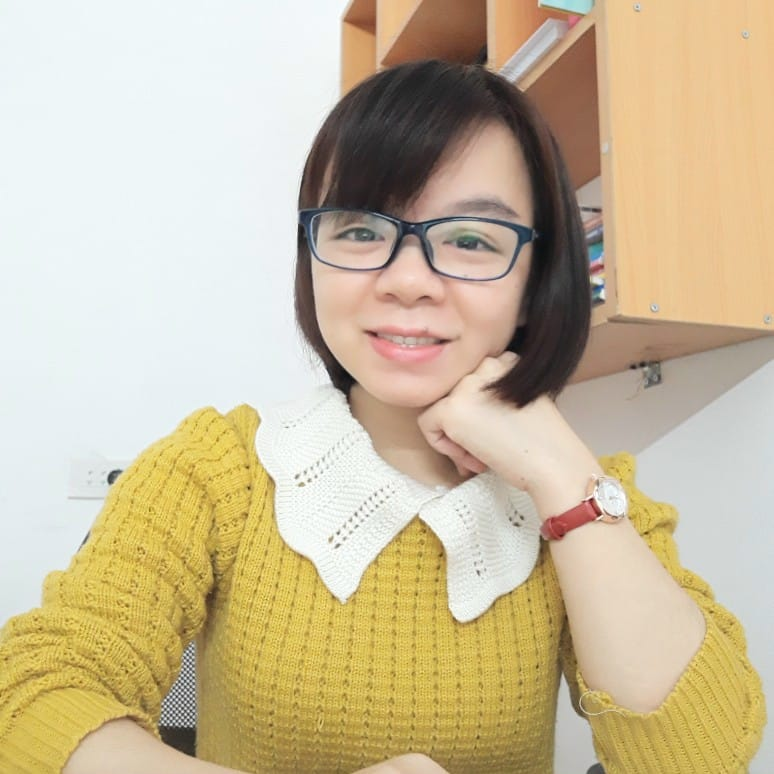 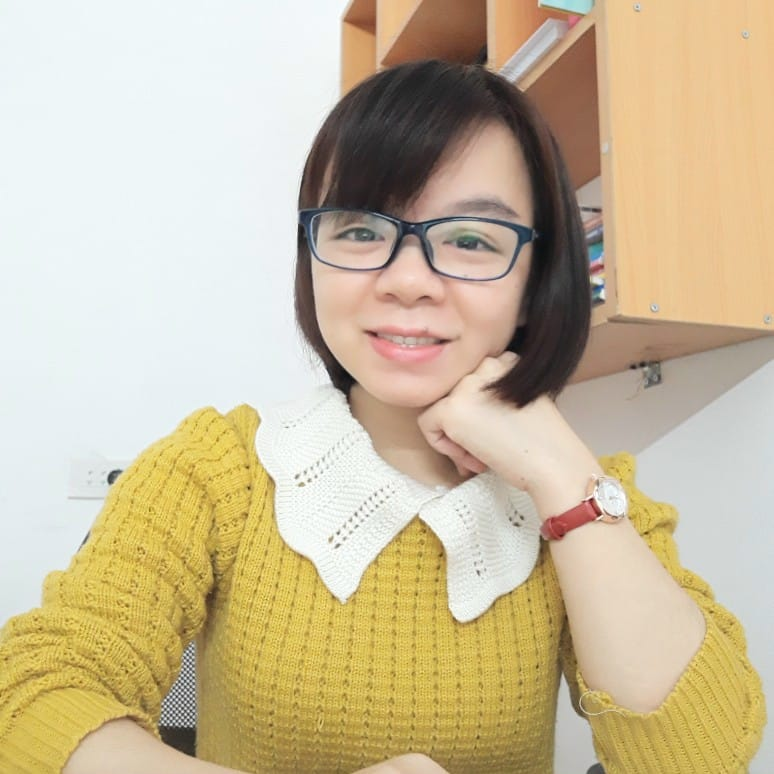 MsPham 
0936082789
MsPham 
0936082789
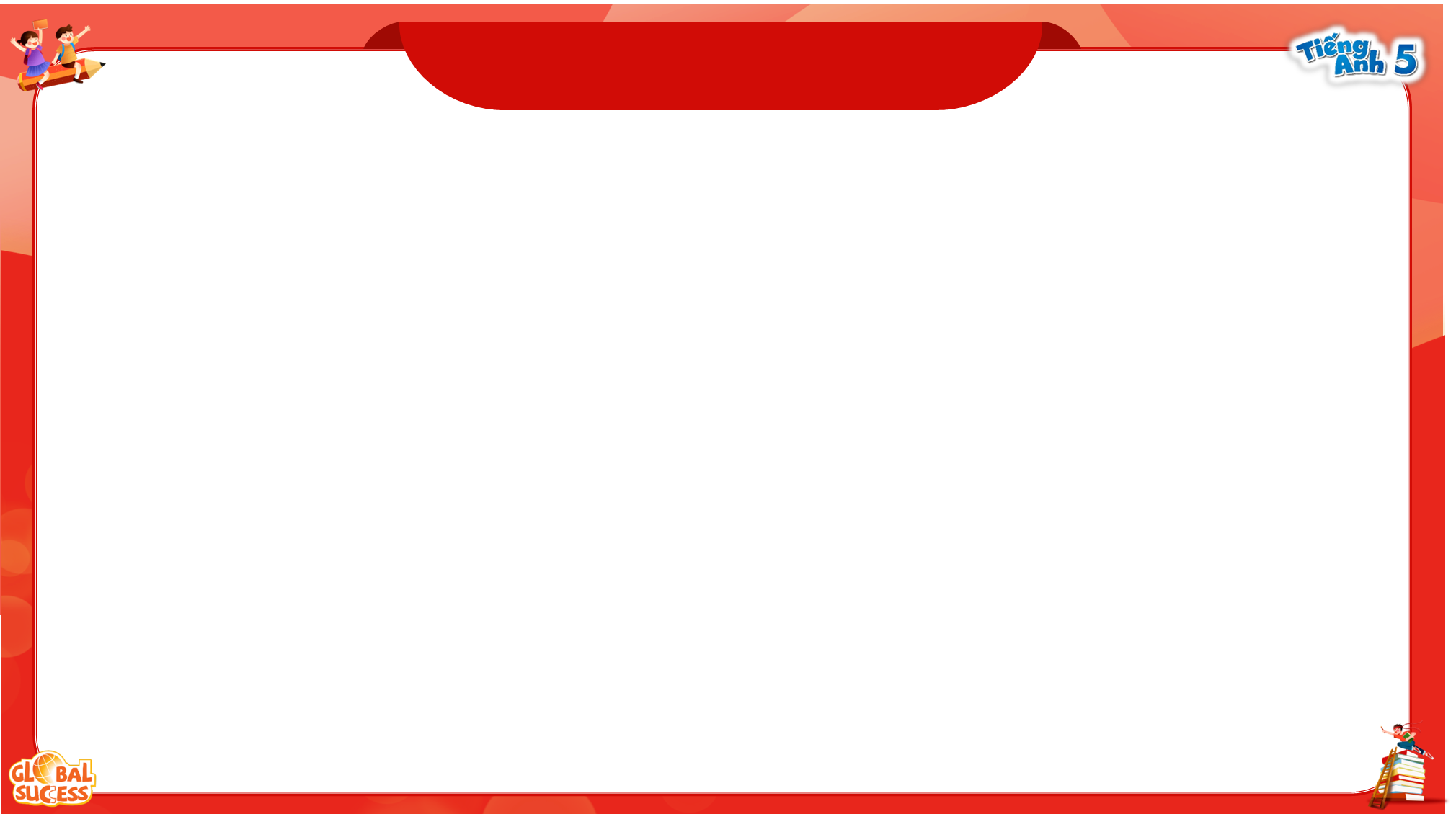 Two-syllable words
Eg:
dolphin
tennis
Sunday
https://www.facebook.com/msphampowerpoint
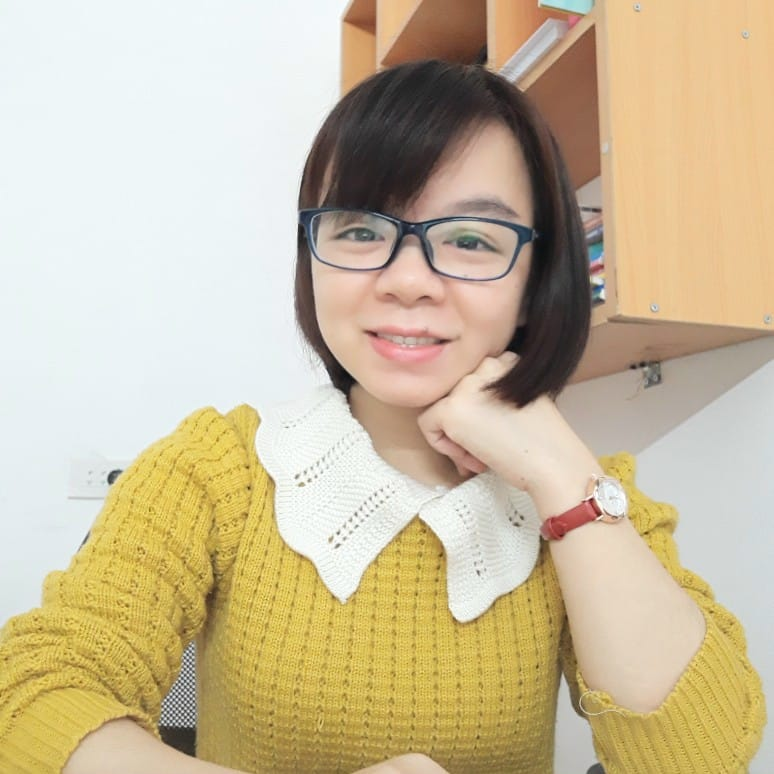 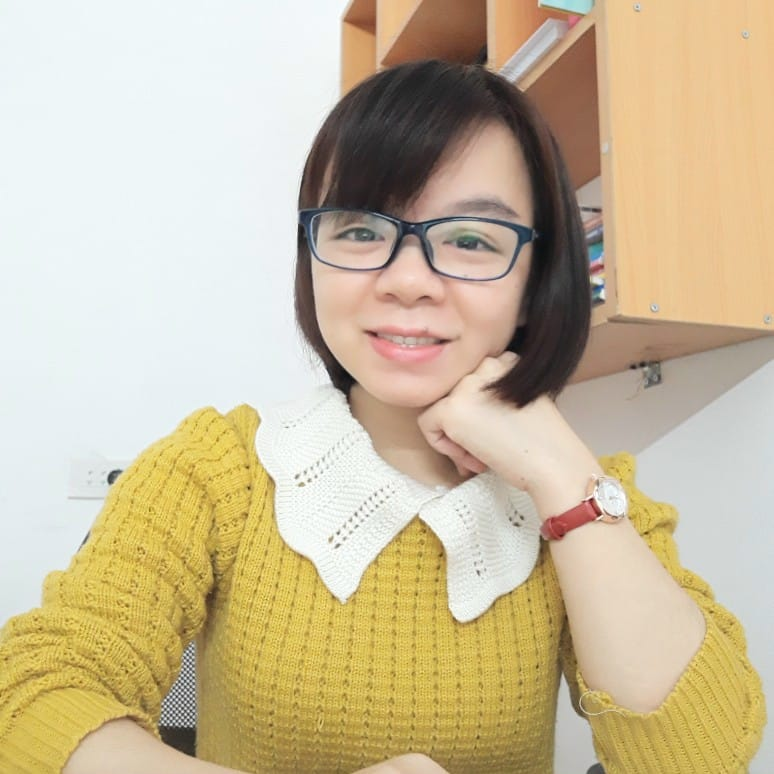 MsPham 
0936082789
MsPham 
0936082789
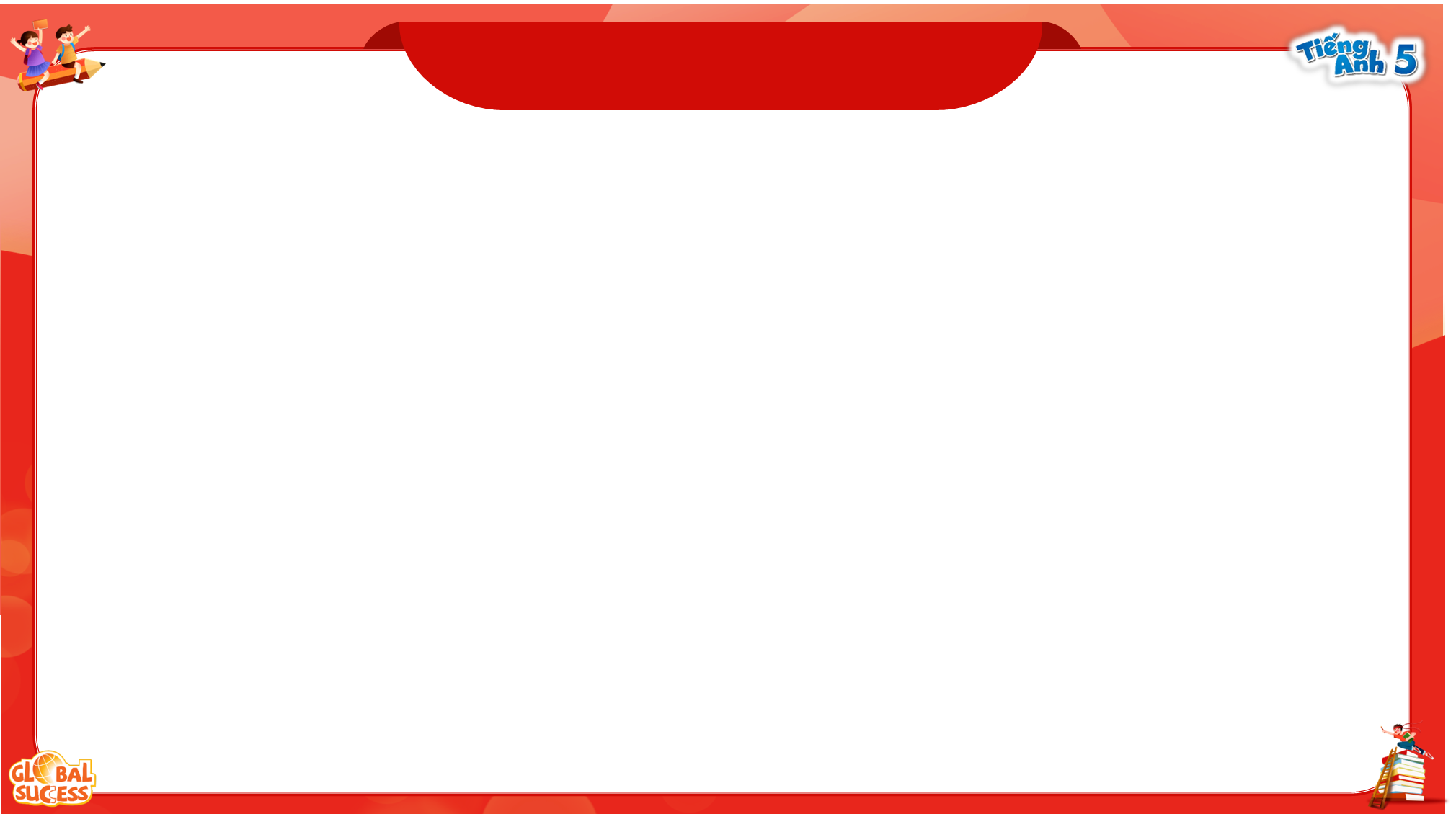 Word stress
'dolphin
'tennis
'Sunday
Word stress is syllable thay you say it more loudly. And we use the stress mark (') to indicate word stress.
Today, we are going to learn about two-syllable words that the stress is on the first syllable.
https://www.facebook.com/msphampowerpoint
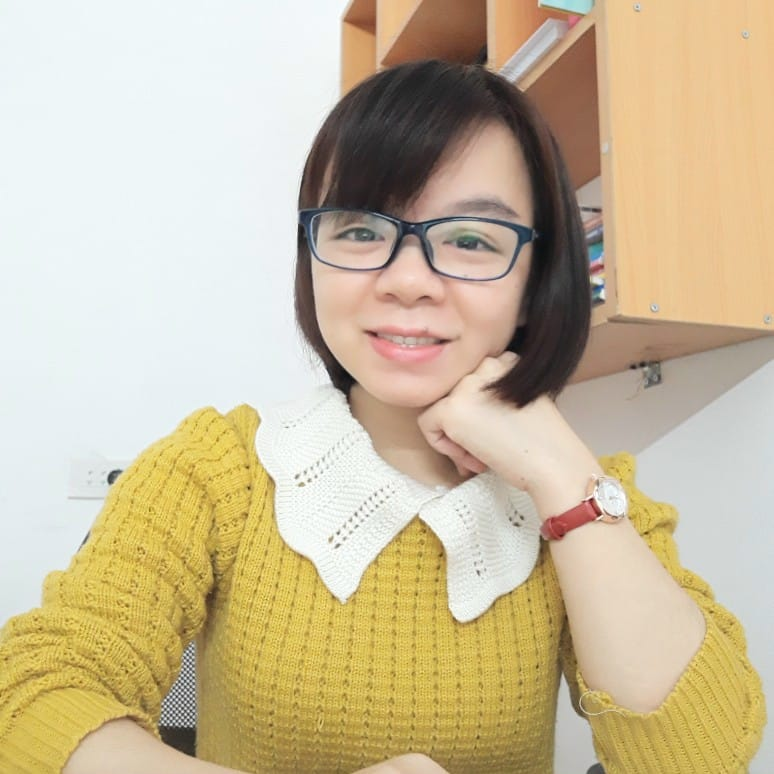 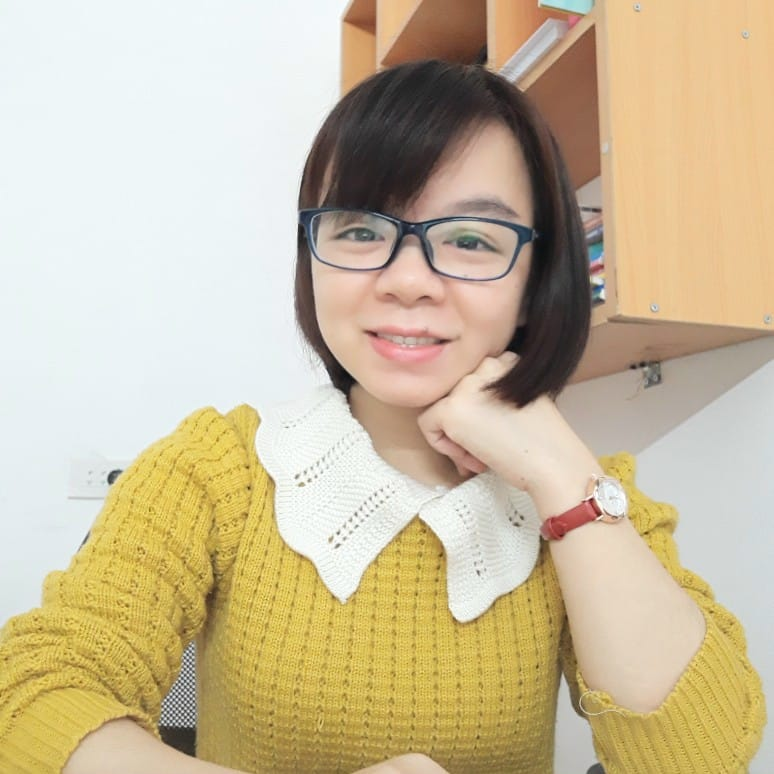 MsPham 
0936082789
MsPham 
0936082789
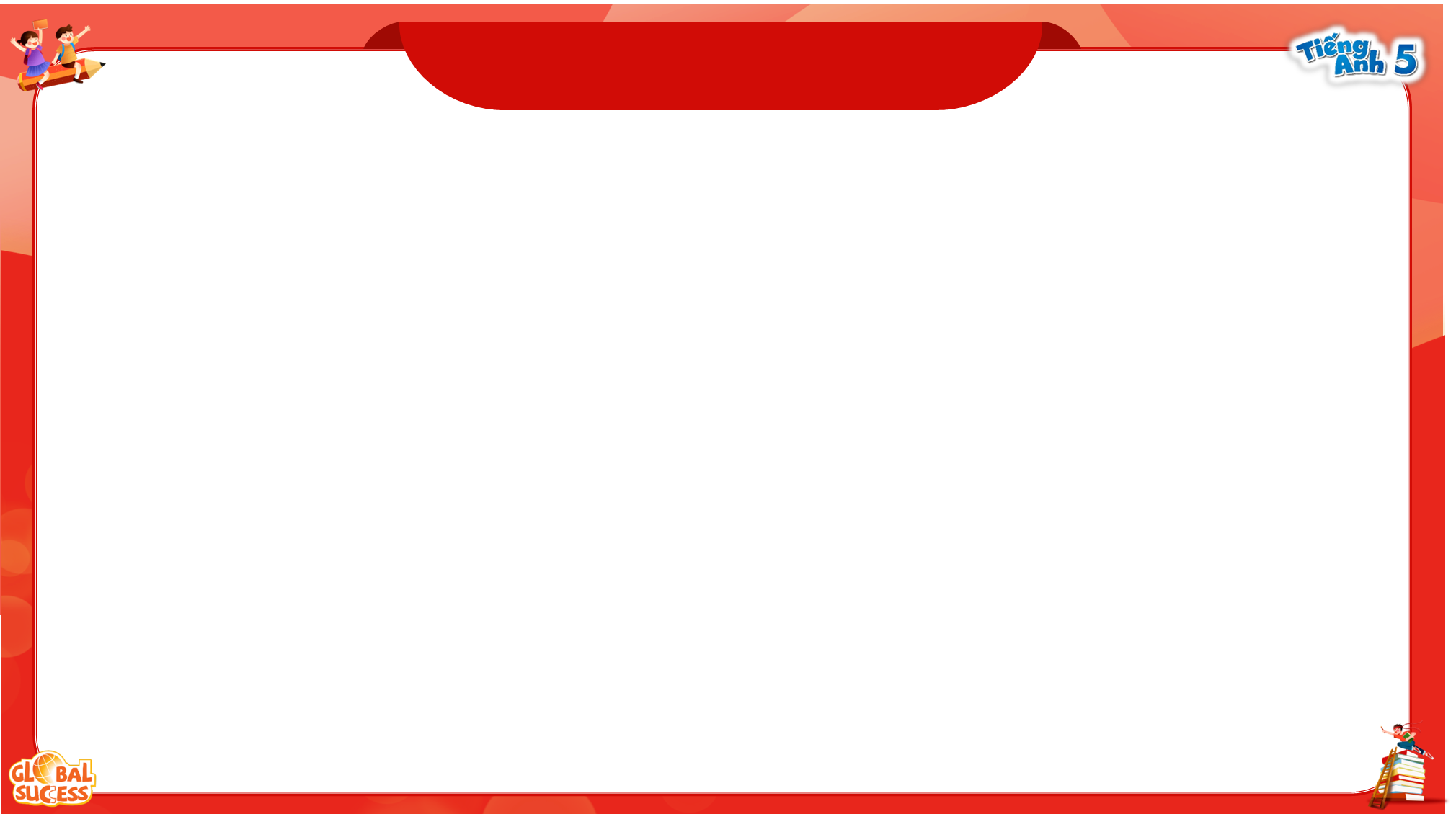 The first syllable stress
'dolphin
'tennis
'Sunday
https://www.facebook.com/msphampowerpoint
Cả lớp cùng đọc theo cô, chia nhóm (1/2 lớ, ¼ lớp), nhóm 2 và 1 số bạn lên đọc
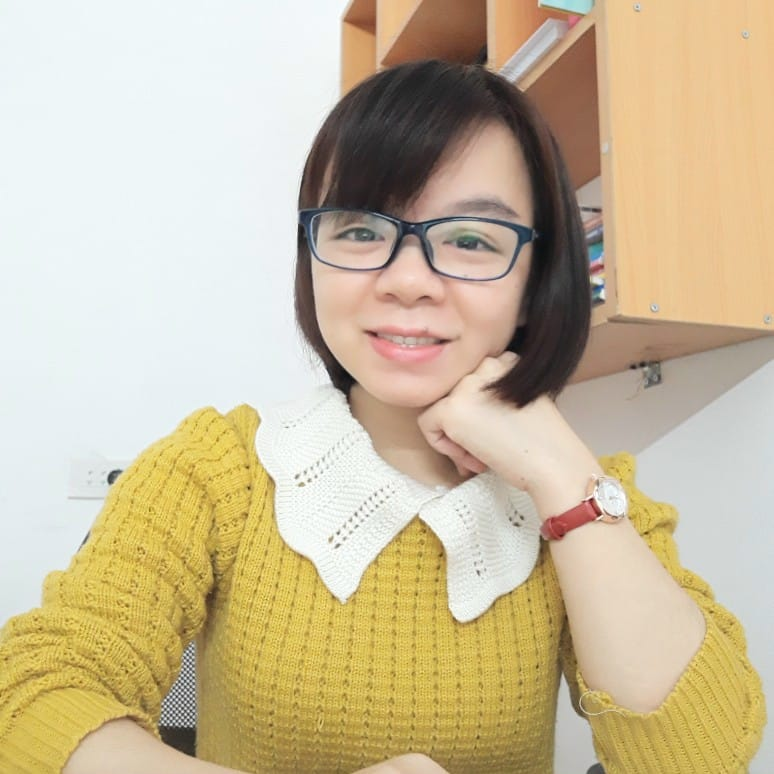 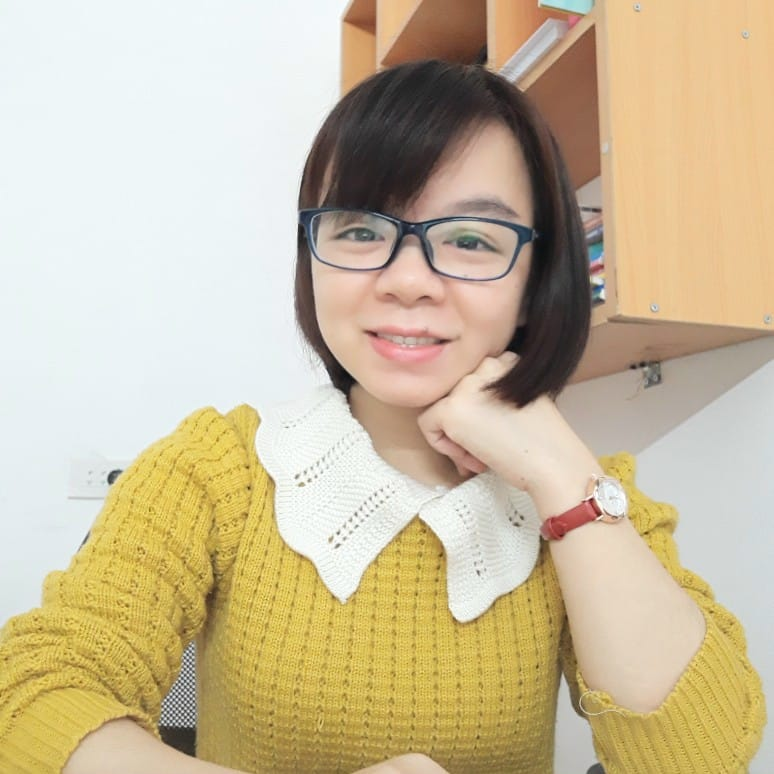 MsPham 
0936082789
MsPham 
0936082789
[Speaker Notes: Cả lớp cùng đọc theo cô, chia nhóm (1/2 lớ, ¼ lớp), nhóm 2 và 1 số bạn lên đọc]
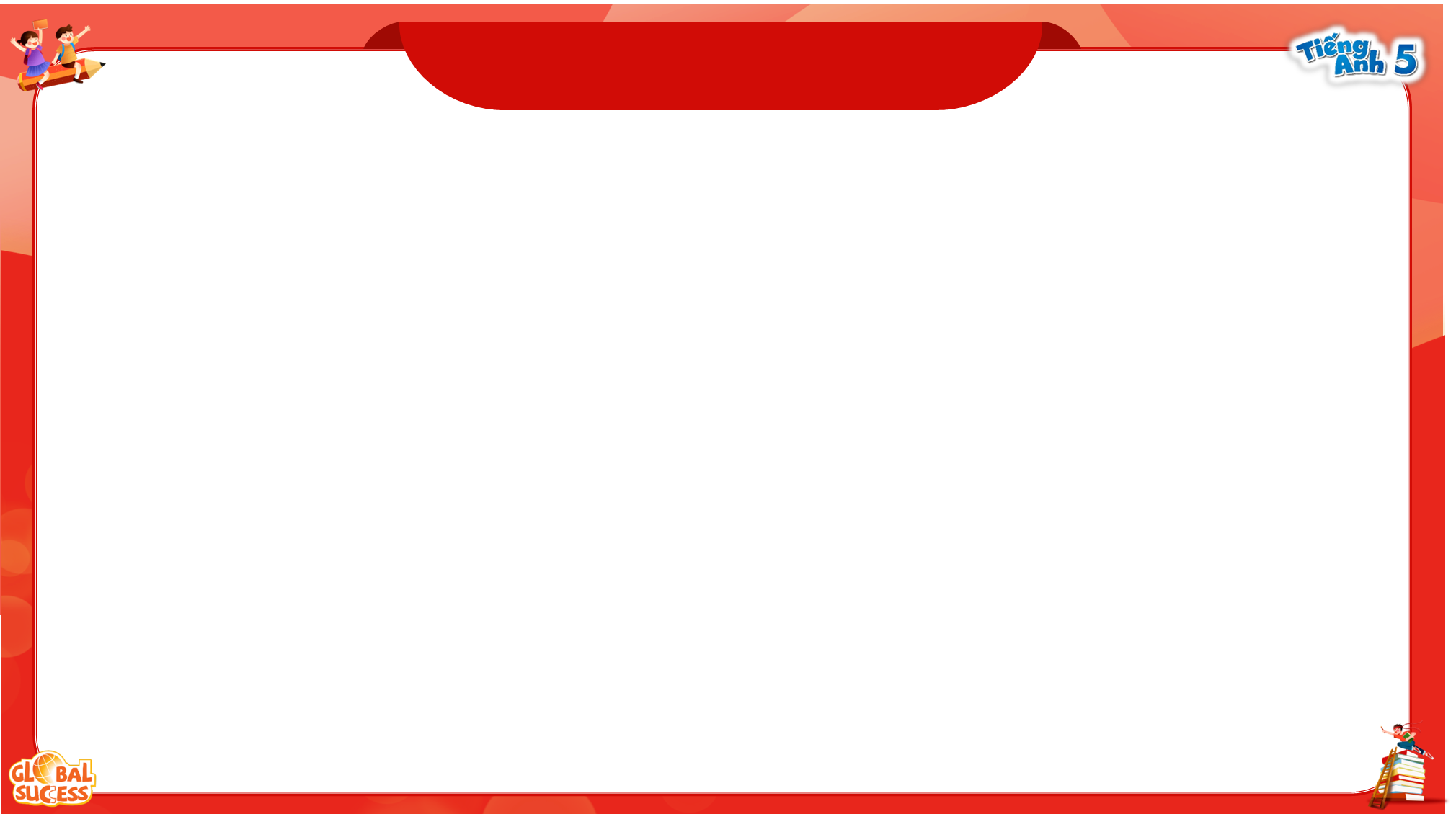 Listen and repeat
I like 'dolphins.
'dolphin
'tennis
He plays 'tennis on Sundays.
https://www.facebook.com/msphampowerpoint
Click vào mỗi câu/mỗi từ để nghe.
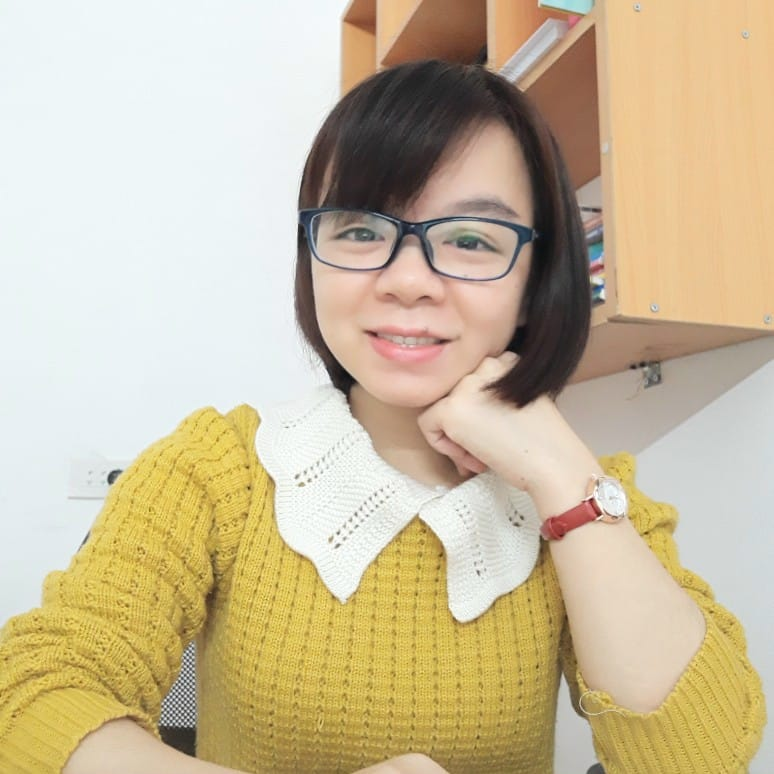 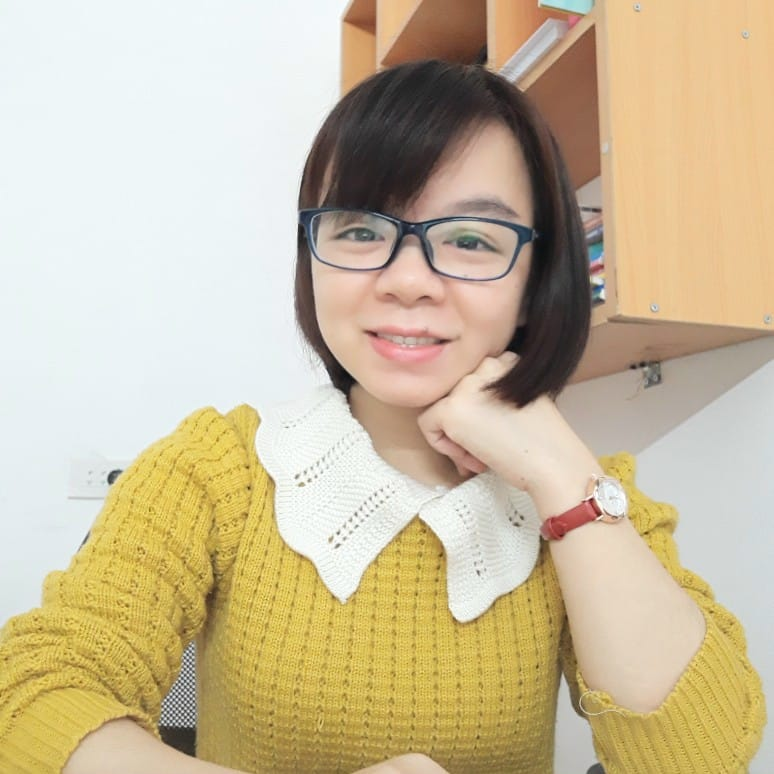 MsPham 
0936082789
MsPham 
0936082789
[Speaker Notes: Click vào mỗi câu/mỗi từ để nghe.]
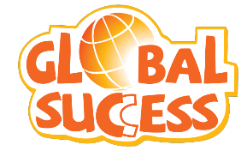 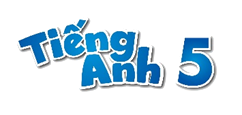 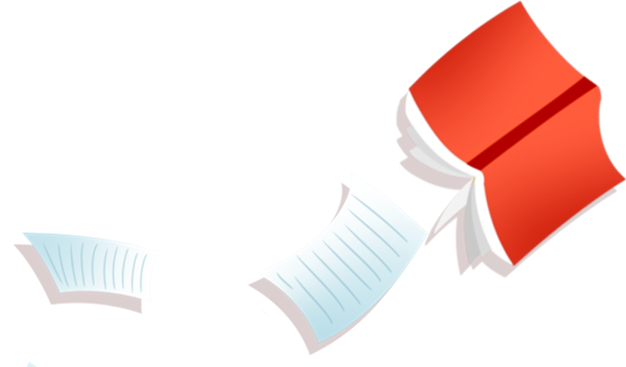 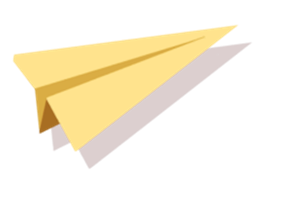 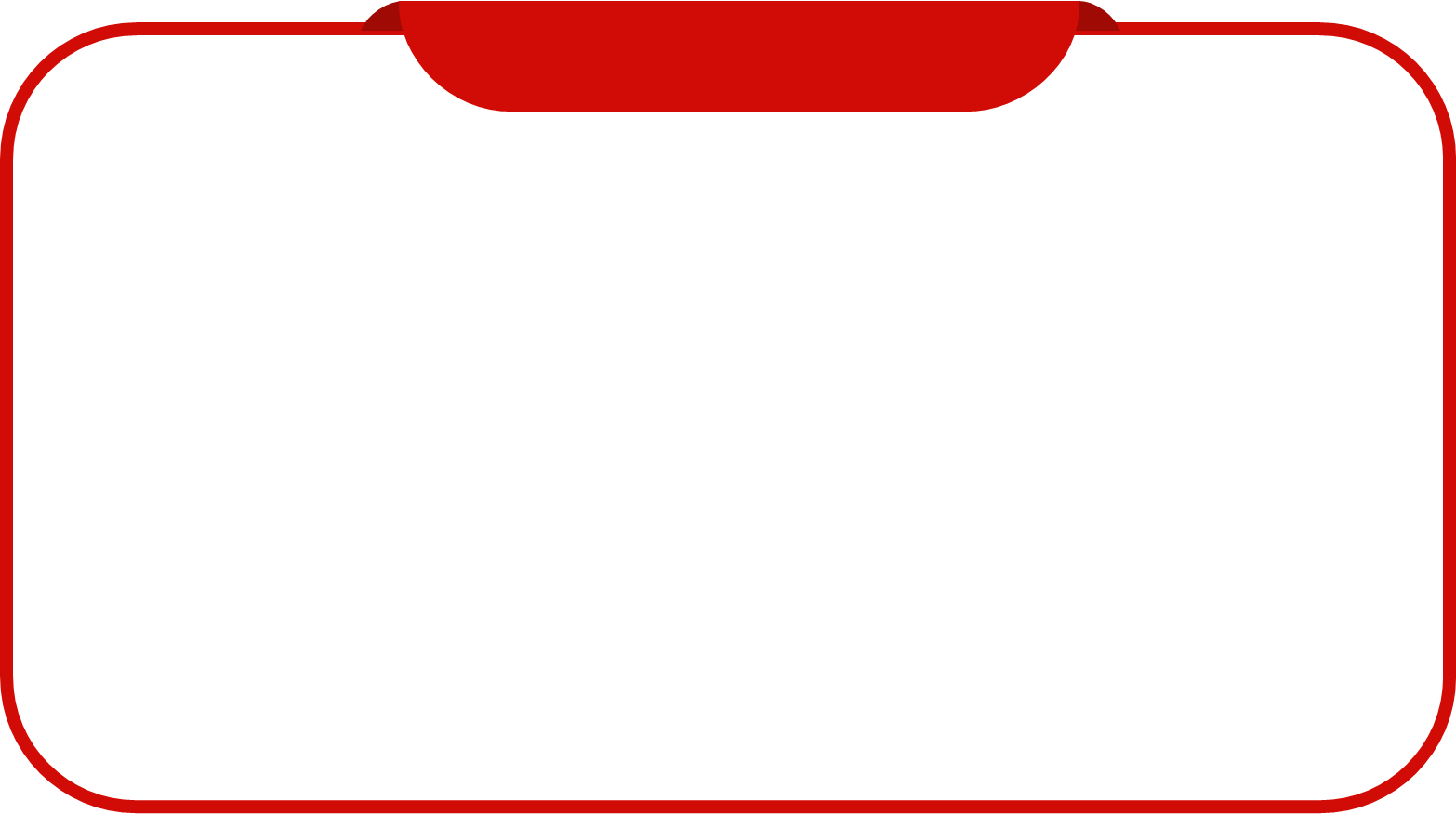 3.
Circle, listen and check.
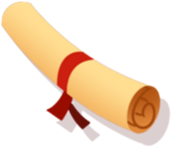 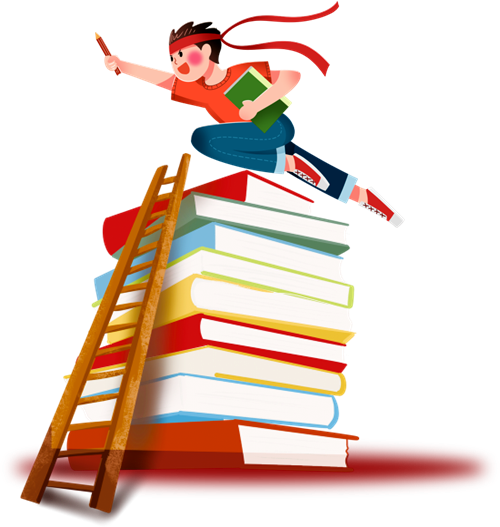 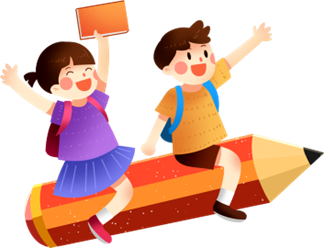 https://www.facebook.com/msphampowerpoint
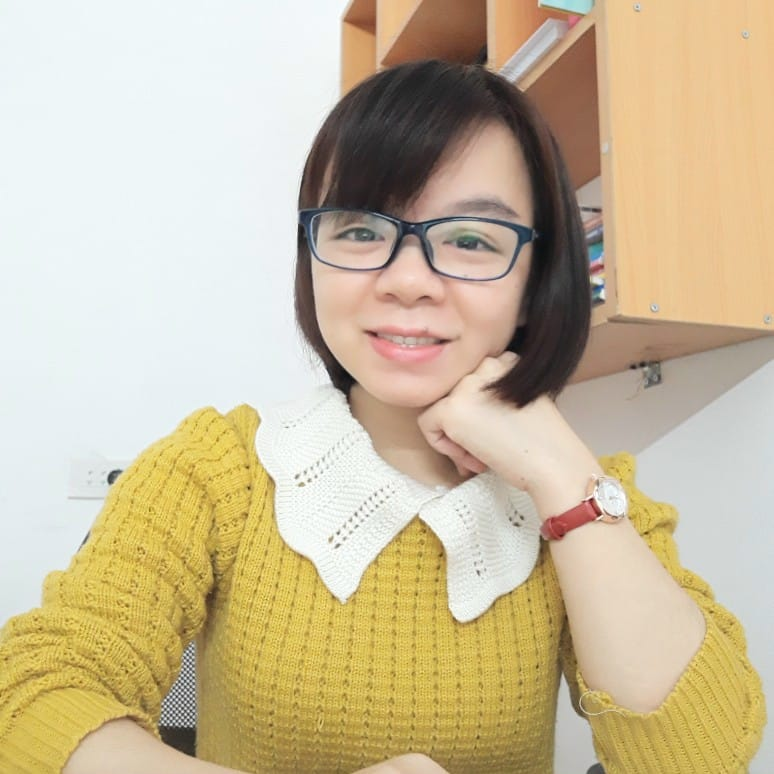 MsPham 
0936082789
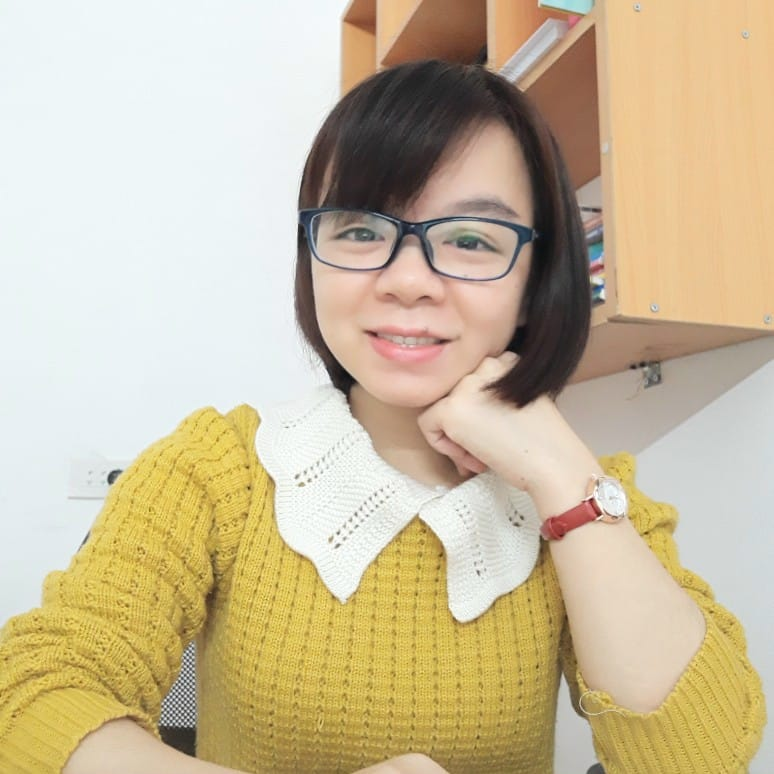 MsPham 
0936082789
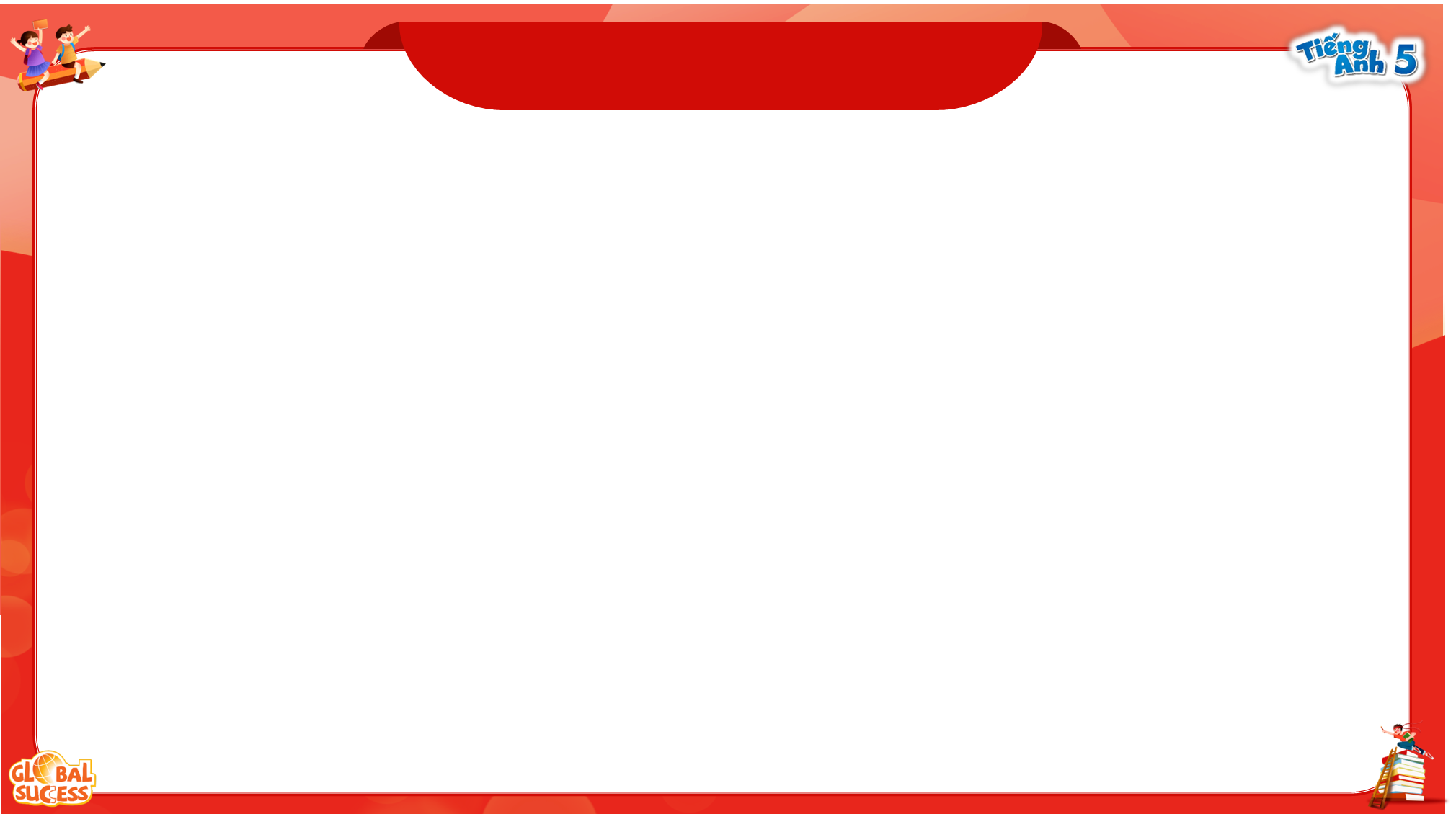 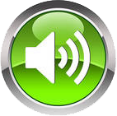 Circle, listen and check.
c. behind
a. dolphin
b. giraffe
1.
c. England
a. Japan
b. July
2.
c. goodbye
a. tennis
b. hello
3.
https://www.facebook.com/msphampowerpoint
Click nút loa để nghe cả bài
Click từng từ để nghe lại và hiện trọng âm của từ
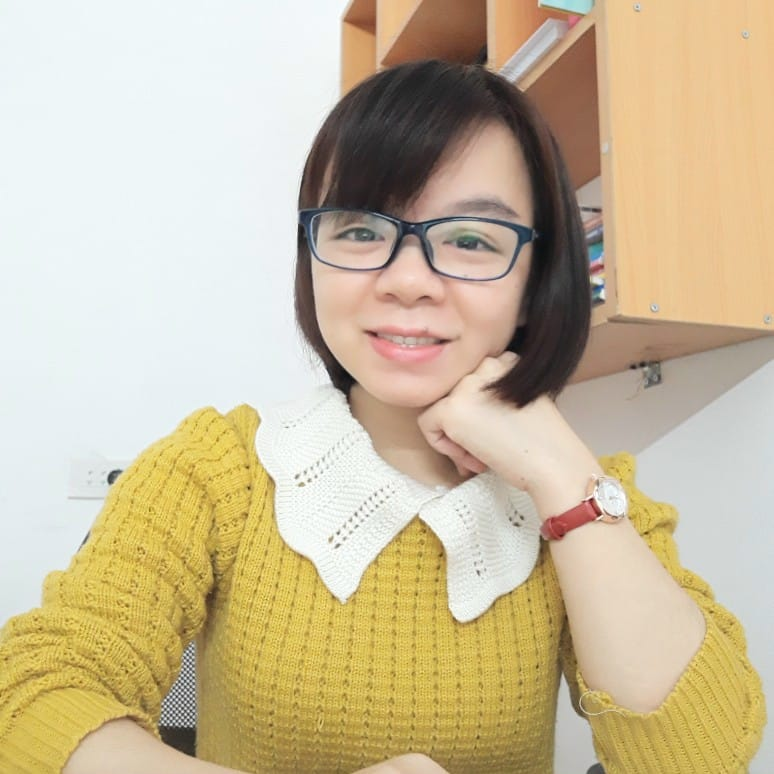 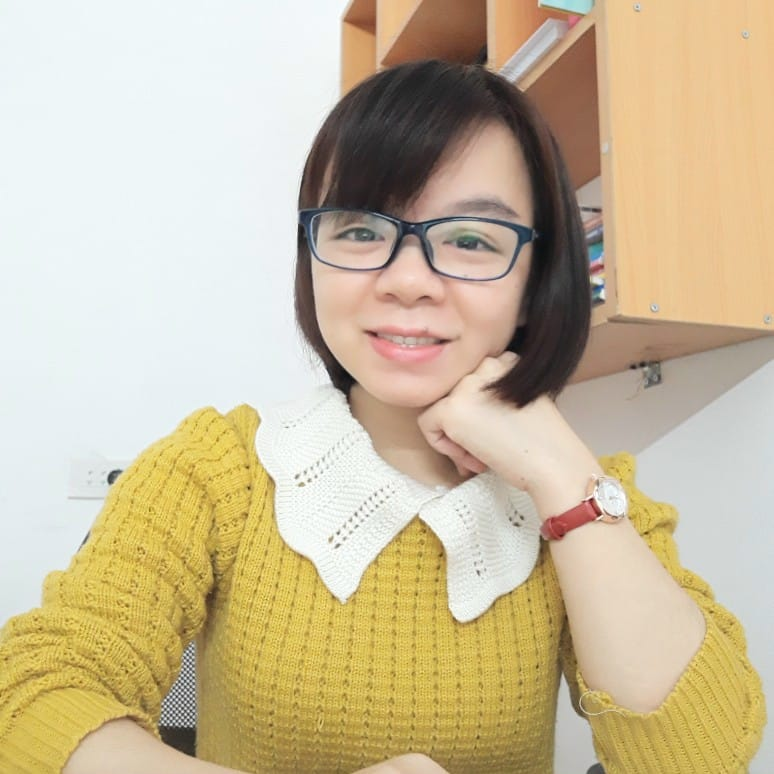 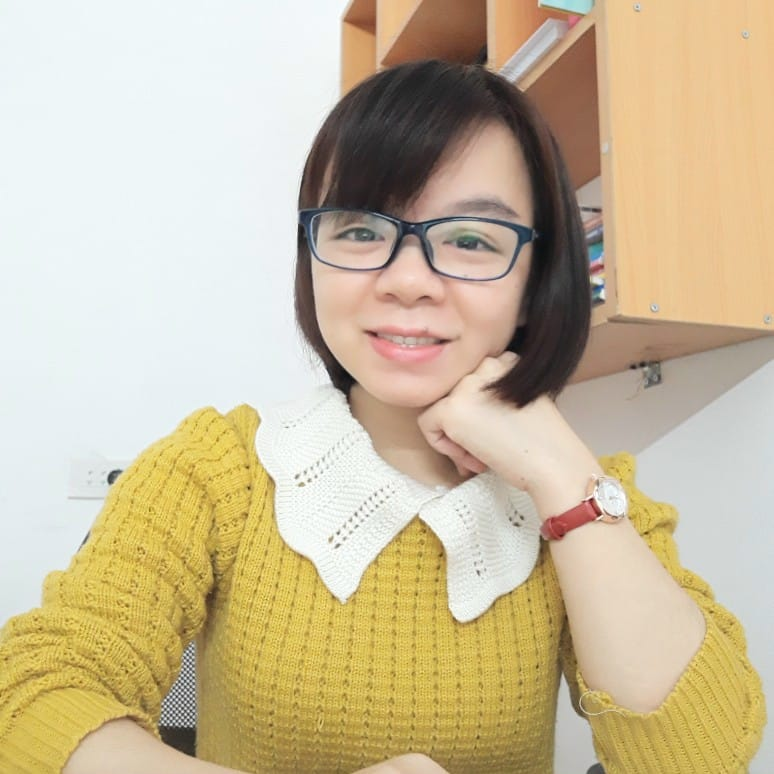 MsPham 
0936082789
MsPham 
0936082789
MsPham 
0936082789
[Speaker Notes: Click nút loa để nghe hoặc dừng]
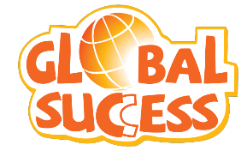 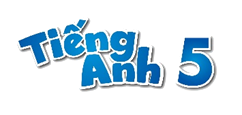 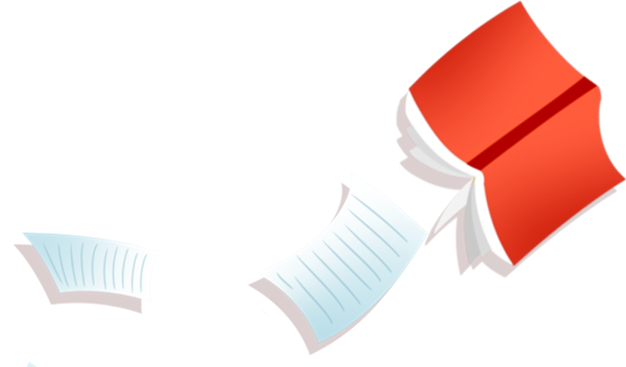 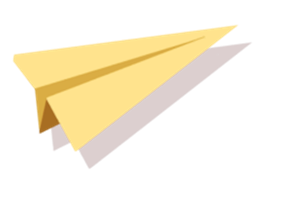 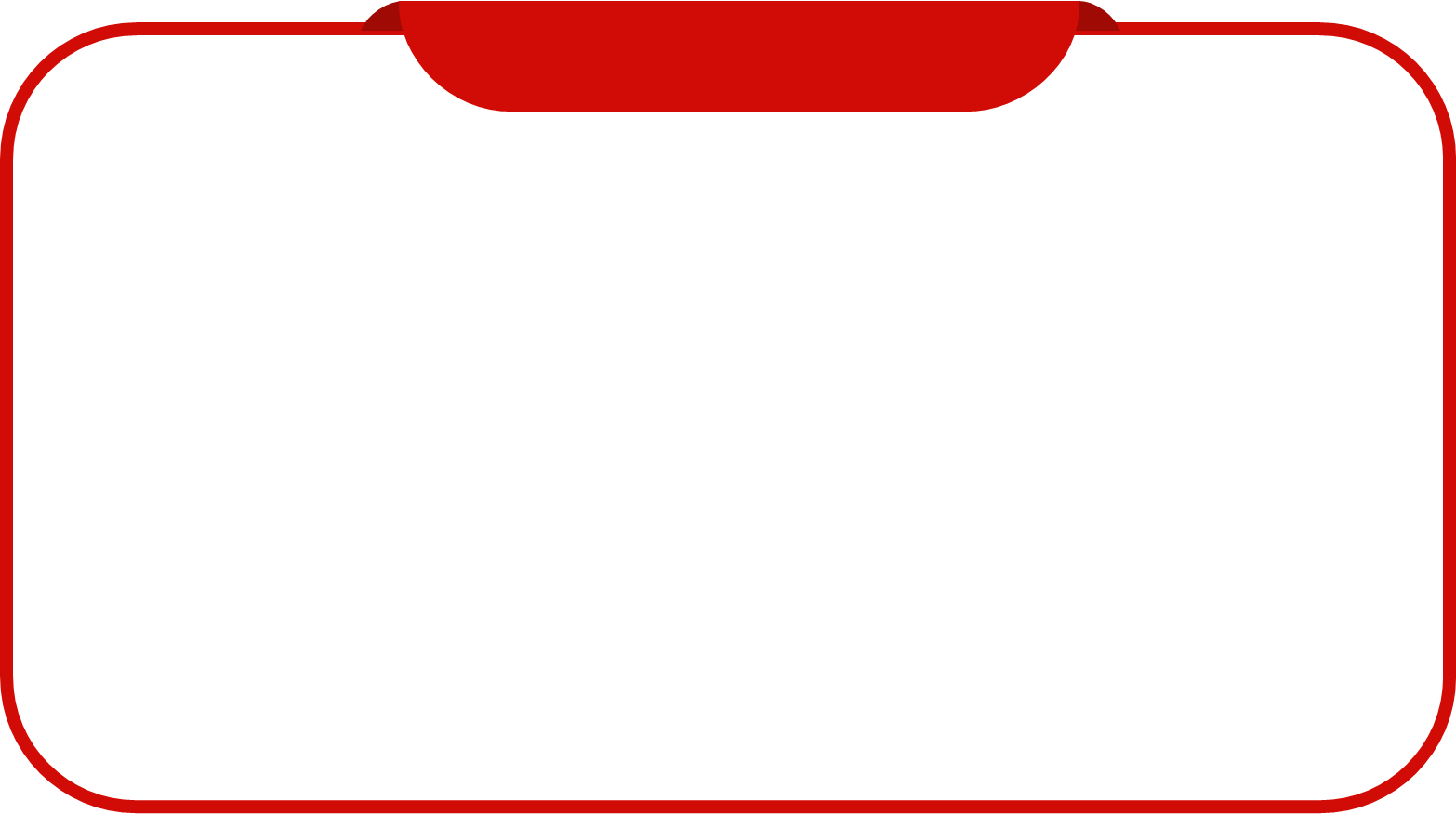 4.
Let’s chant!
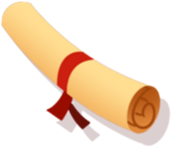 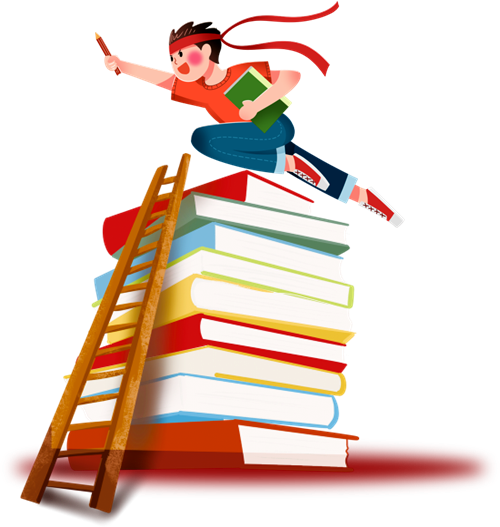 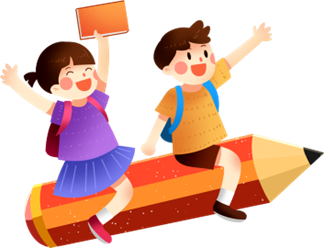 https://www.facebook.com/msphampowerpoint
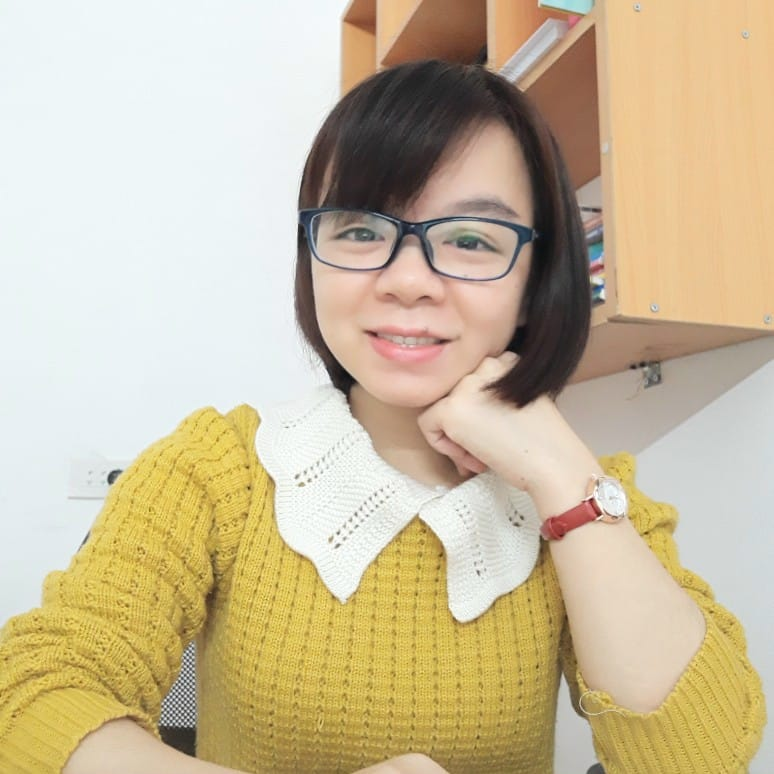 MsPham 
0936082789
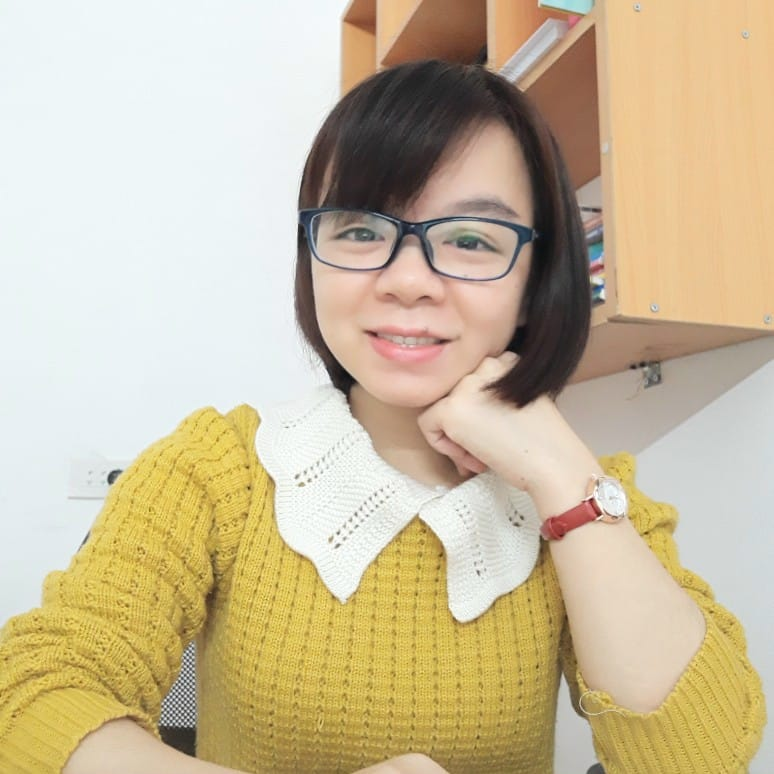 MsPham 
0936082789
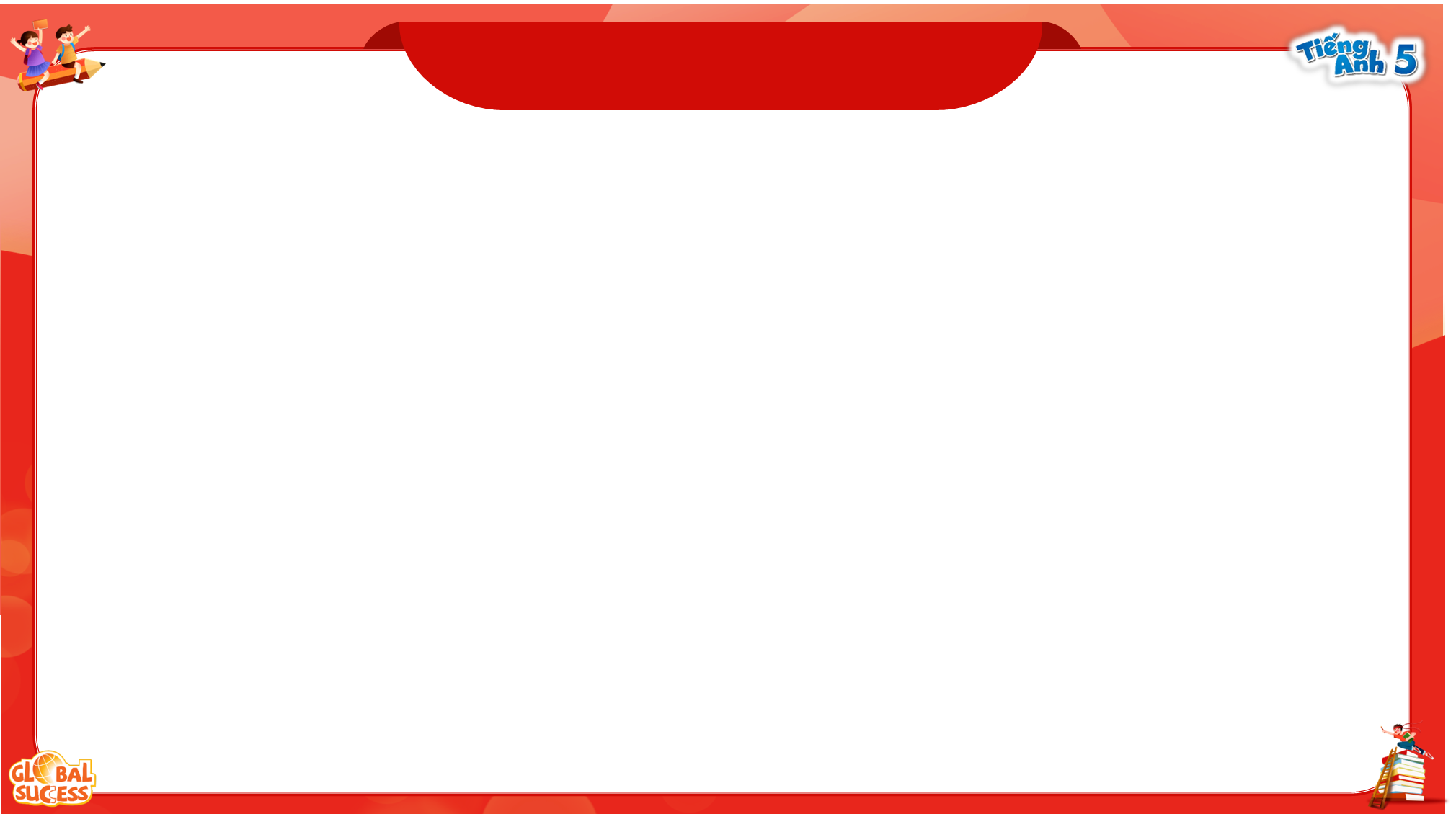 Let’s chant
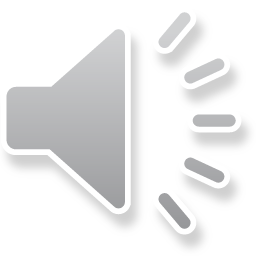 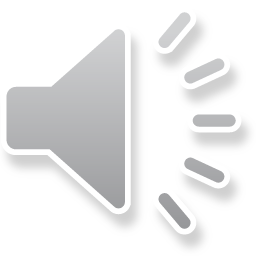 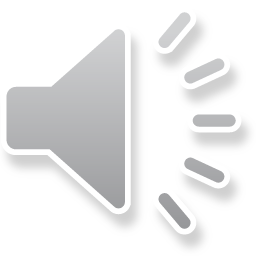 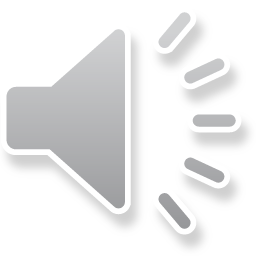 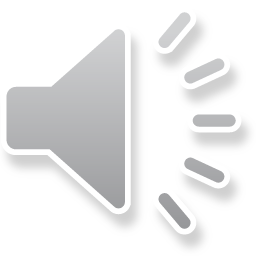 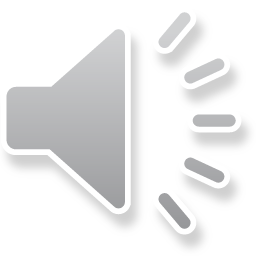 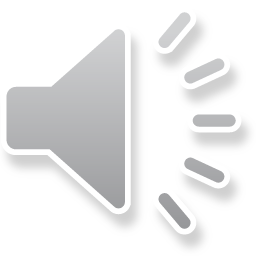 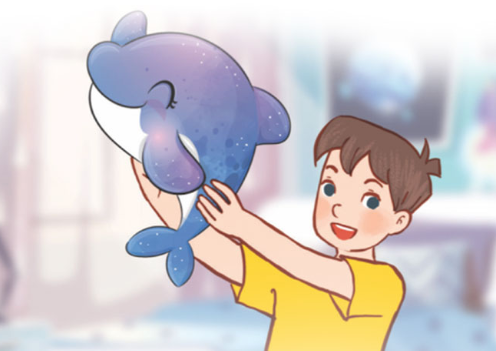 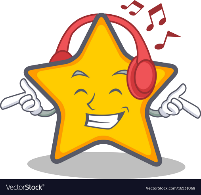 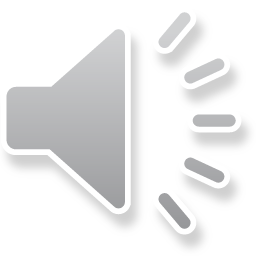 What’s your favourite animal?
Do you like pandas? 
No, I don’t. 
I don’t like pandas. 
I like dolphins.
What’s your favourite animal?
Do you like pandas? 
No, I don’t. 
I don’t like pandas. 
I like dolphins.
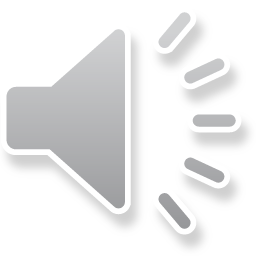 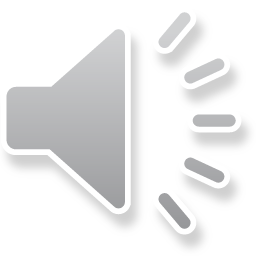 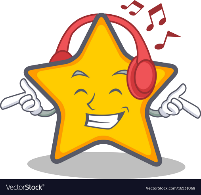 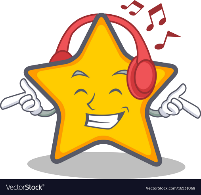 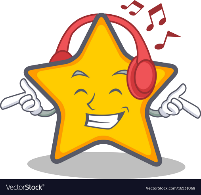 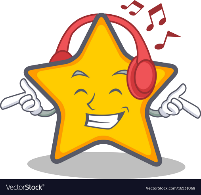 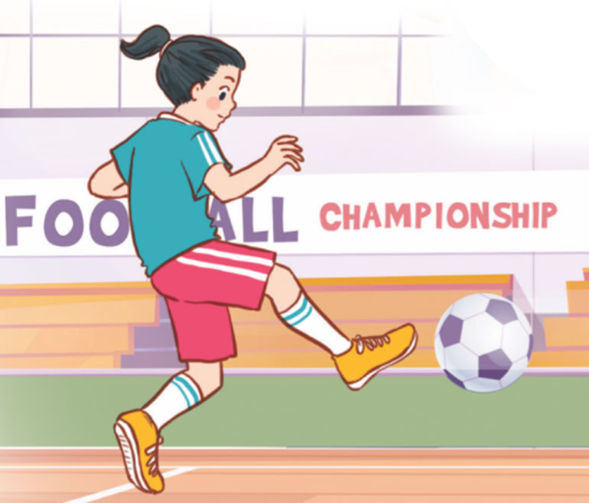 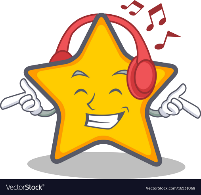 What’s your favourite sport? 
Do you like tennis? 
No, I don’t. 
I don’t like tennis. 
I like football.
What’s your favourite sport? 
Do you like tennis? 
No, I don’t. 
I don’t like tennis. 
I like football.
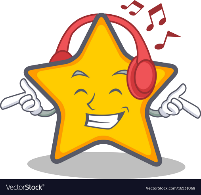 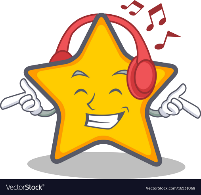 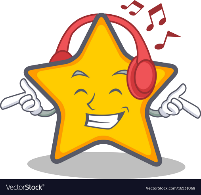 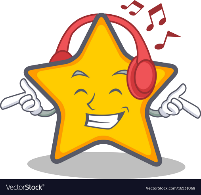 https://www.facebook.com/msphampowerpoint
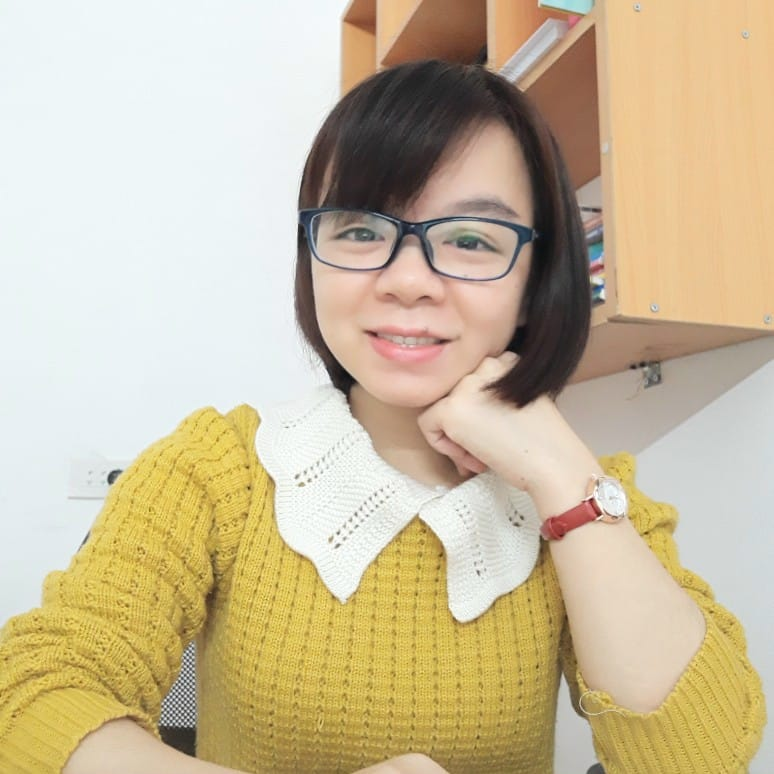 MsPham 
0936082789
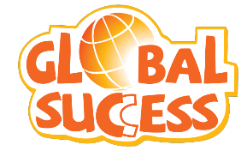 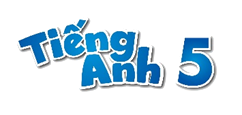 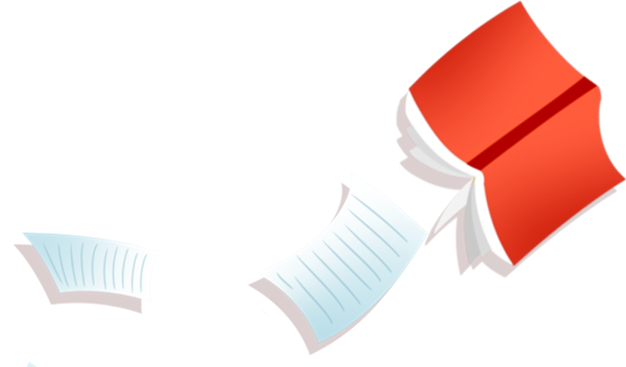 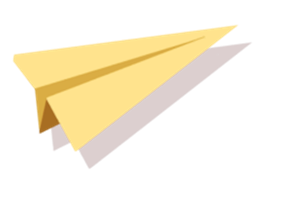 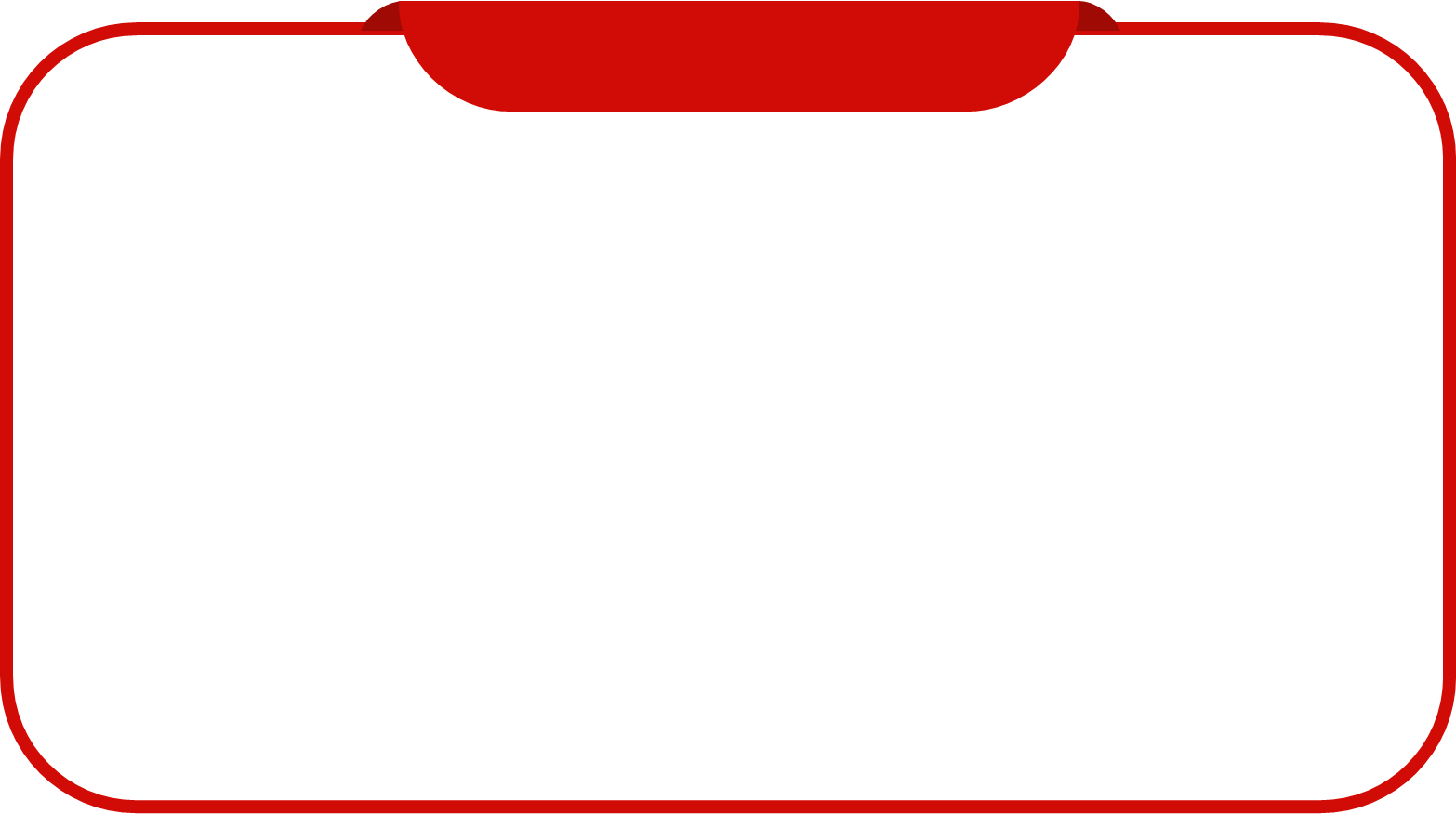 5.
Fun corner & 
Wrap - up
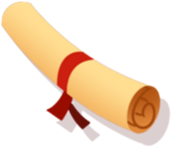 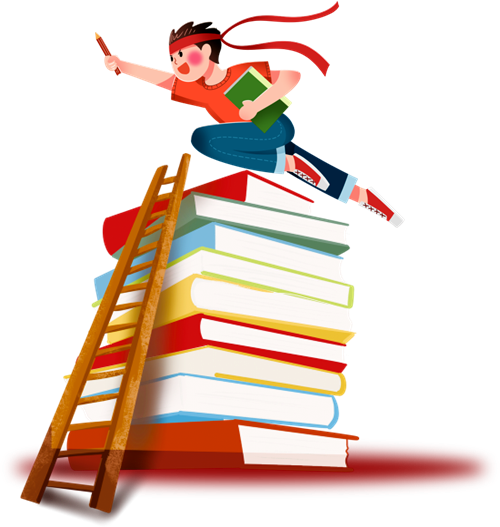 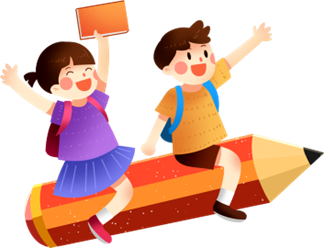 https://www.facebook.com/msphampowerpoint
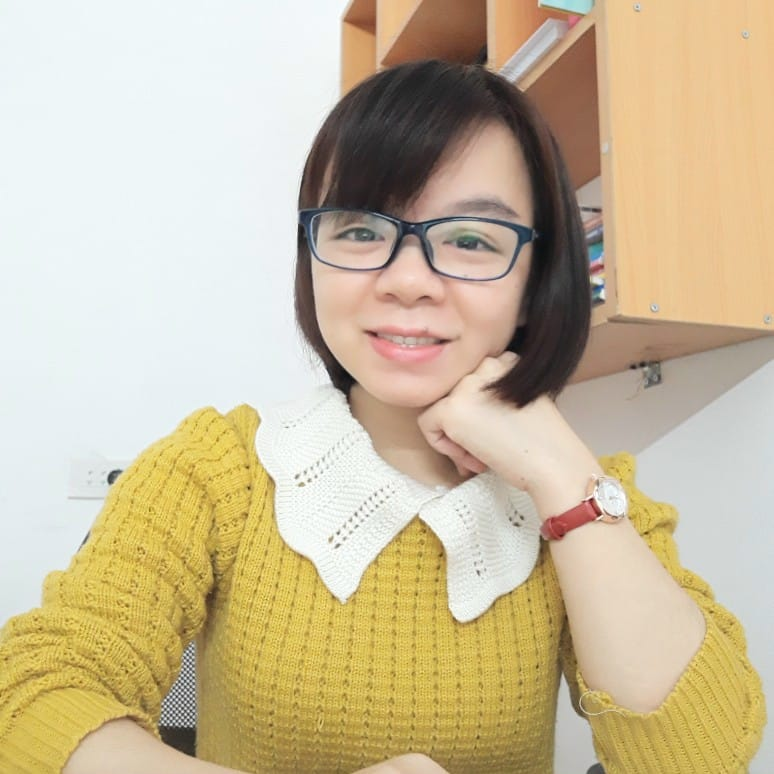 MsPham 
0936082789
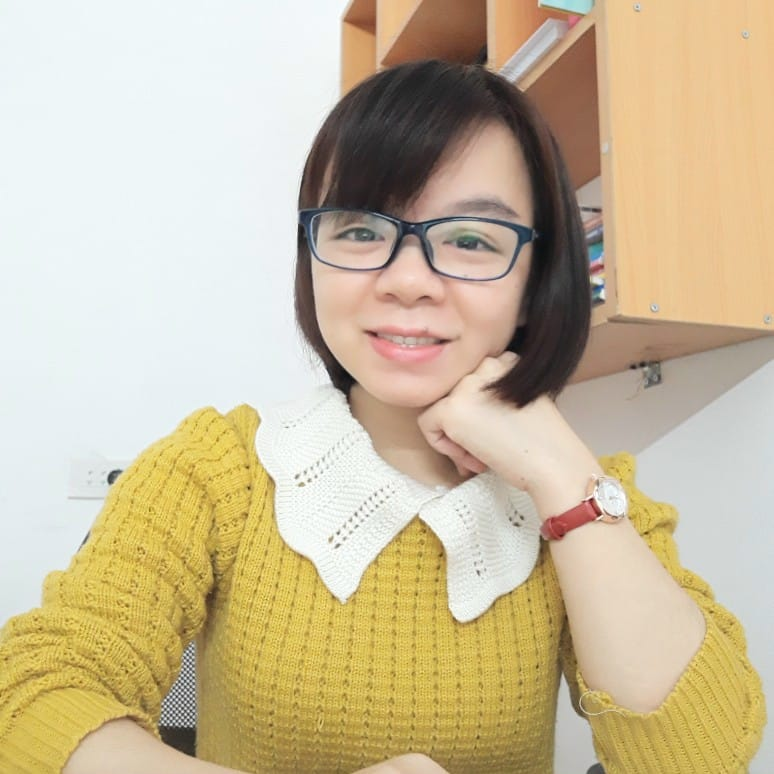 MsPham 
0936082789
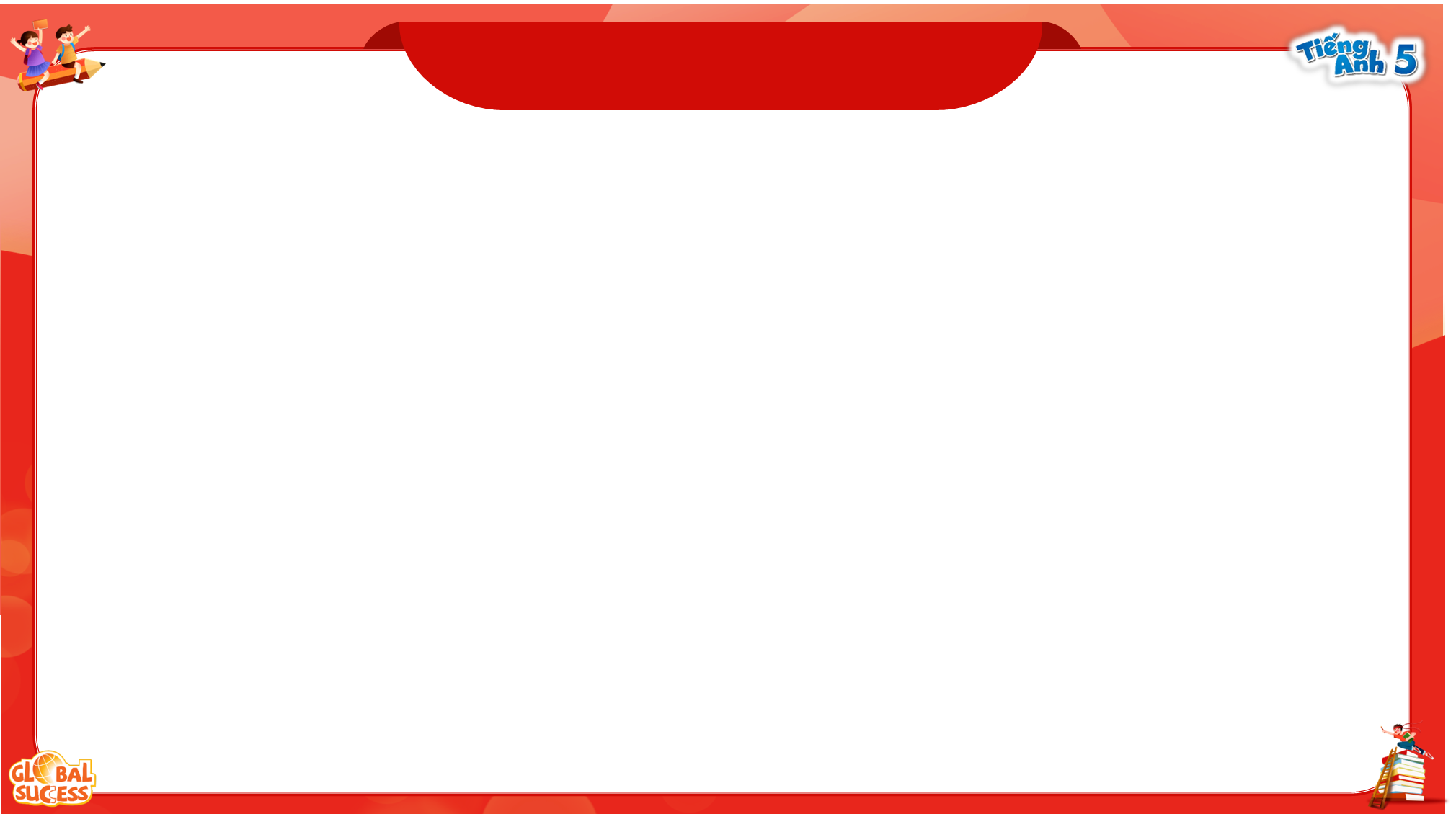 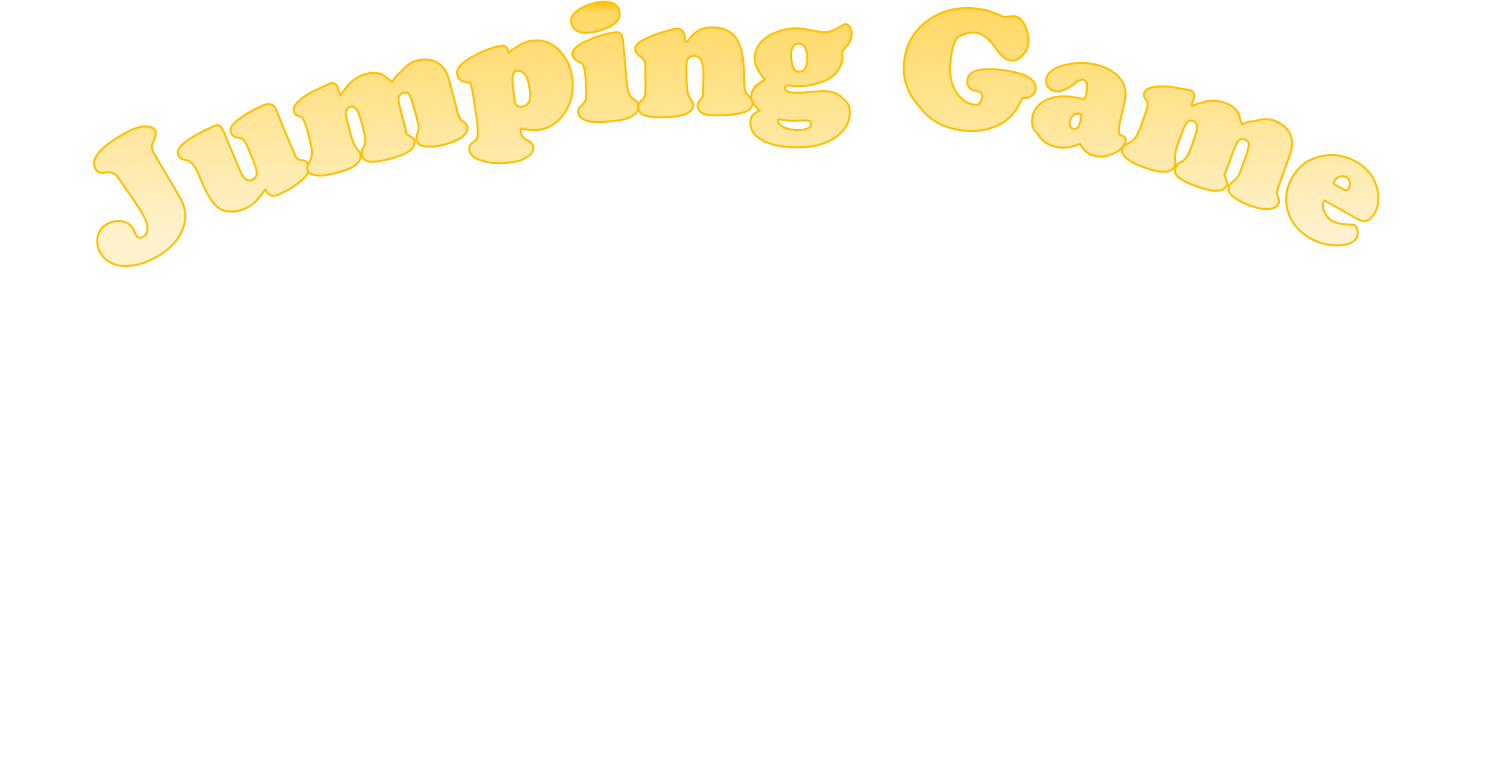 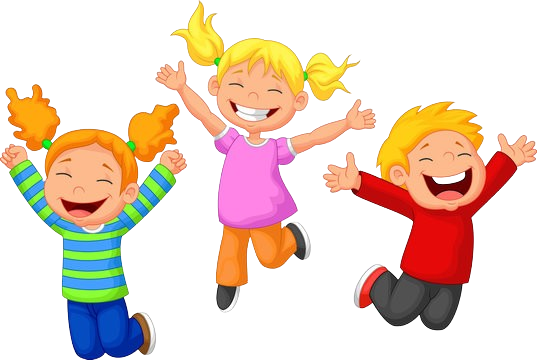 https://www.facebook.com/msphampowerpoint
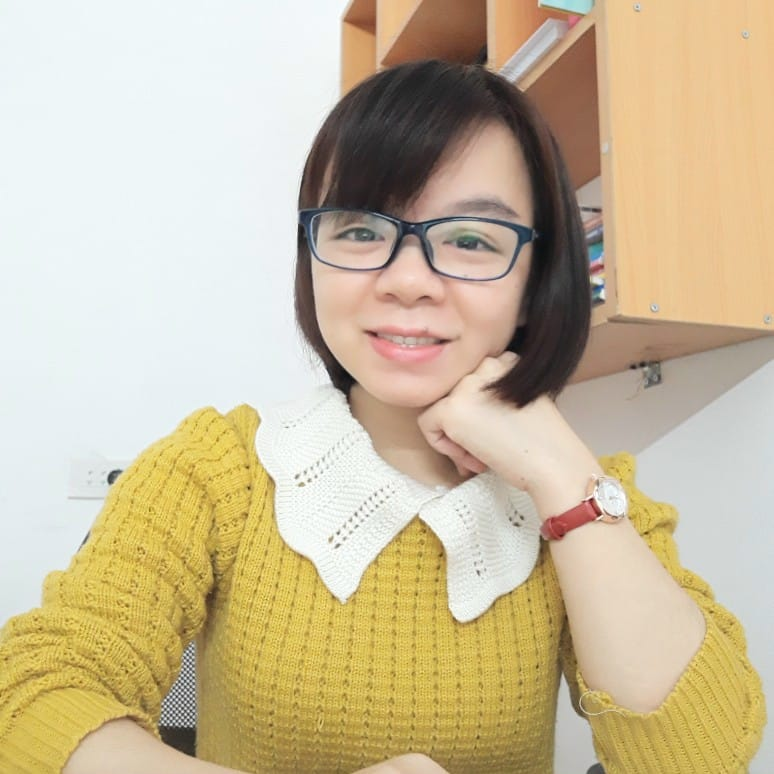 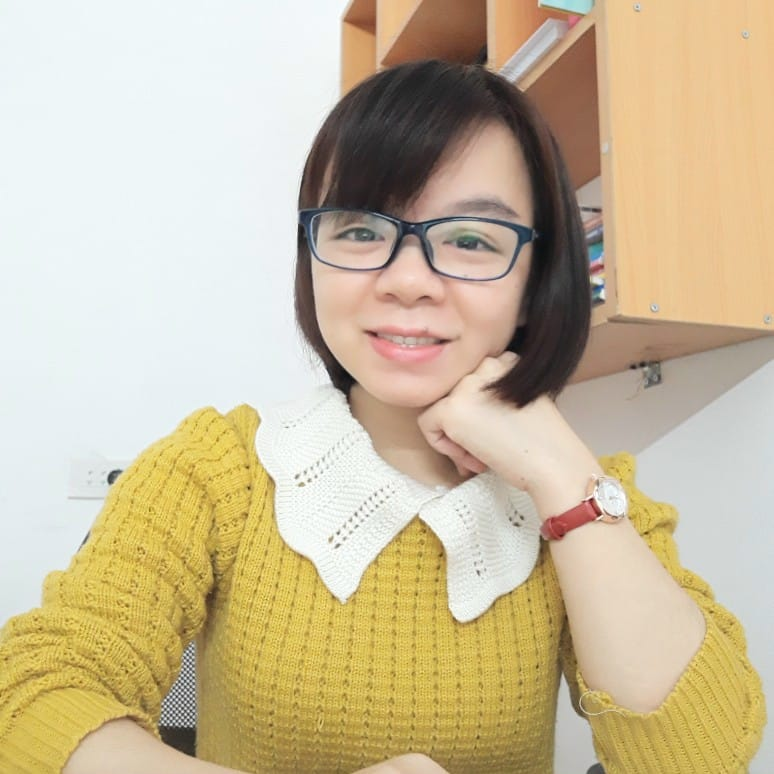 MsPham 
0936082789
MsPham 
0936082789
[Speaker Notes: Click nút loa để nghe hoặc dừng]
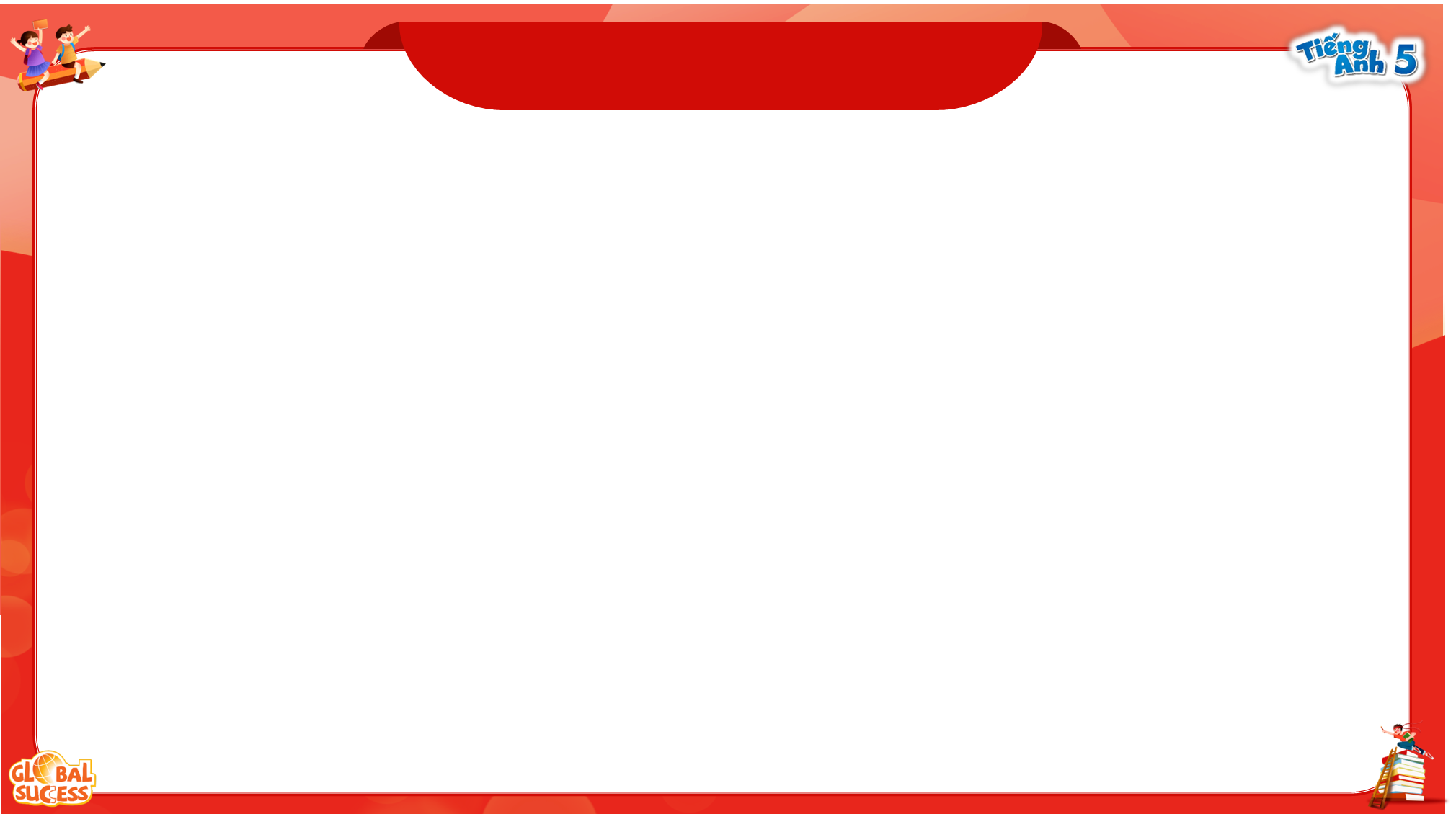 How to play
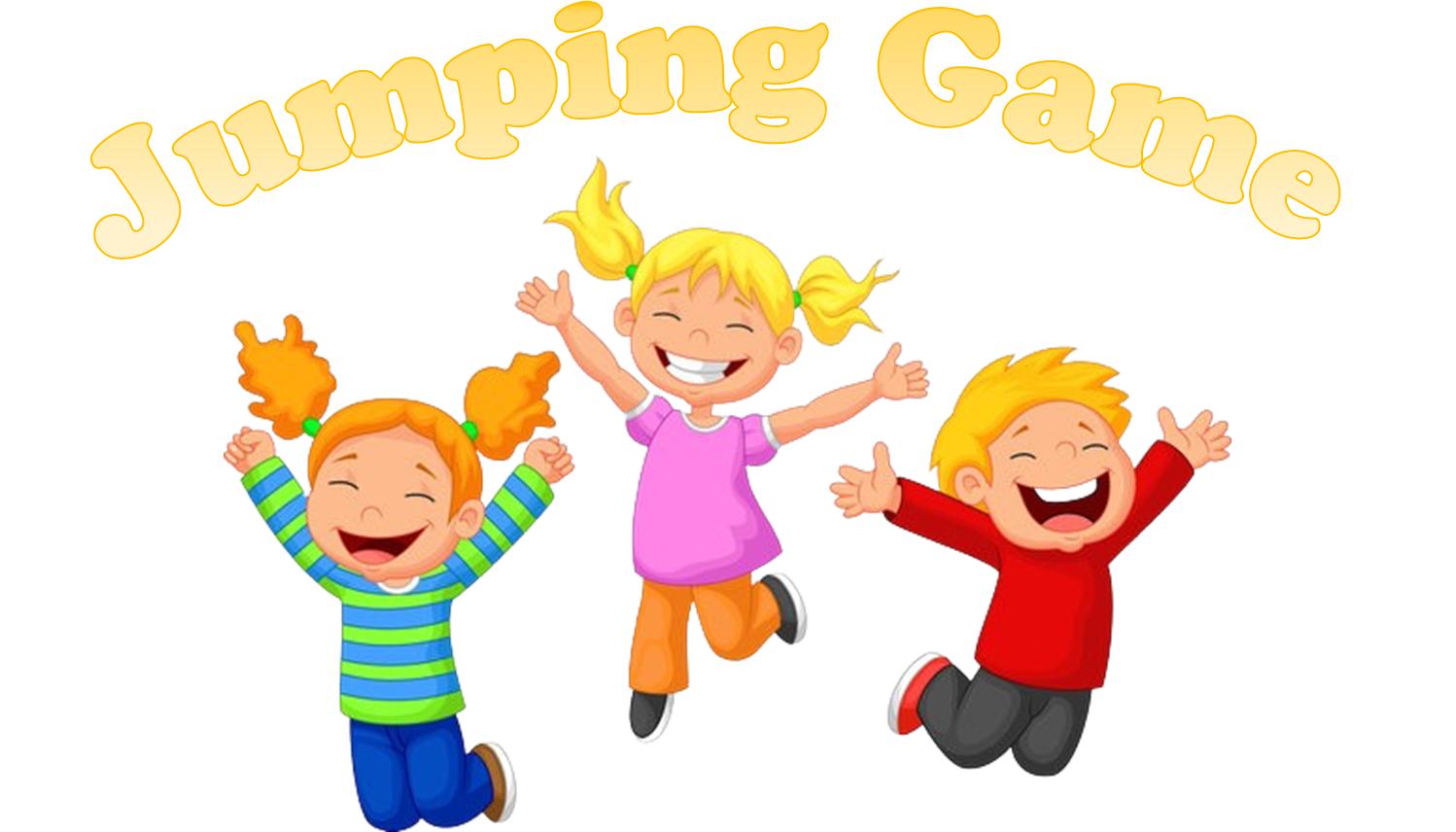 - Divide the class into 2 or 4 groups
Students read aloud words that appear on the screen. 
If the word has the stress on the first syllable, the student will jump up. 
Otherwise, students stand  at their place.
https://www.facebook.com/msphampowerpoint
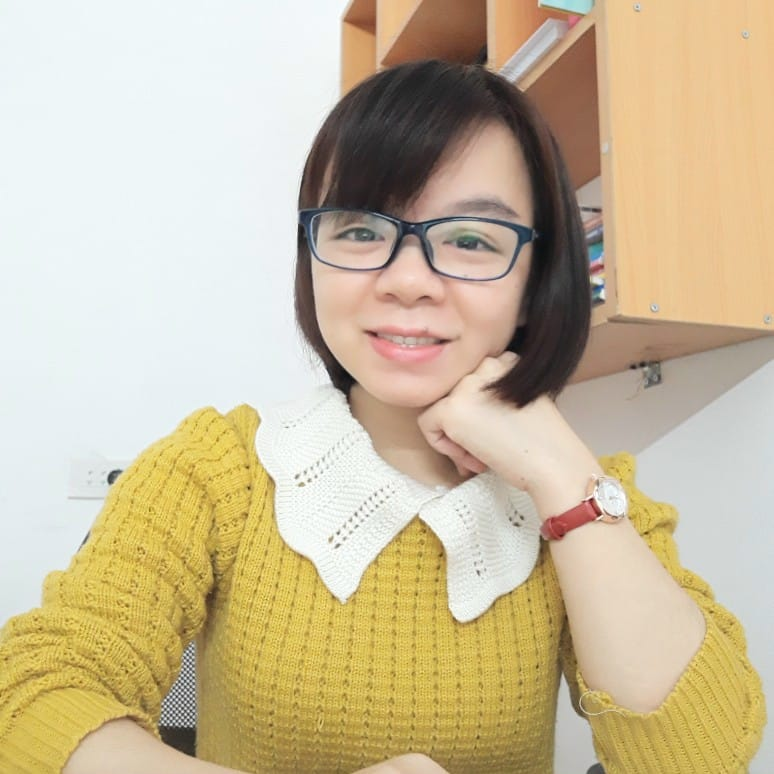 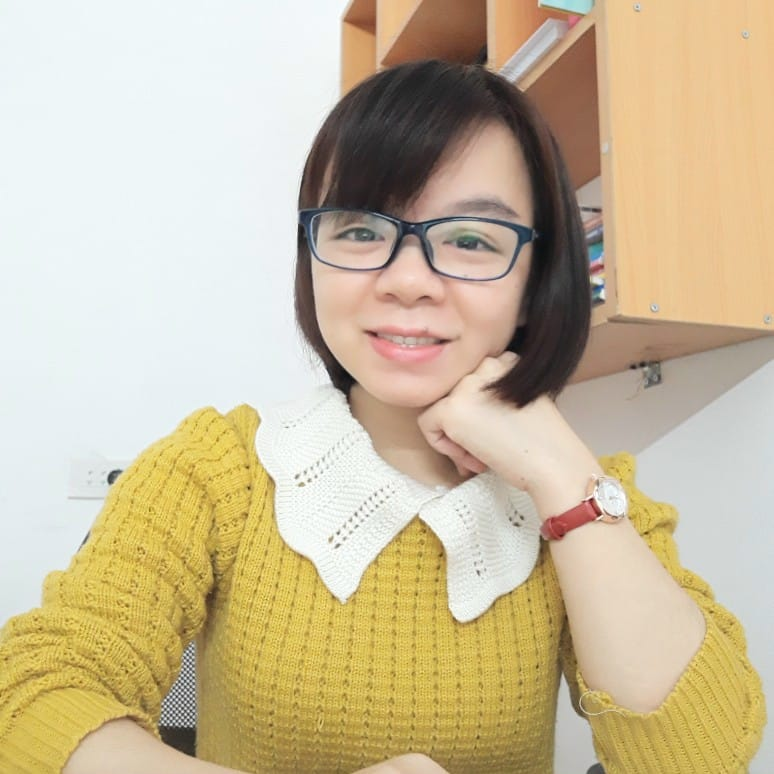 MsPham 
0936082789
MsPham 
0936082789
[Speaker Notes: Click nút loa để nghe hoặc dừng]
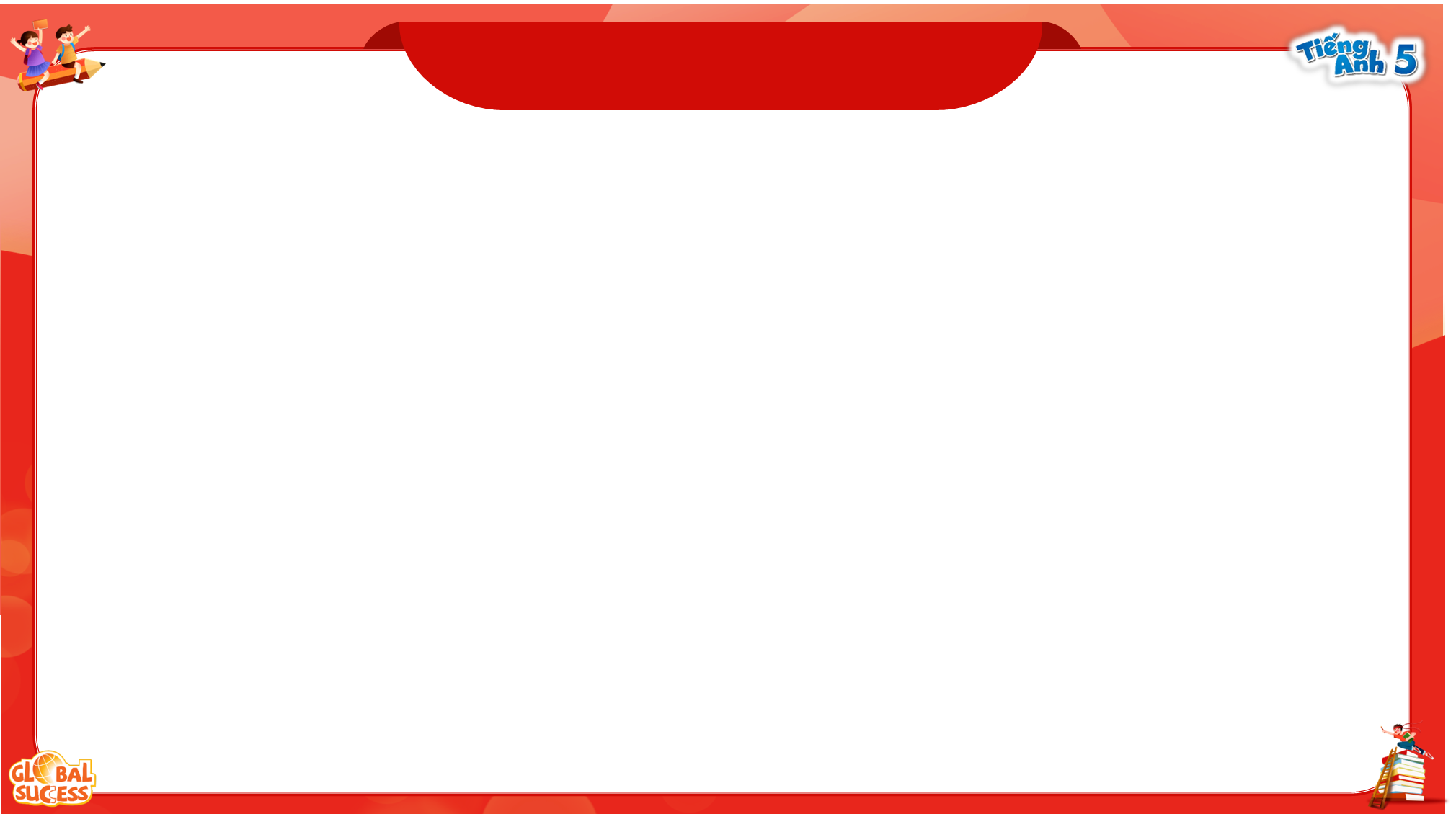 Let’s play!
England
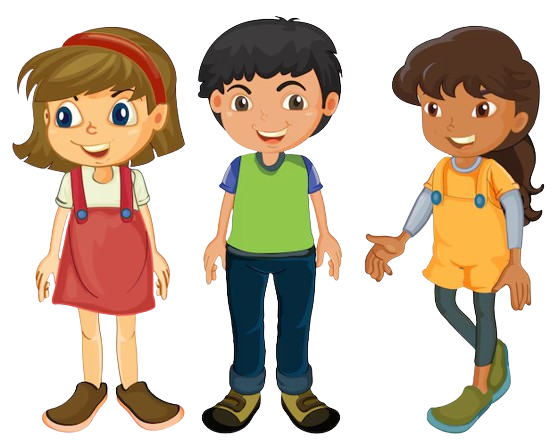 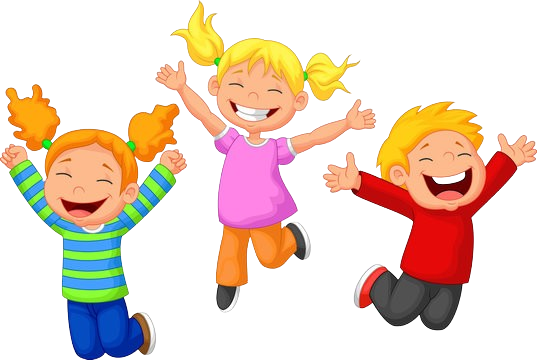 https://www.facebook.com/msphampowerpoint
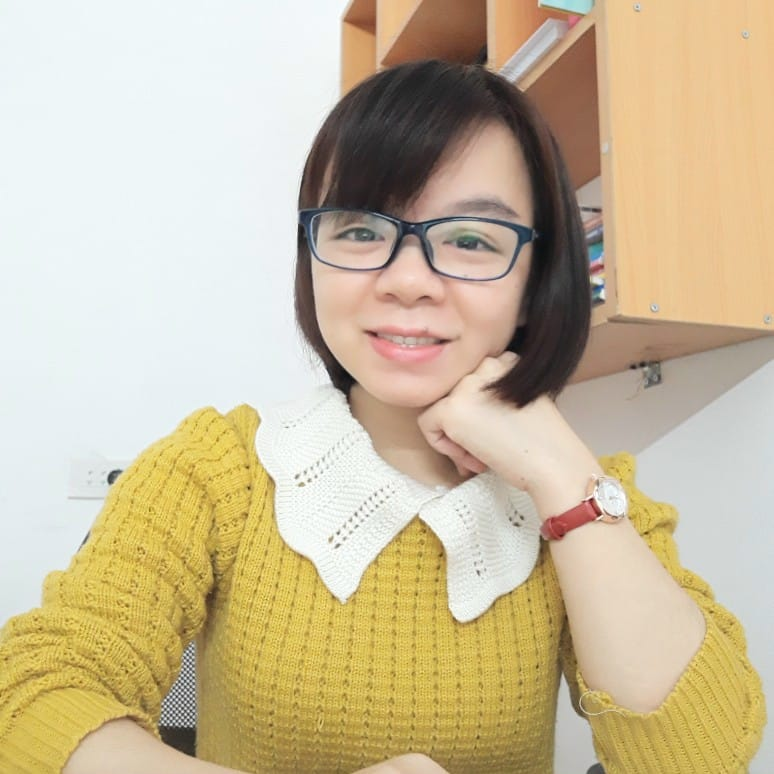 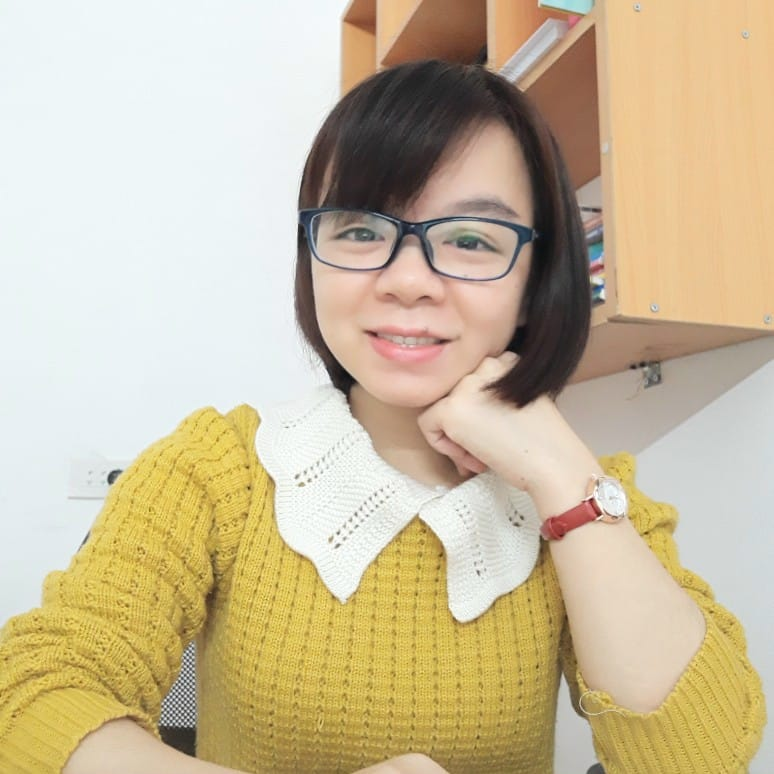 MsPham 
0936082789
MsPham 
0936082789
[Speaker Notes: Click nút loa để nghe hoặc dừng]
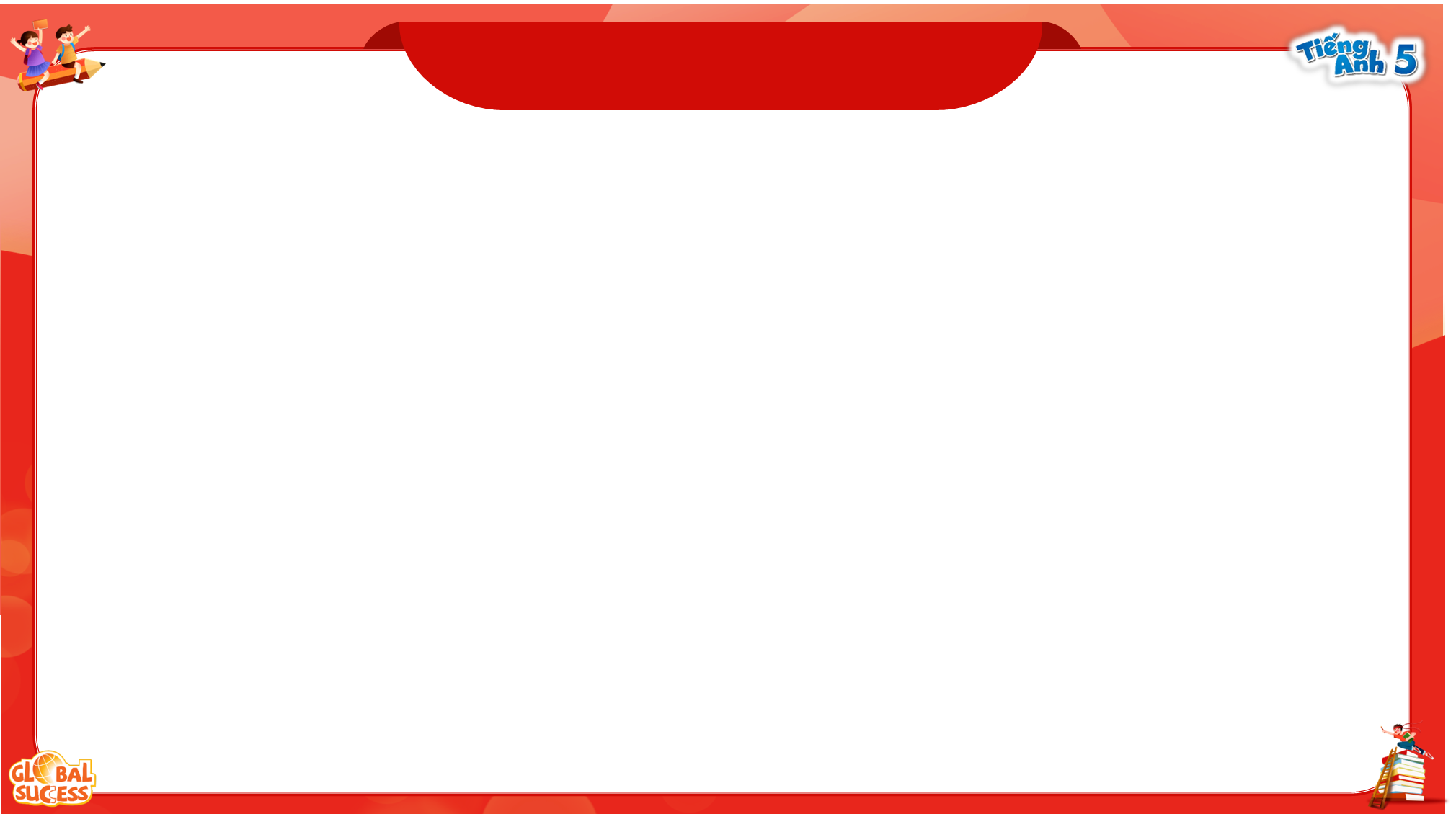 Let’s play!
Japan
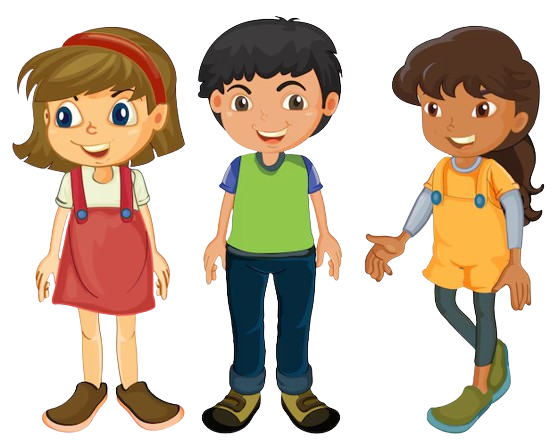 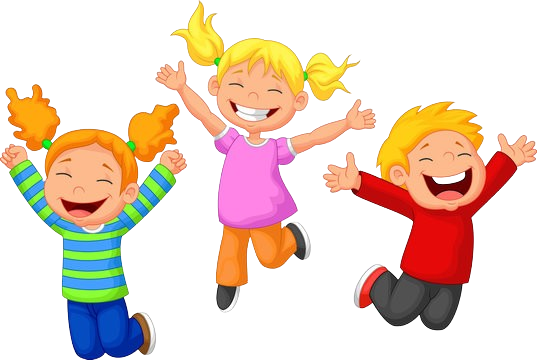 https://www.facebook.com/msphampowerpoint
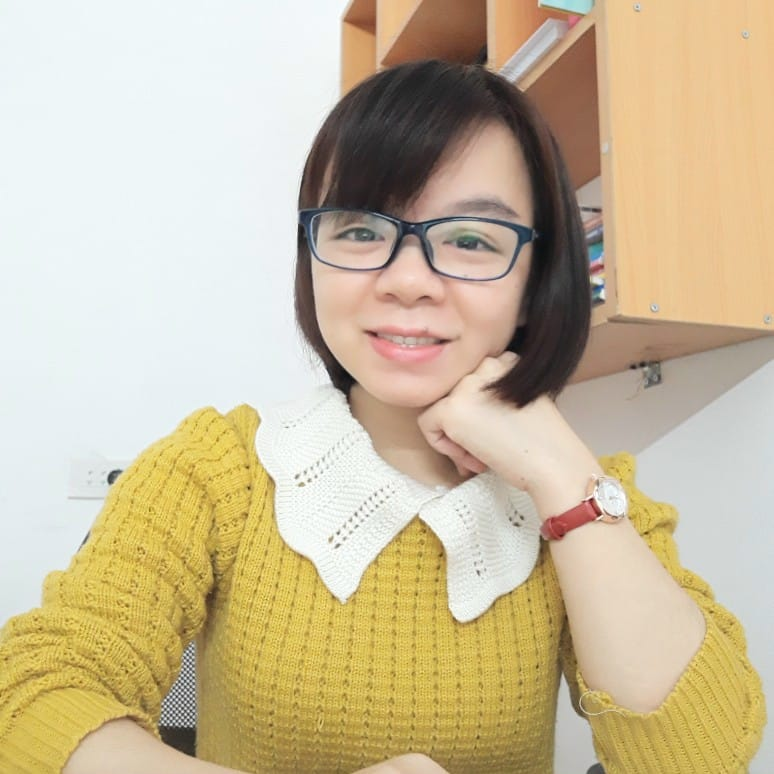 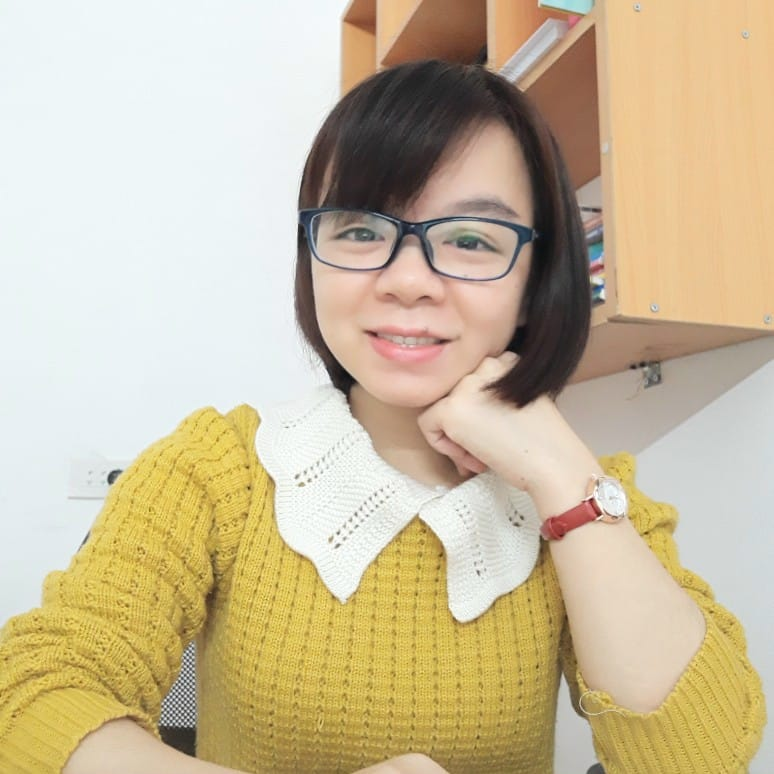 MsPham 
0936082789
MsPham 
0936082789
[Speaker Notes: Click nút loa để nghe hoặc dừng]
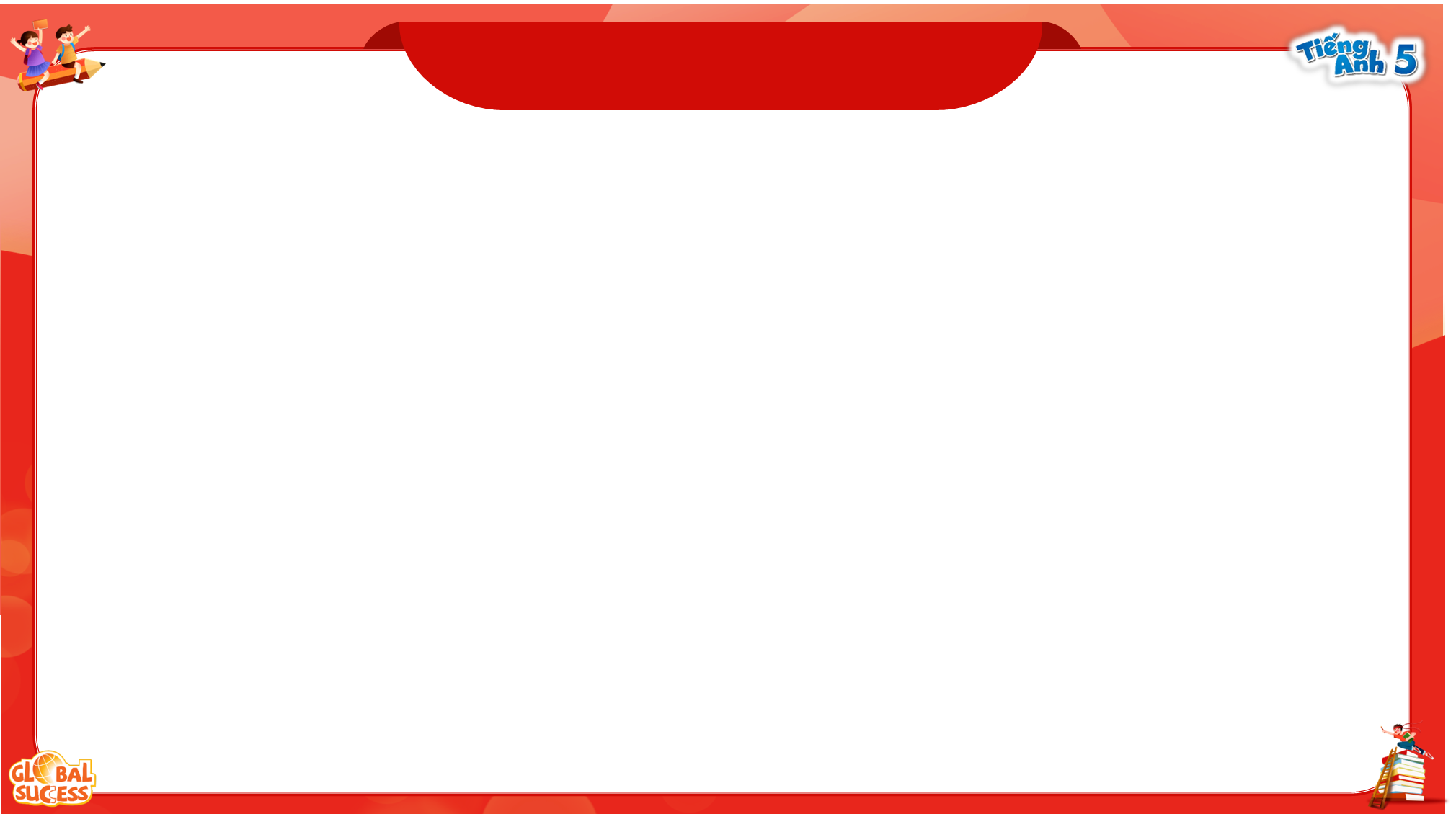 Let’s play!
dolphin
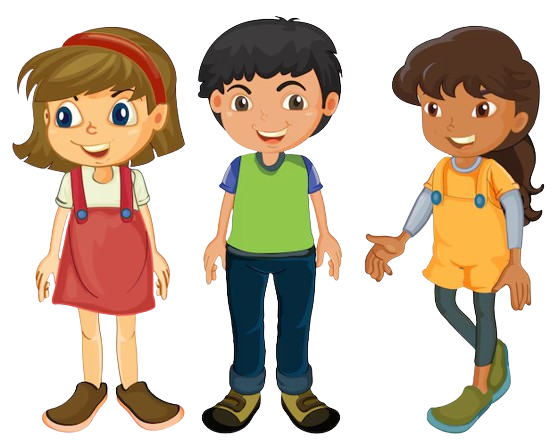 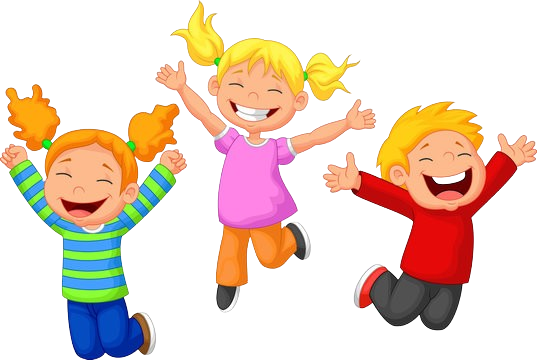 https://www.facebook.com/msphampowerpoint
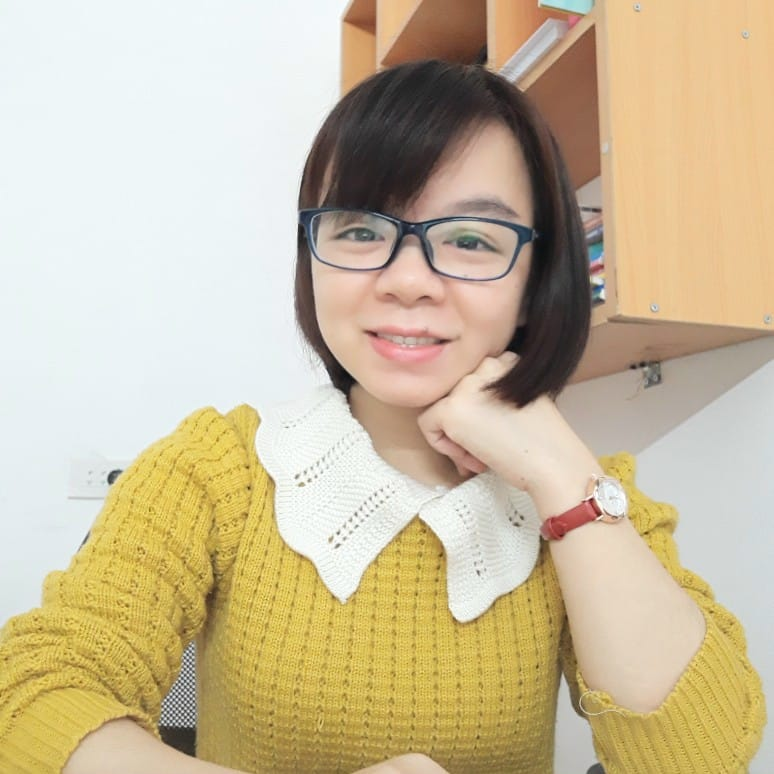 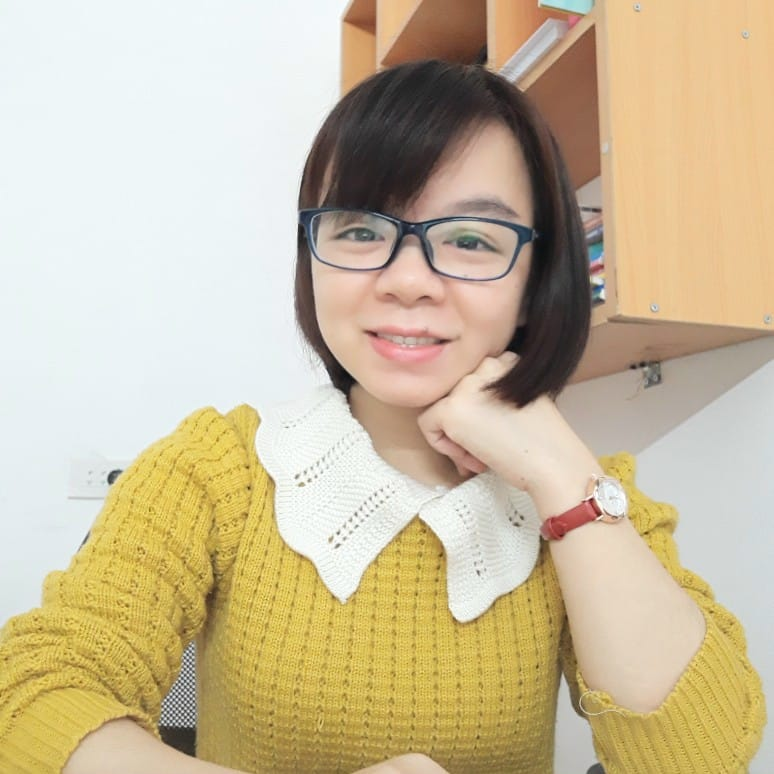 MsPham 
0936082789
MsPham 
0936082789
[Speaker Notes: Click nút loa để nghe hoặc dừng]
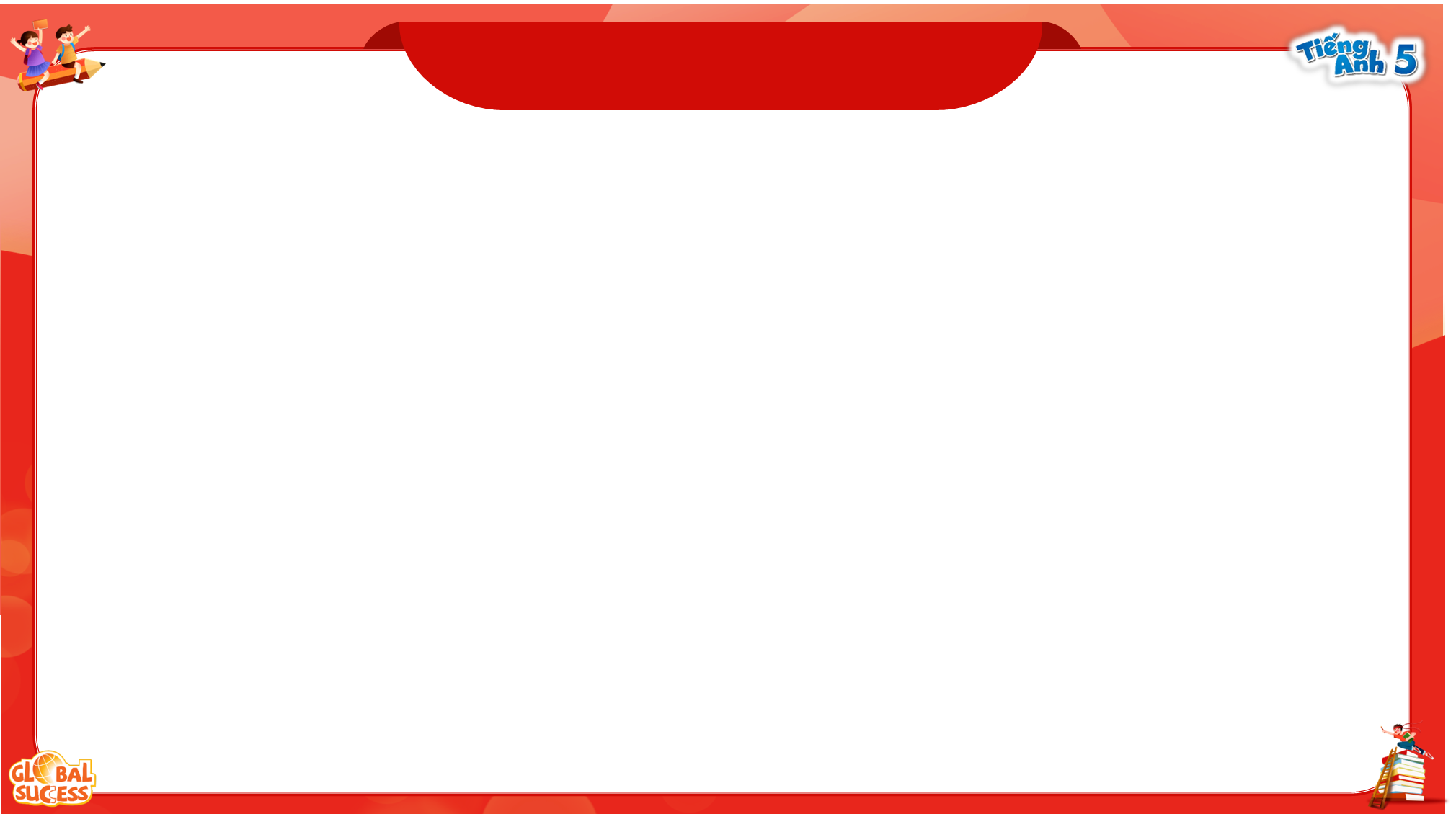 Let’s play!
behind
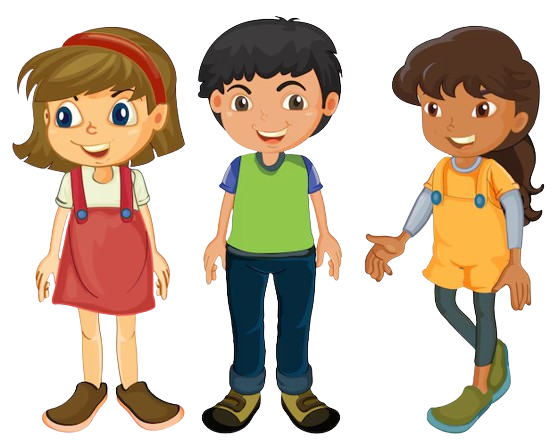 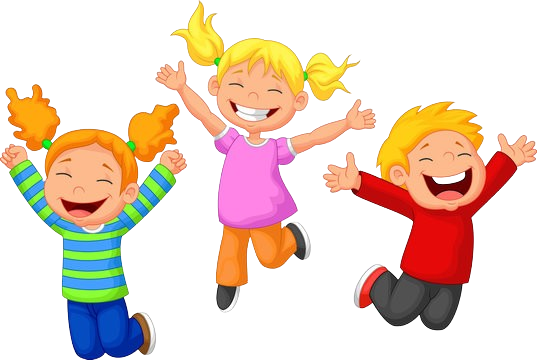 https://www.facebook.com/msphampowerpoint
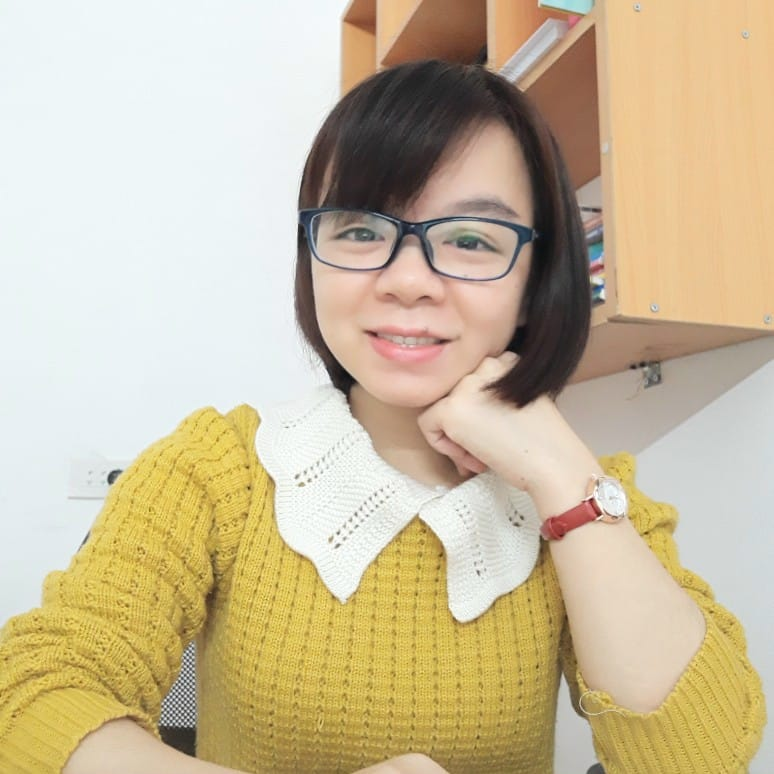 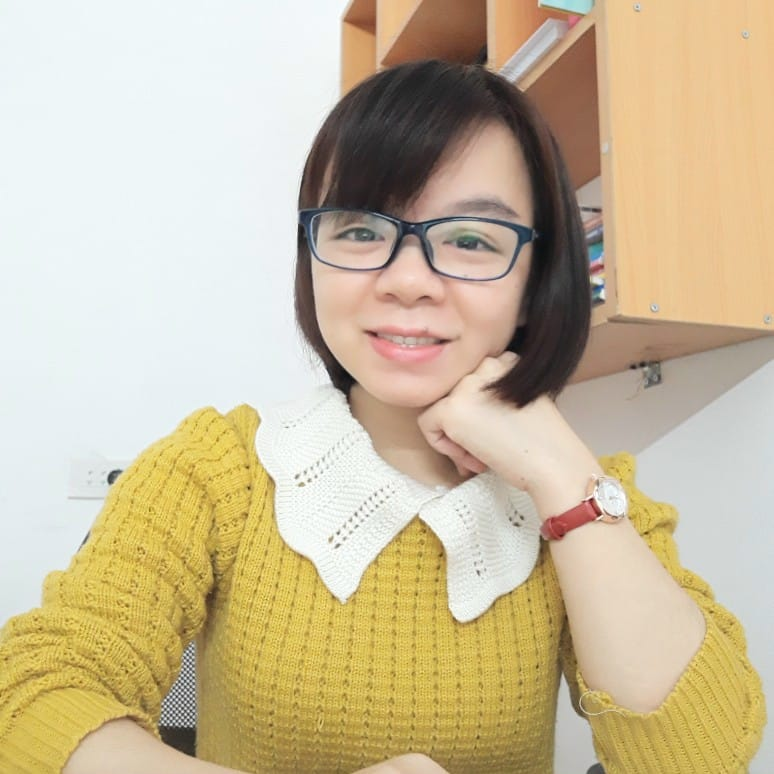 MsPham 
0936082789
MsPham 
0936082789
[Speaker Notes: Click nút loa để nghe hoặc dừng]
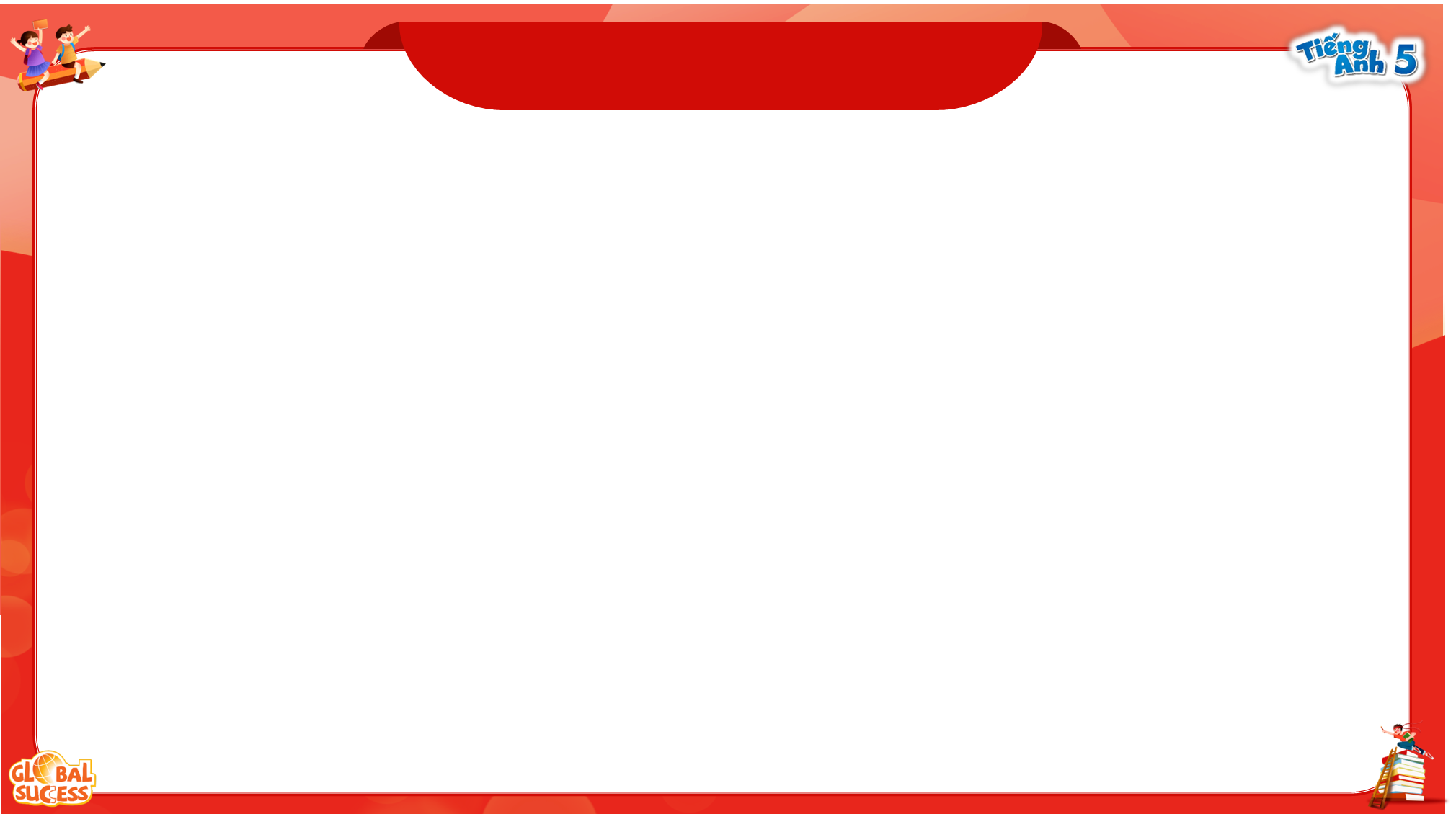 Let’s play!
giraffe
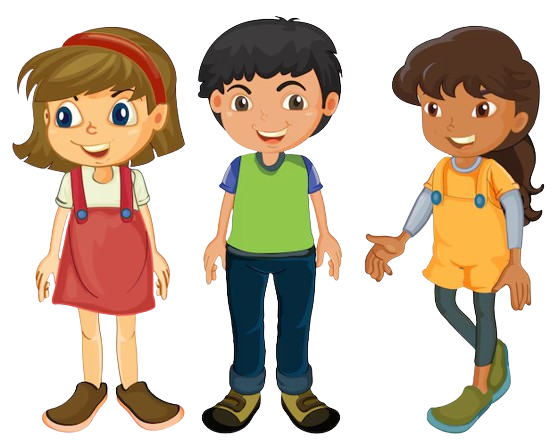 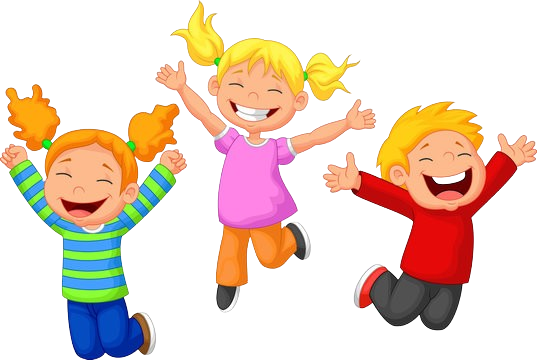 https://www.facebook.com/msphampowerpoint
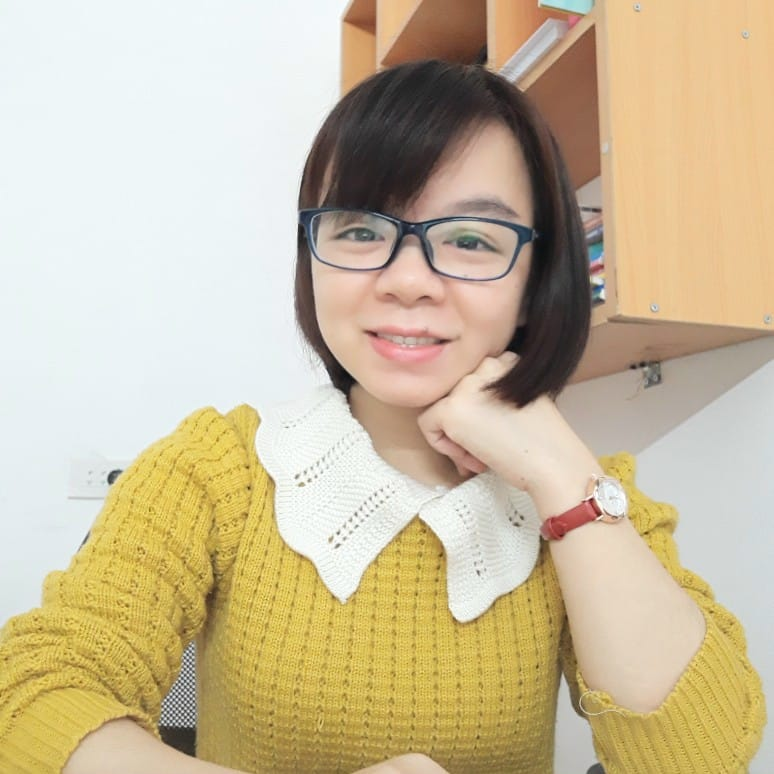 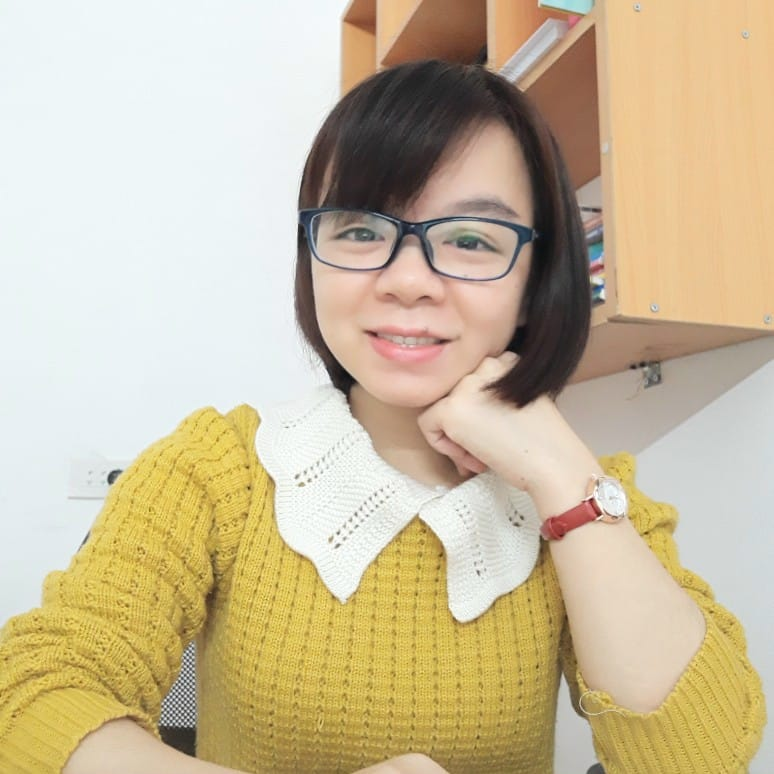 MsPham 
0936082789
MsPham 
0936082789
[Speaker Notes: Click nút loa để nghe hoặc dừng]
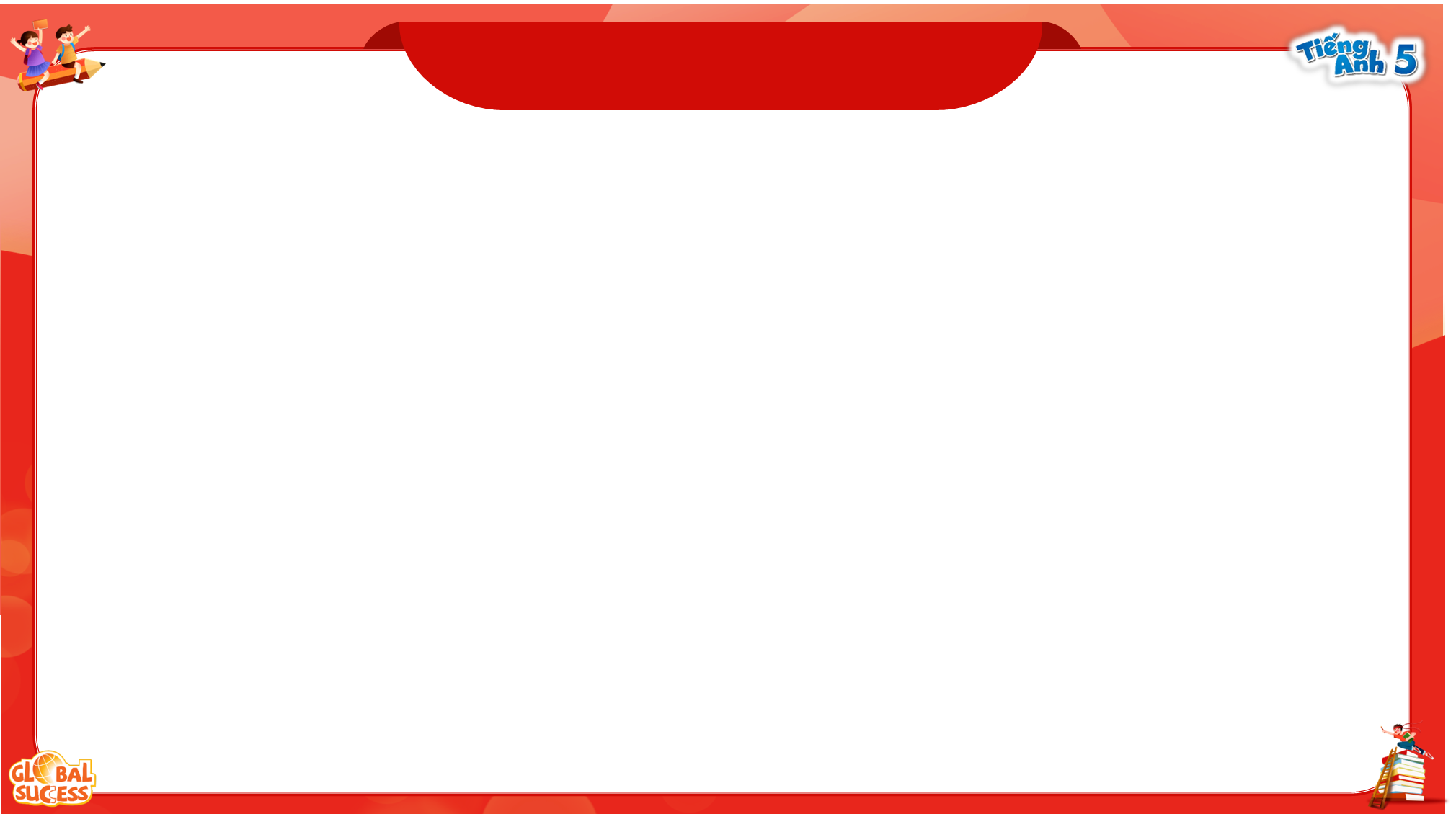 Let’s play!
tennis
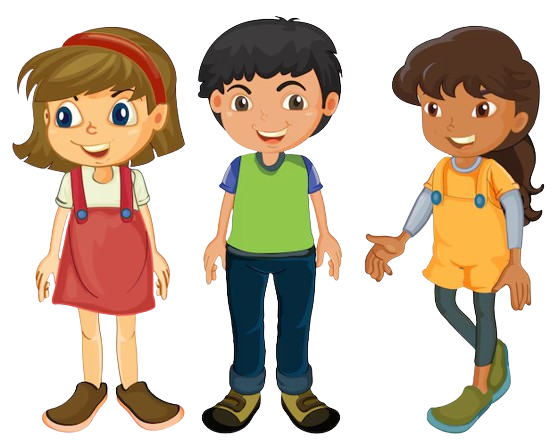 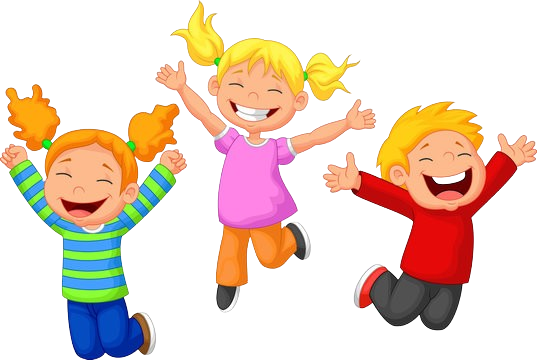 https://www.facebook.com/msphampowerpoint
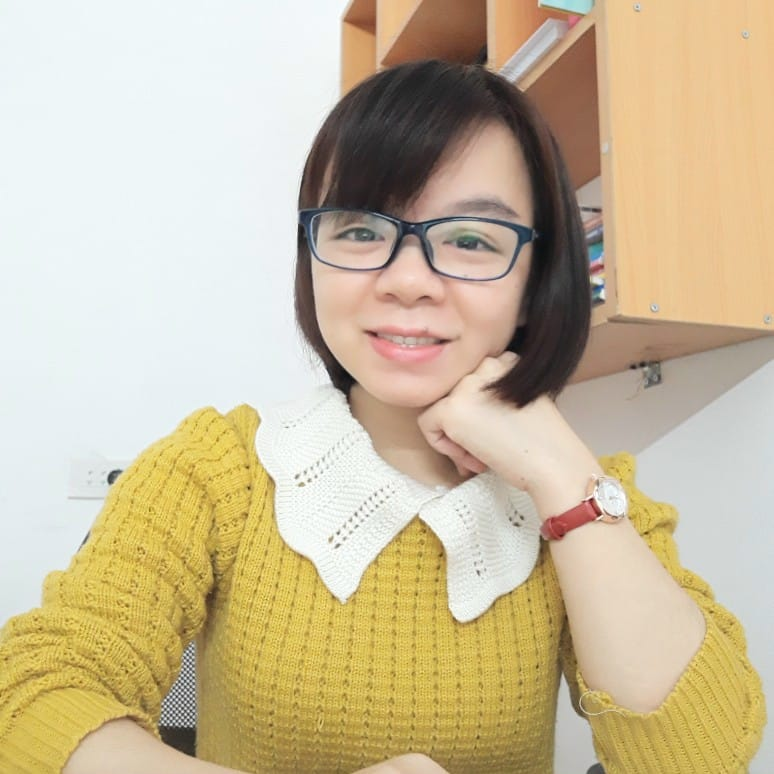 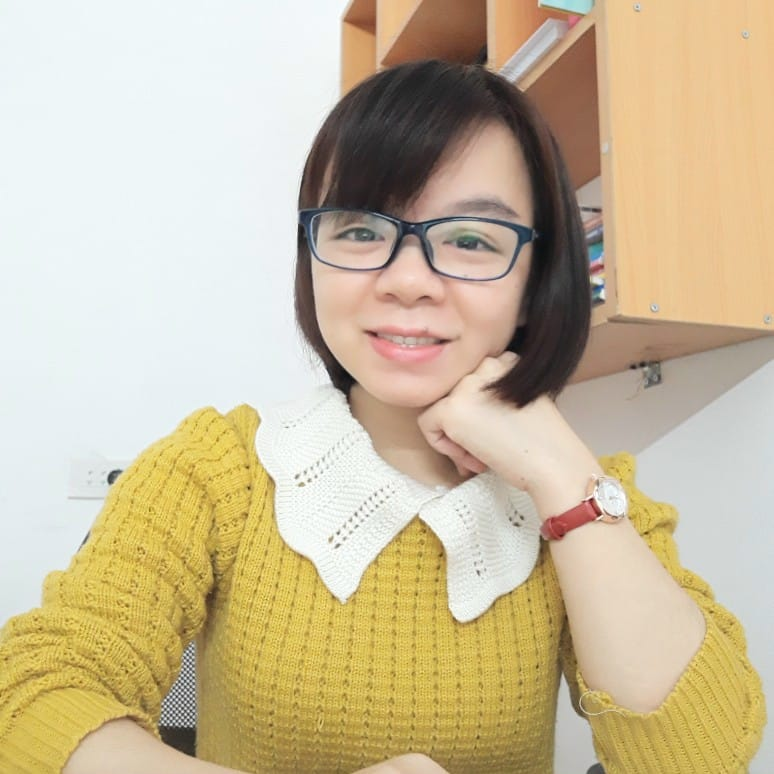 MsPham 
0936082789
MsPham 
0936082789
[Speaker Notes: Click nút loa để nghe hoặc dừng]
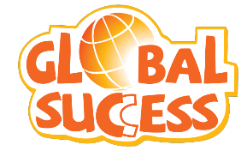 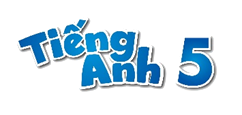 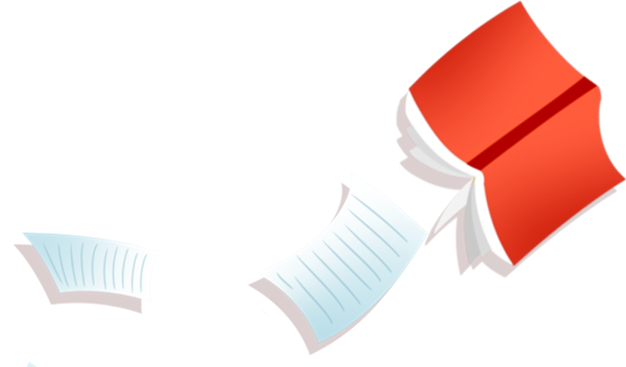 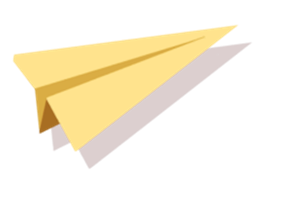 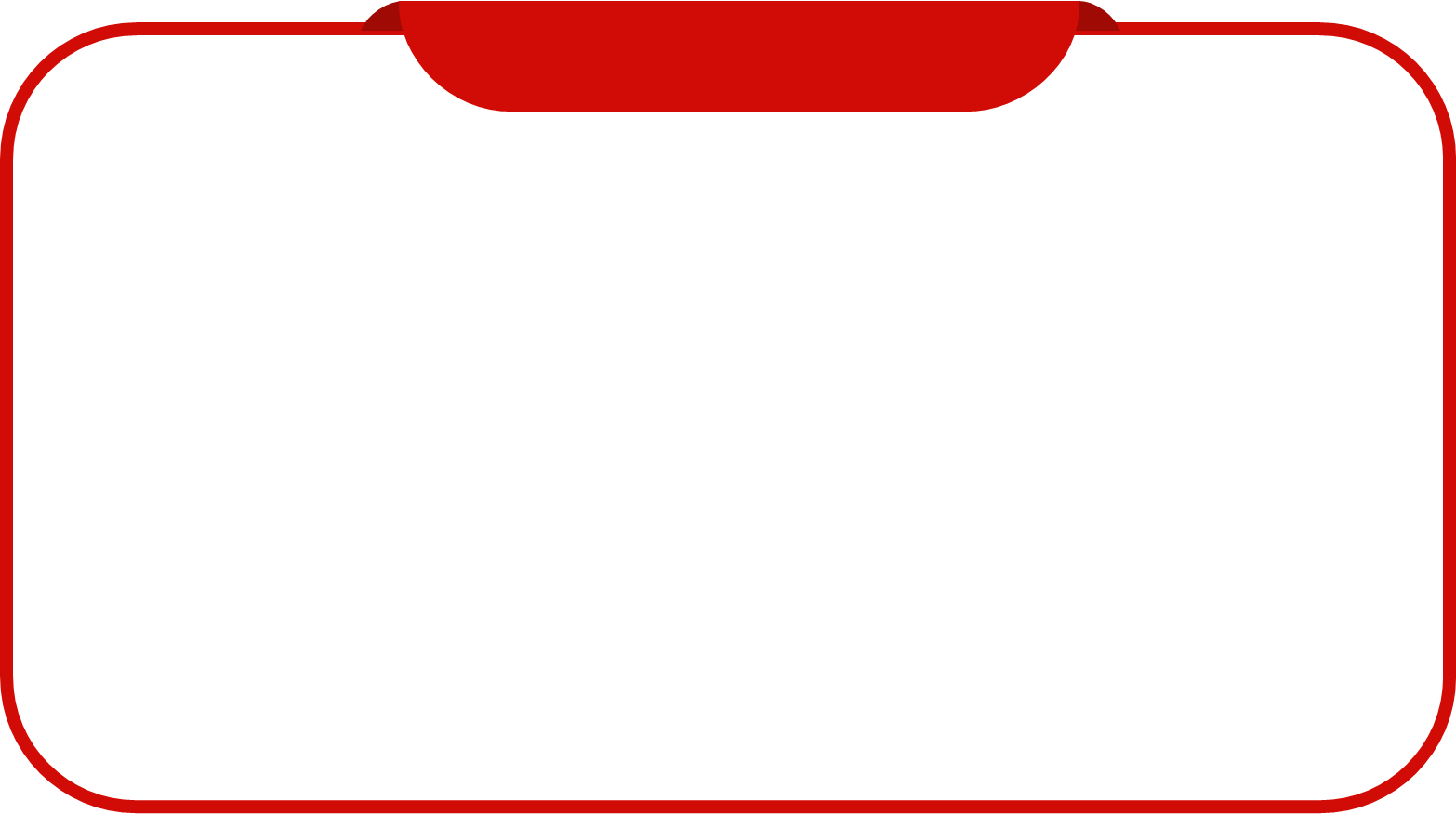 Thank you!
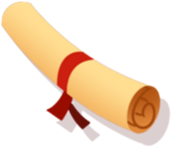 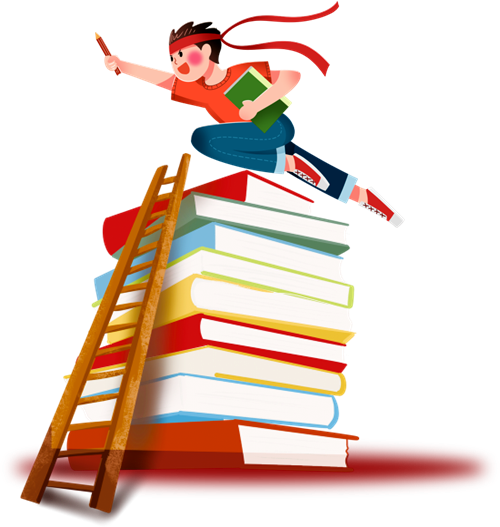 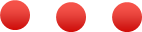 For joining!
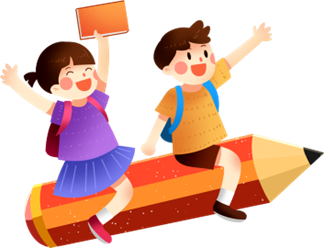 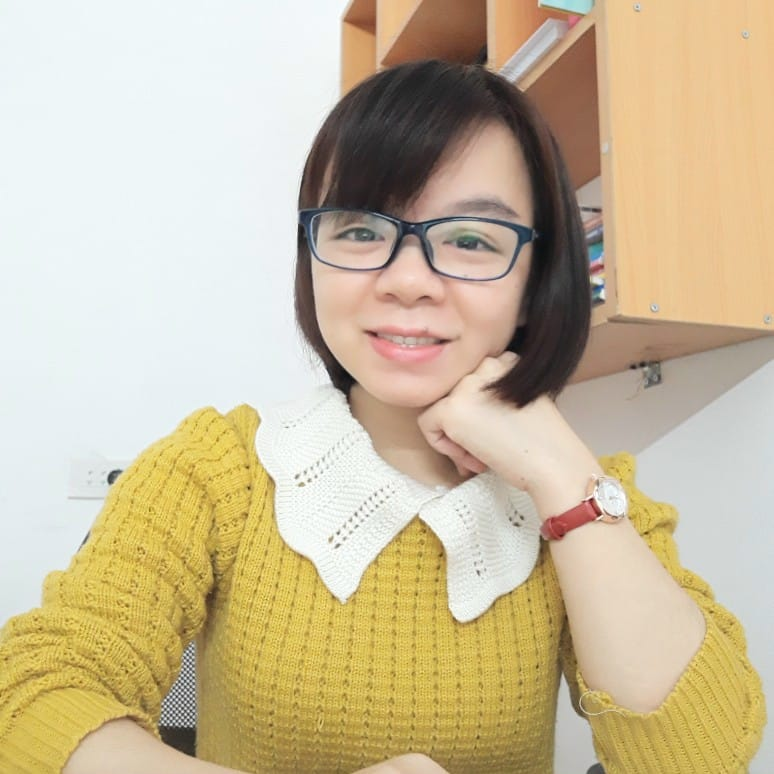 MsPham 
0936082789
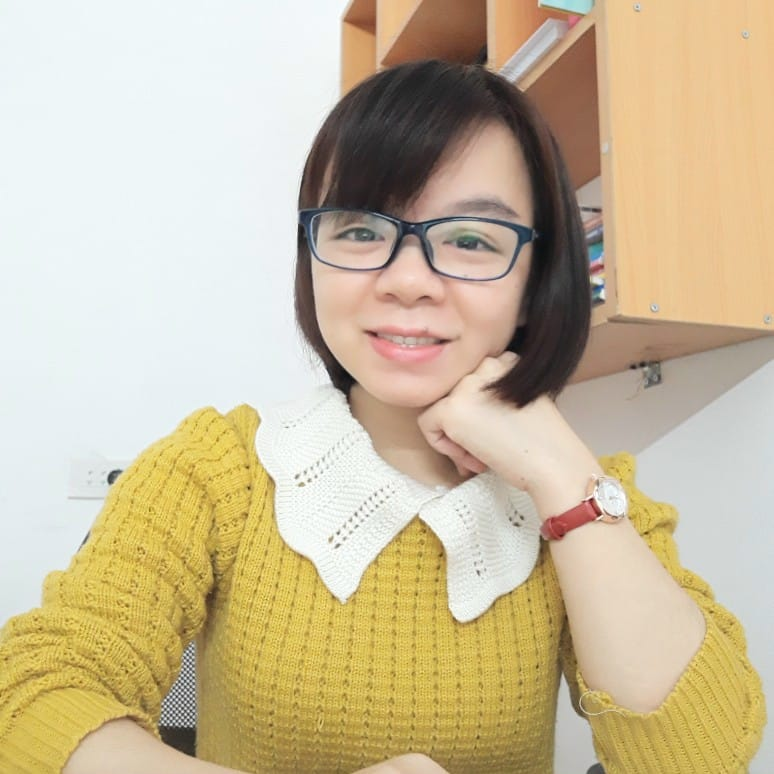 MsPham 
0936082789